Městská knihovna Orlová, příspěvková organizace							2022
Městská knihovna Orlová, příspěvková organizace
Ředitelka: Bc. Iva Sušková
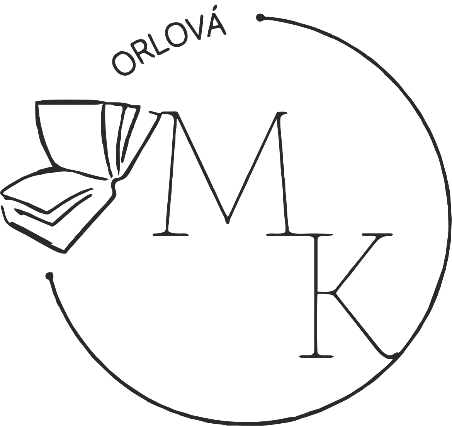 Zaměstnanci:

Ing. Bulavová Dáša
Čmiel David
Donkovová Nikolina 
Bc. Gavelčíková Pavla
Gavelčíková Veronika (rodičovská dovolená)
Heczková Lenka
Jaroschová Taťána
Bc. Kališiková Svatava (rodičovská dovolená)
Kuchařová Petra
Kusněřová Jarmila
Krakowczyková Radka
Horvathová Miroslava
Mgr. Pala Lucie (rodičovská dovolená)
Pavlů EliškaPolínková Renata Staniczková JarmilaVicherková Ivana
Bc. Žáková Eva
Městská knihovna Orlová, příspěvková organizace							2022
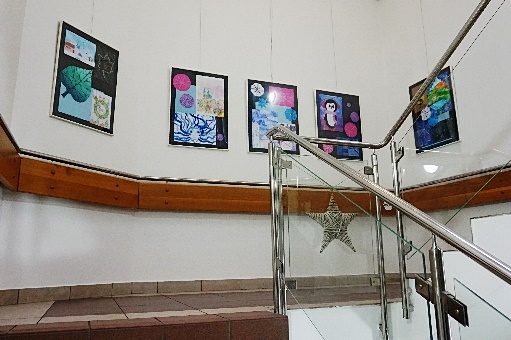 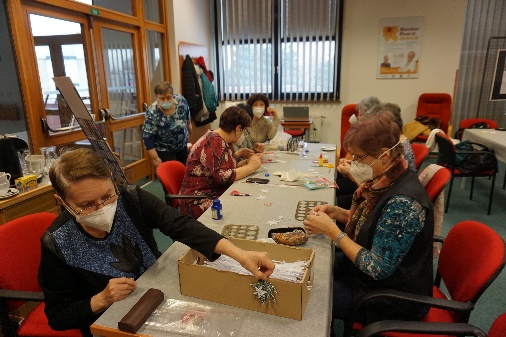 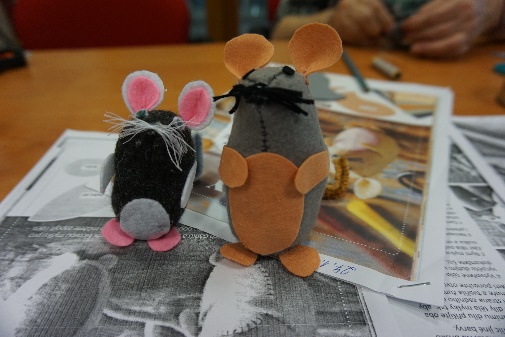 LEDEN
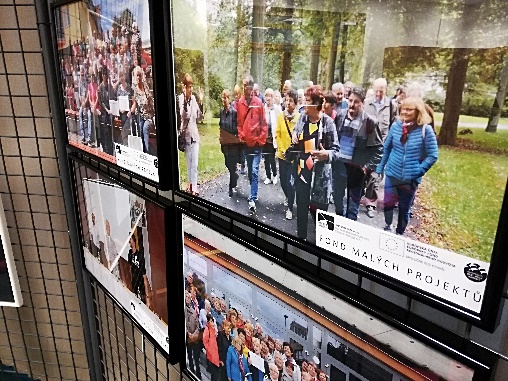 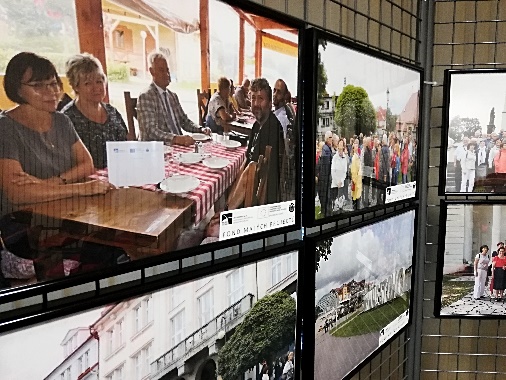 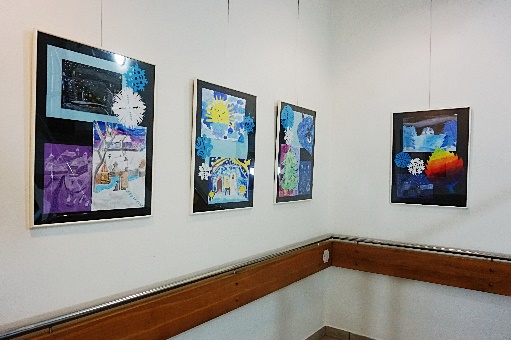 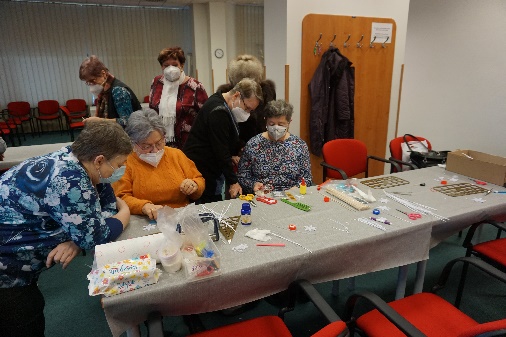 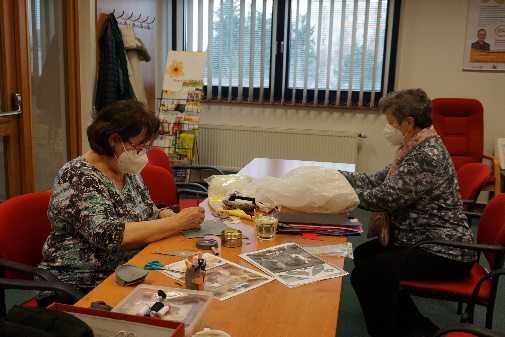 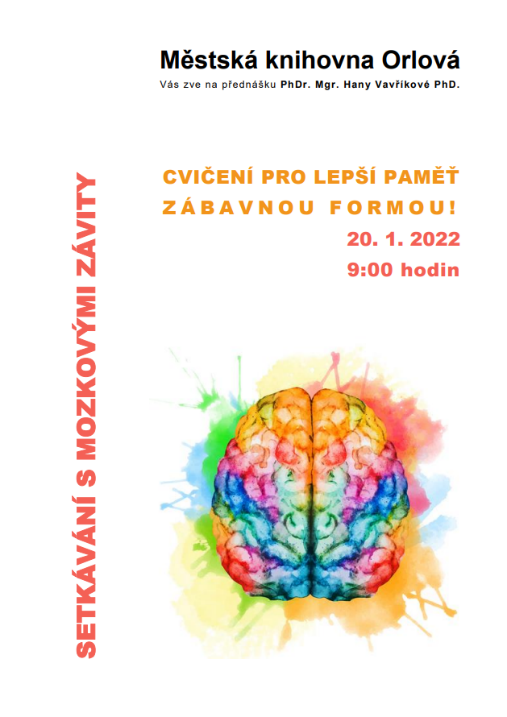 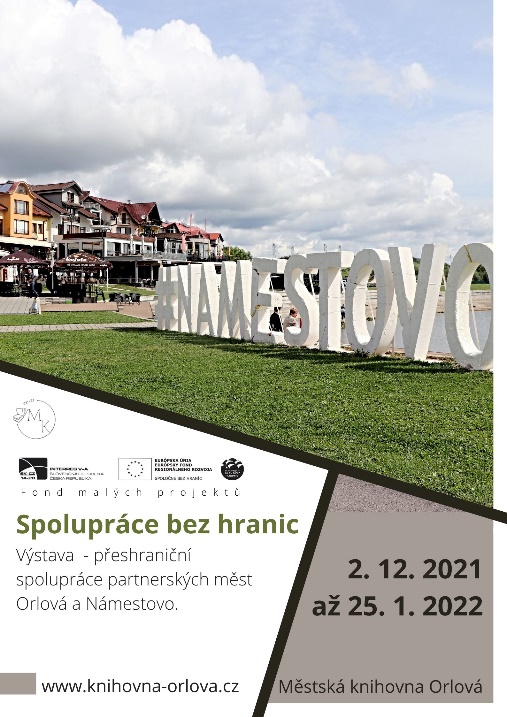 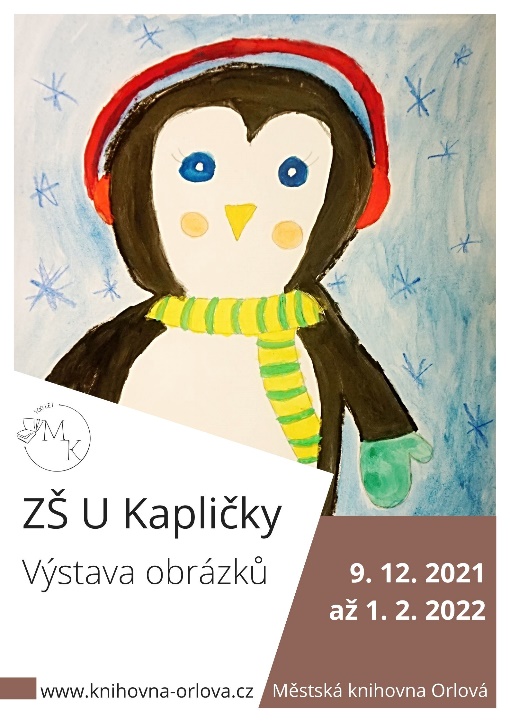 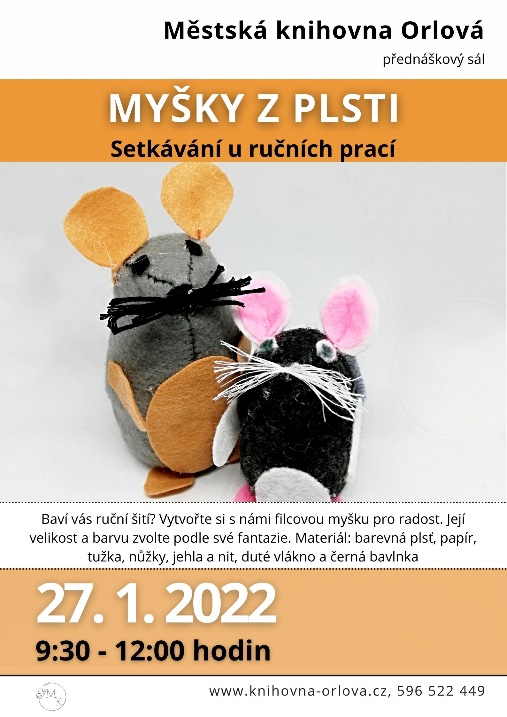 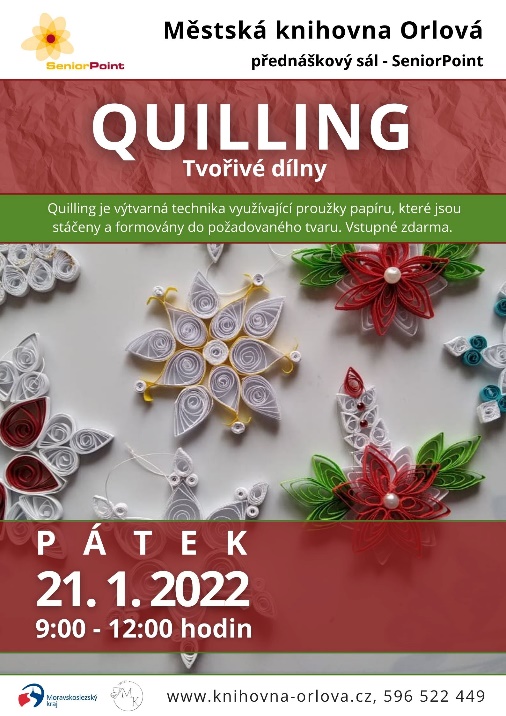 Městská knihovna Orlová, příspěvková organizace							2022
ÚNOR
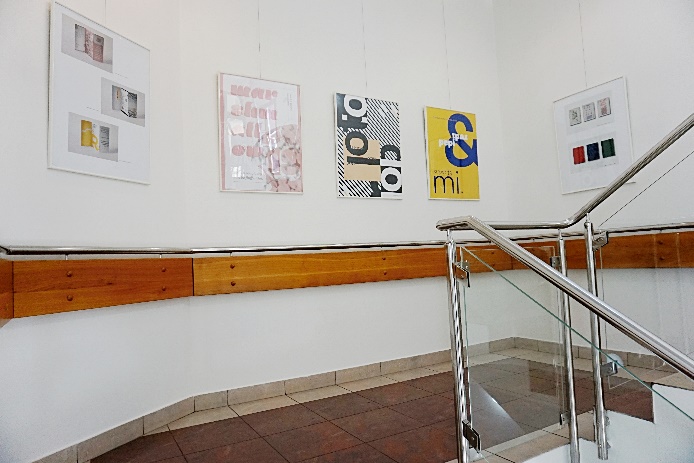 Školení 16. 2. 2022
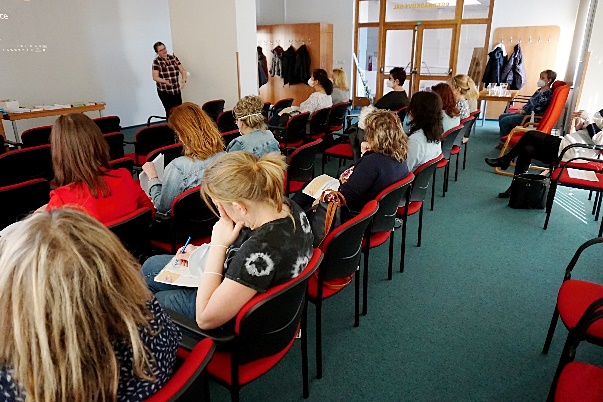 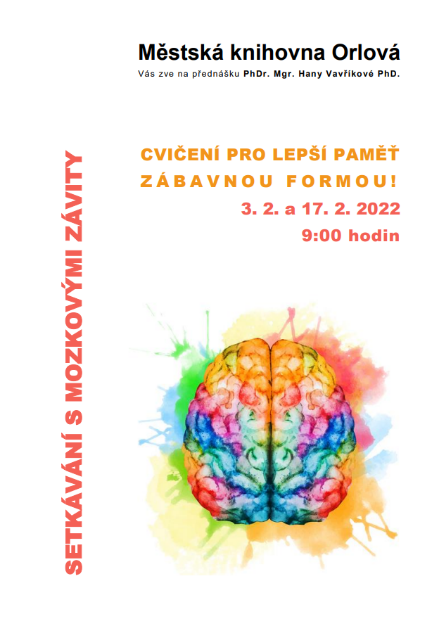 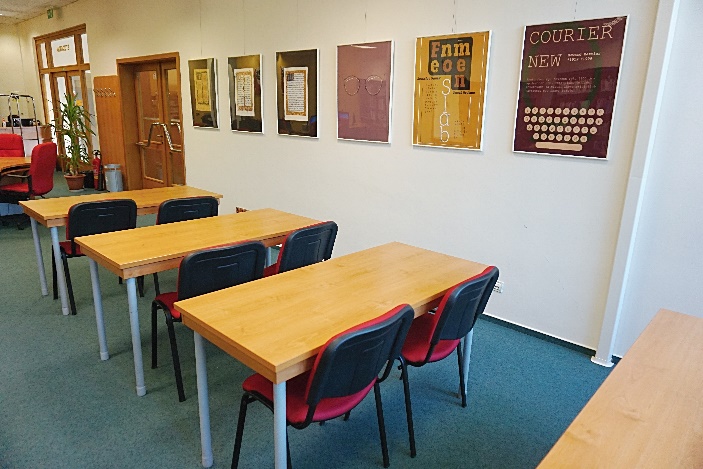 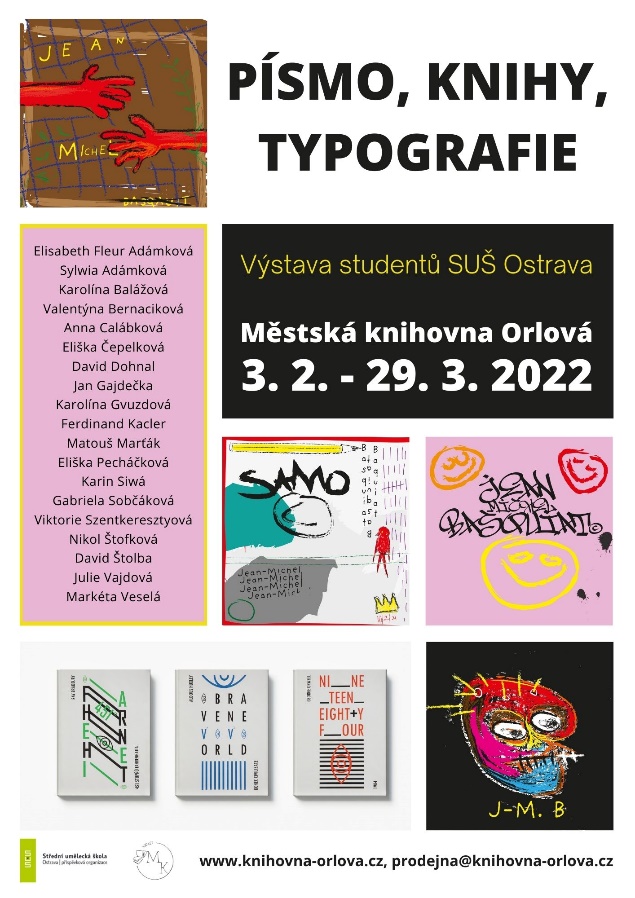 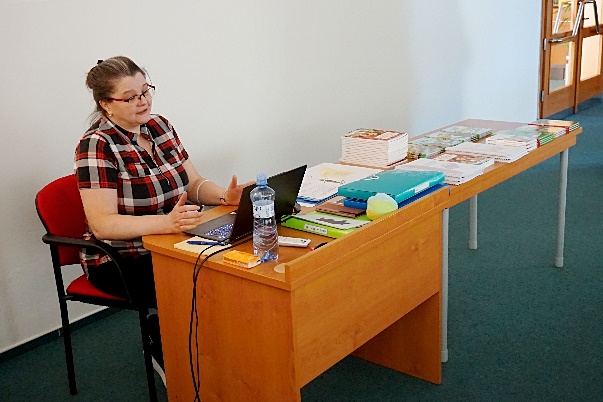 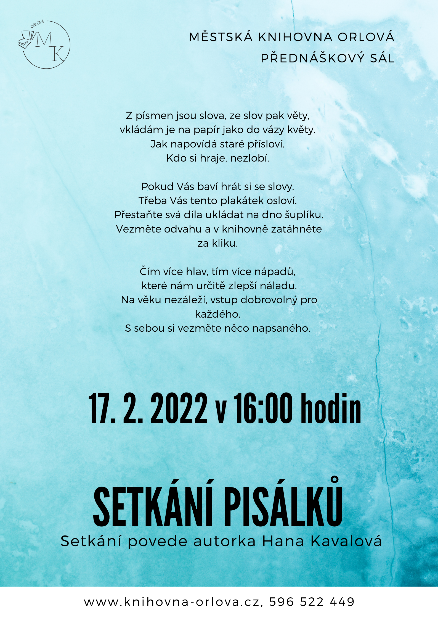 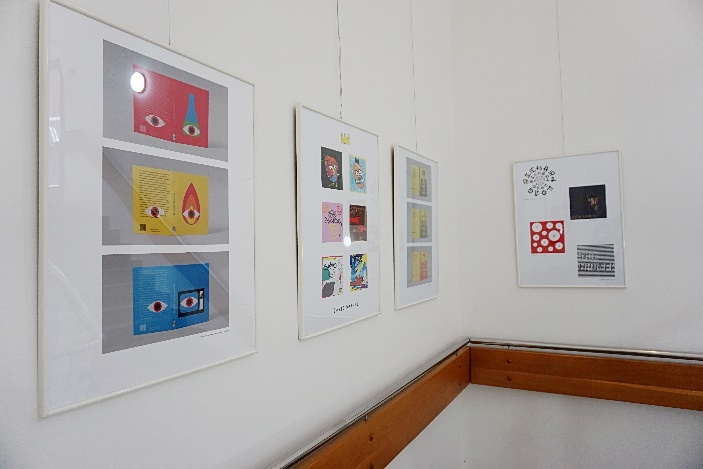 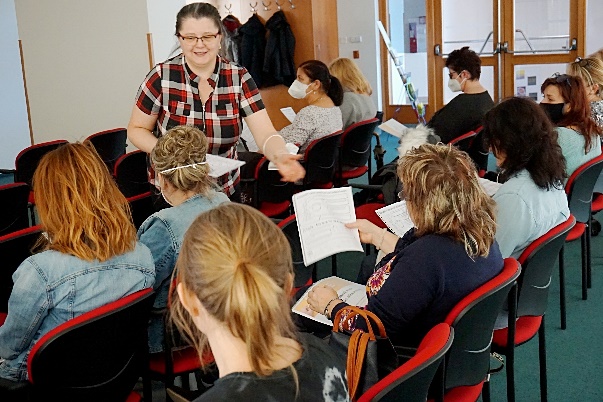 Městská knihovna Orlová, příspěvková organizace							2022
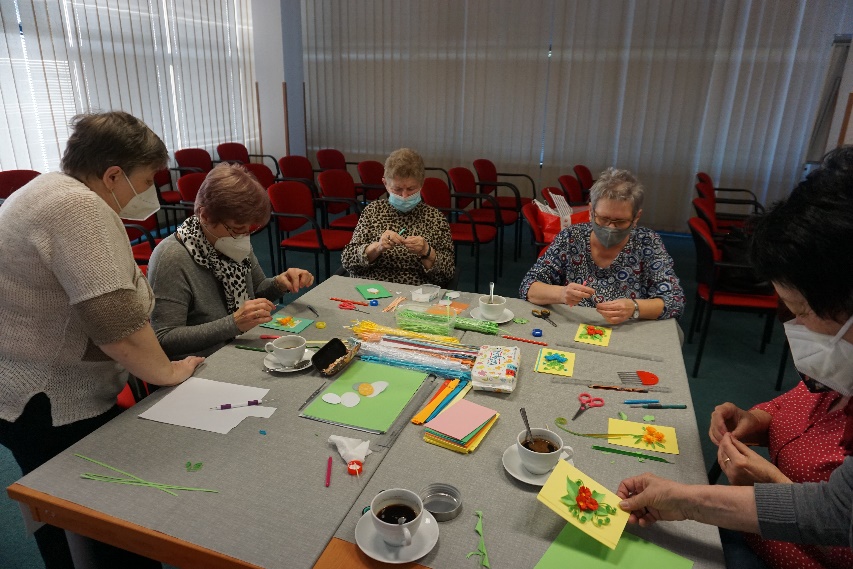 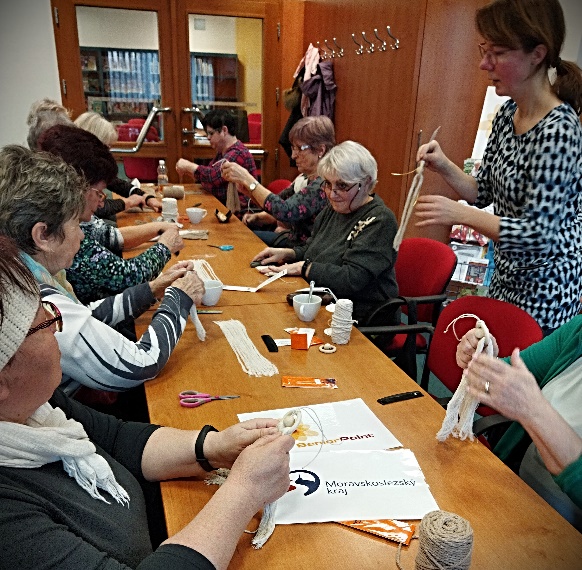 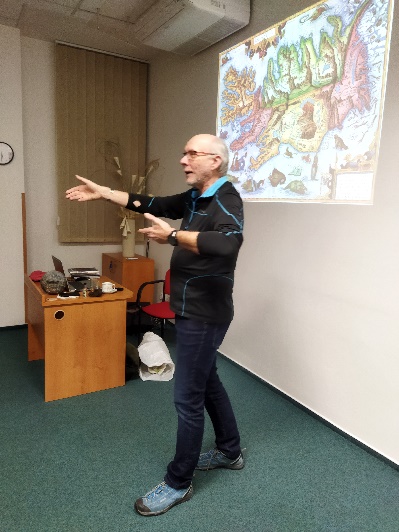 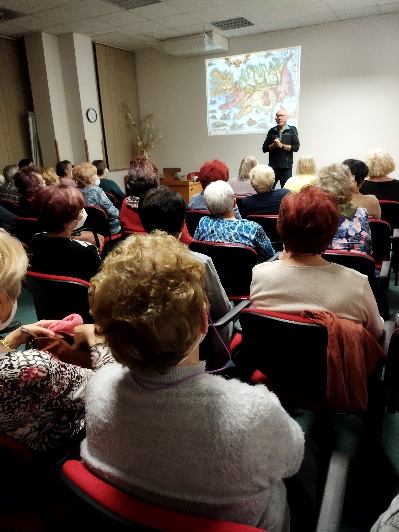 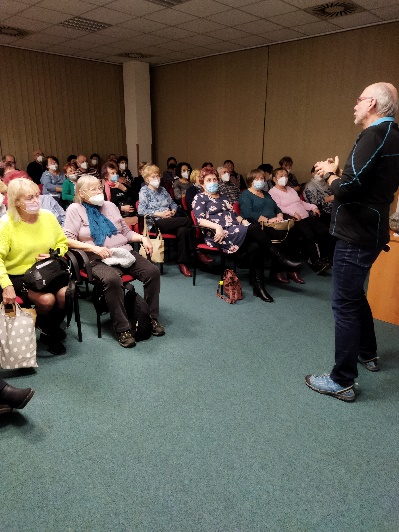 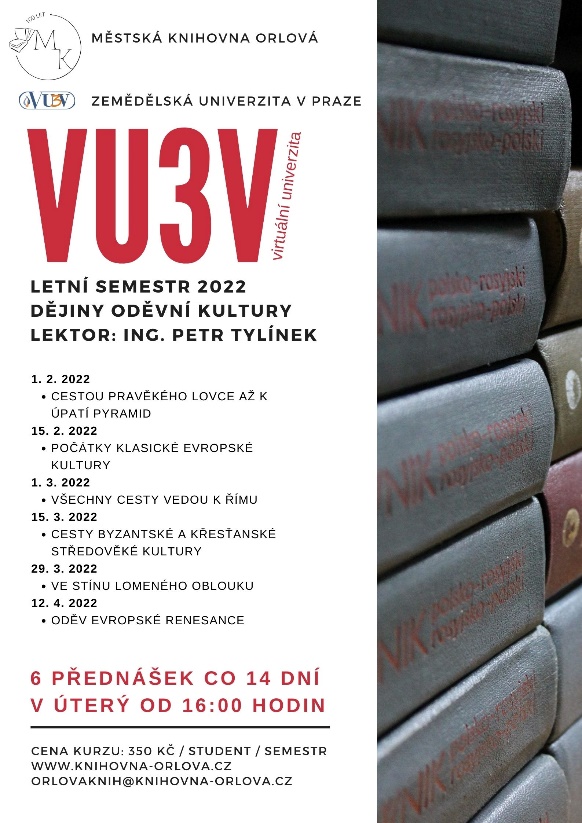 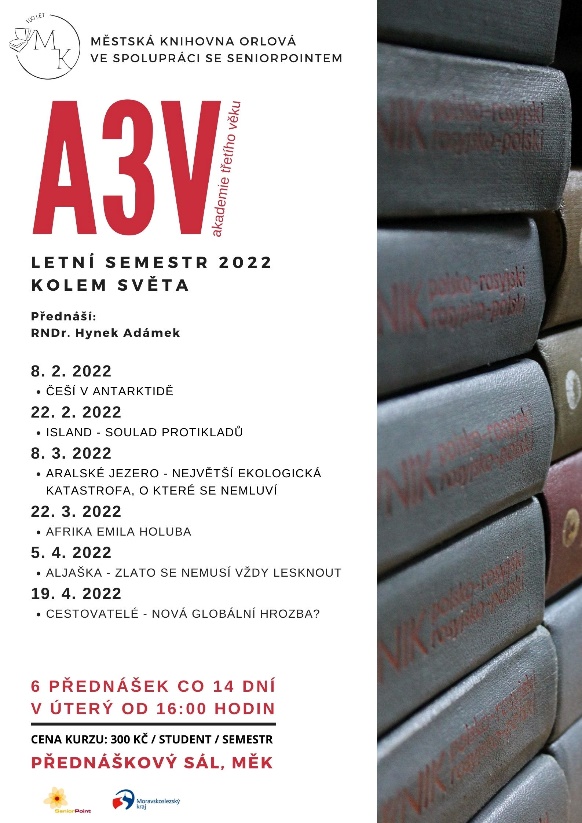 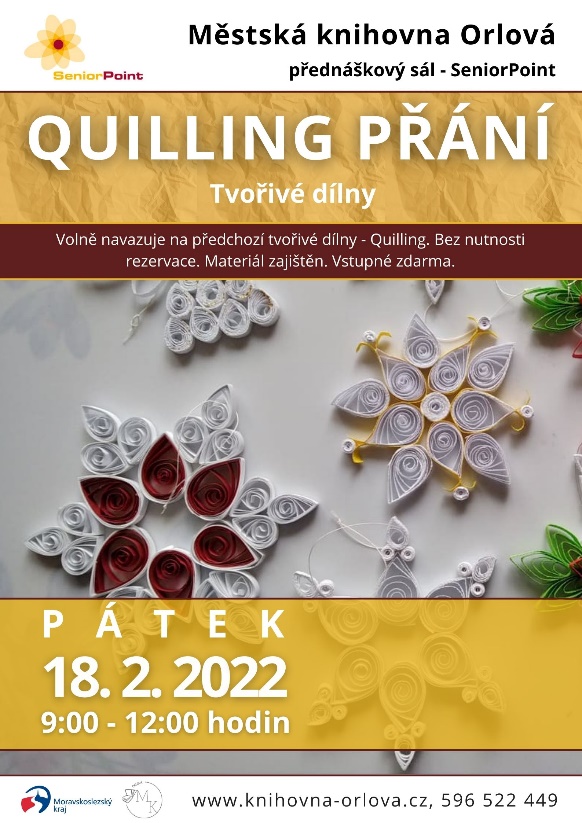 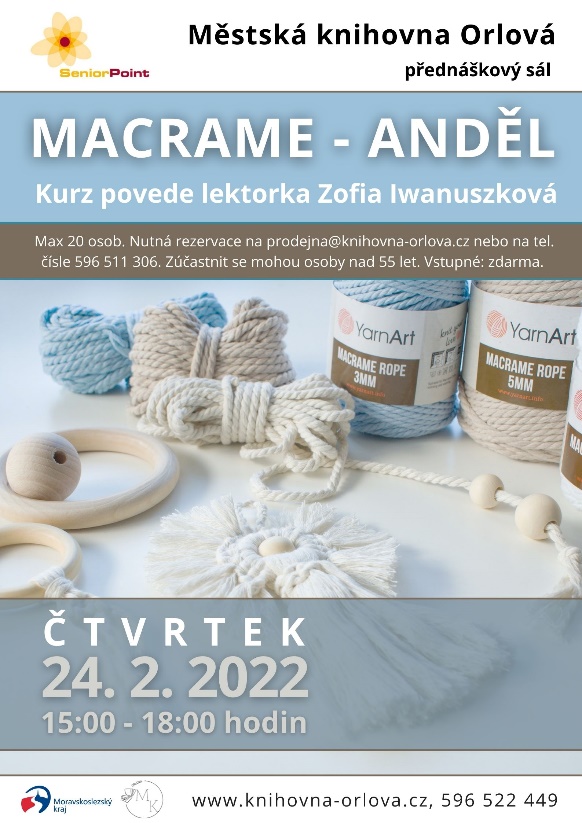 Městská knihovna Orlová, příspěvková organizace							2022
BŘEZEN
2. 3. Pasování na čtenáře
14. 3. Pasování na čtenáře ZŠ K. Dvořáčka
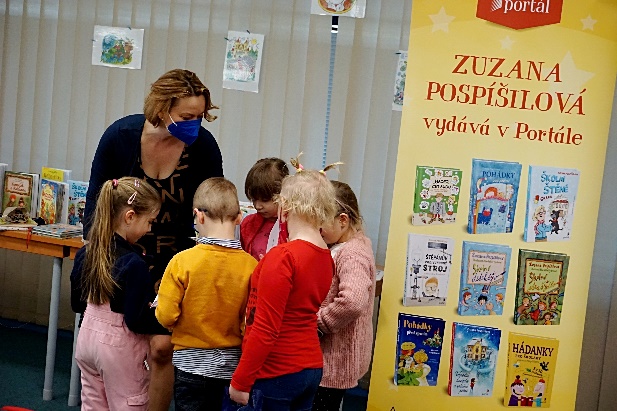 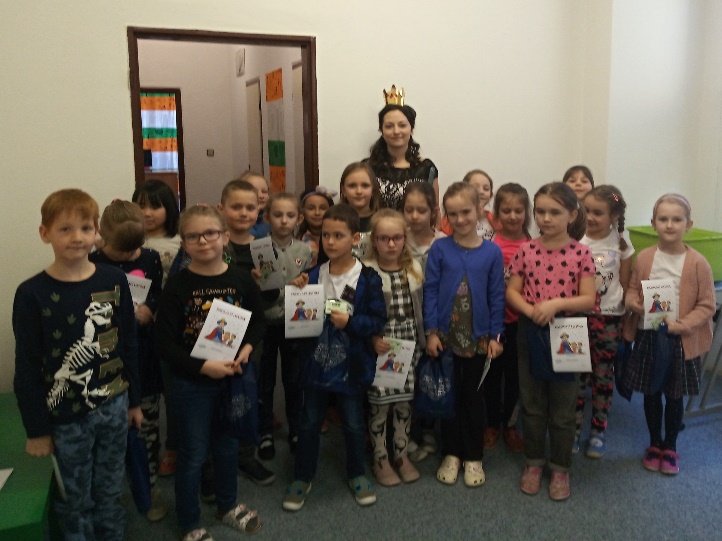 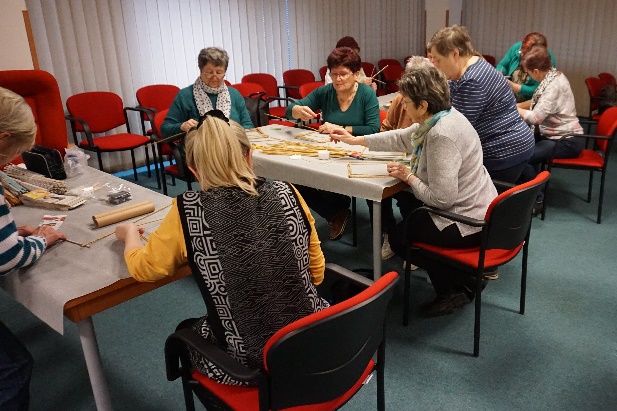 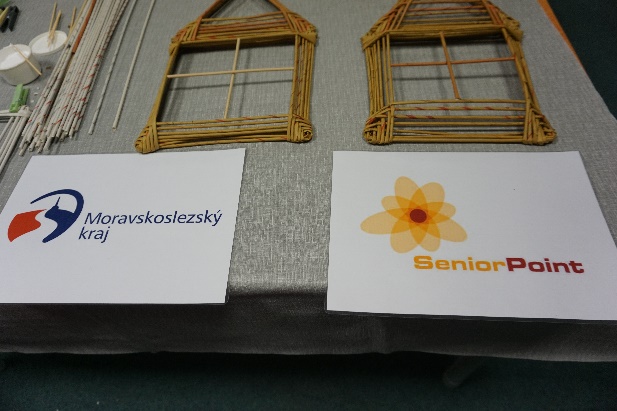 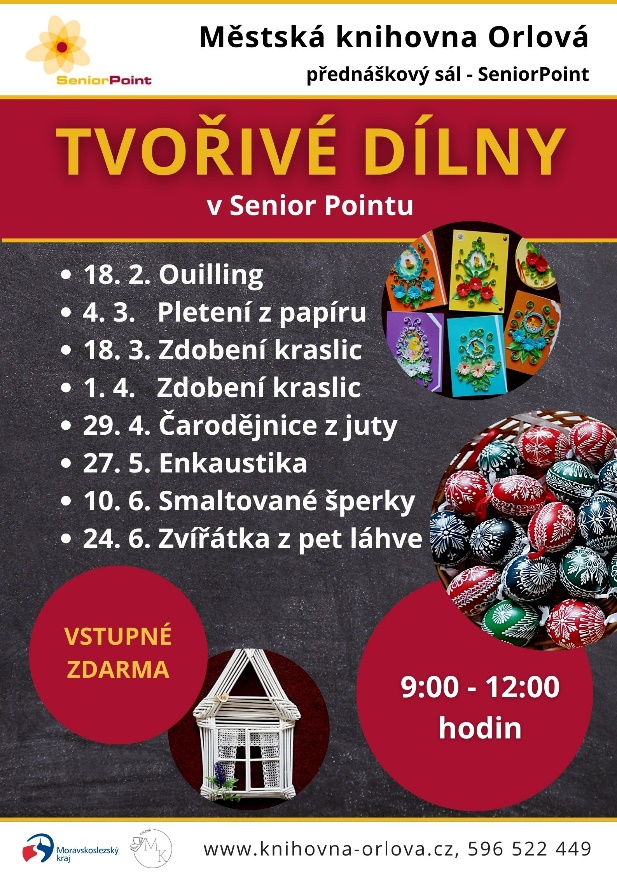 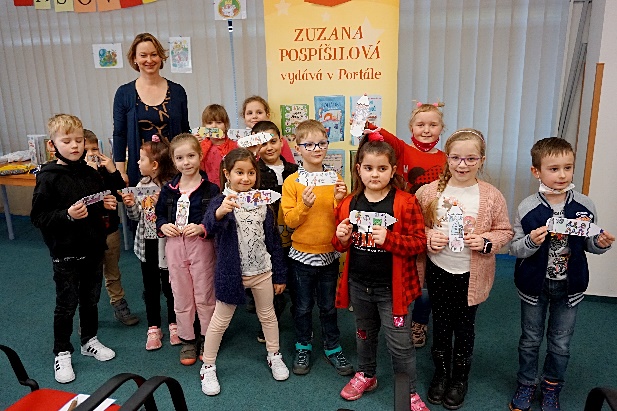 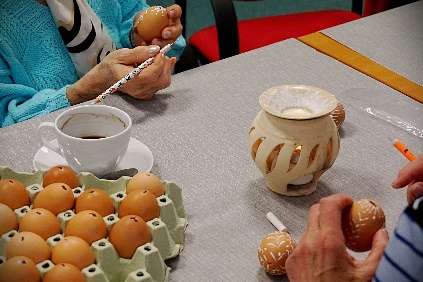 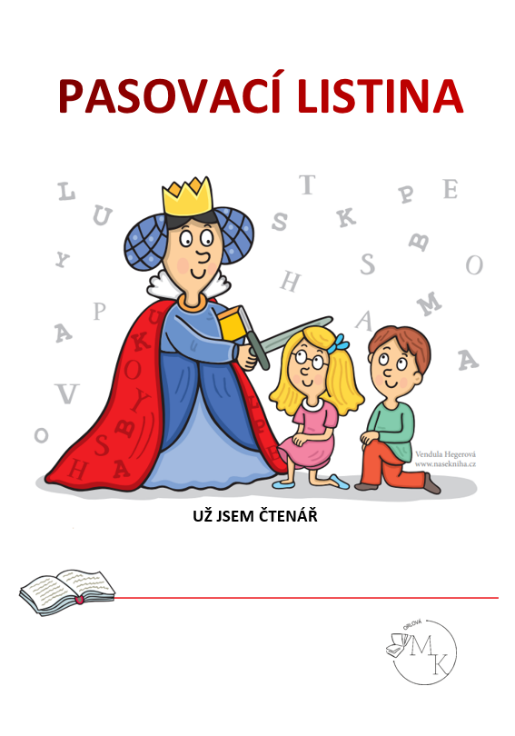 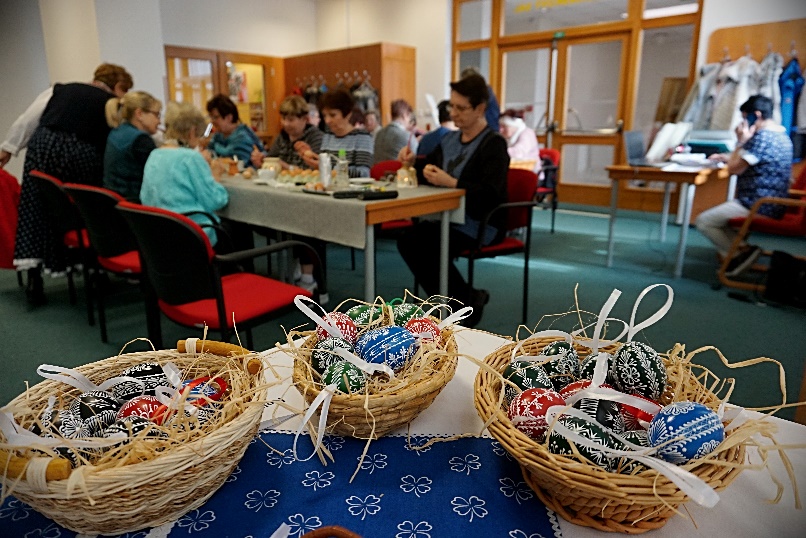 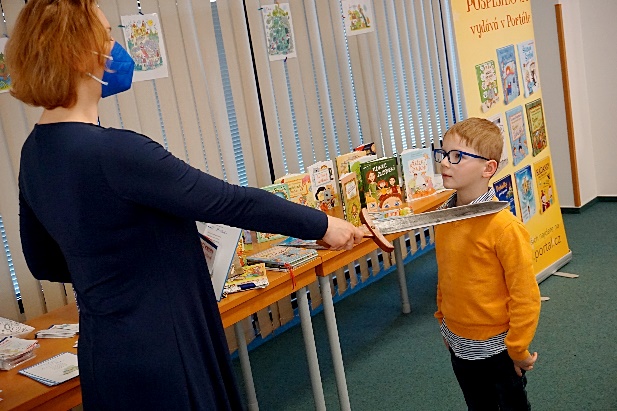 Městská knihovna Orlová, příspěvková organizace							2022
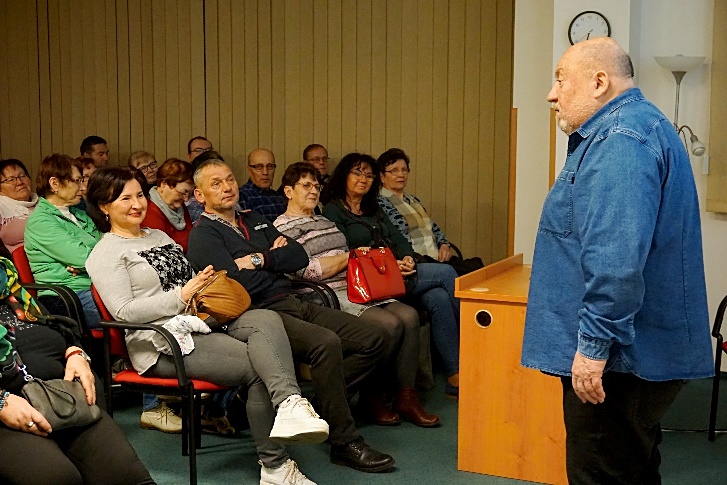 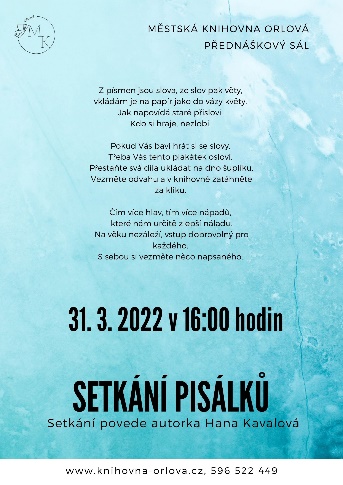 16. 3. Motivační hry pro děti
23. 3. Pasování na čtenáře ZŠ Mládí
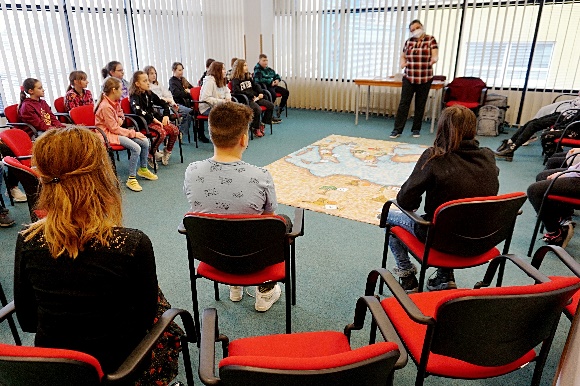 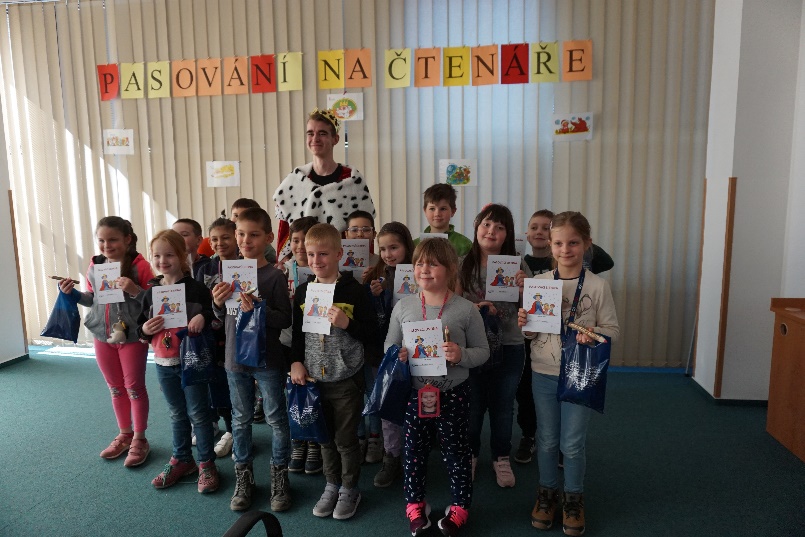 21. 3. Pasování na čtenáře
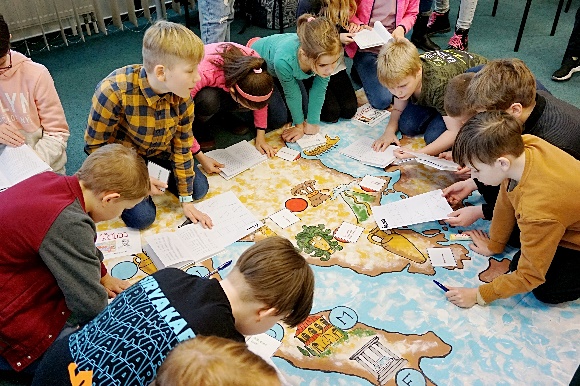 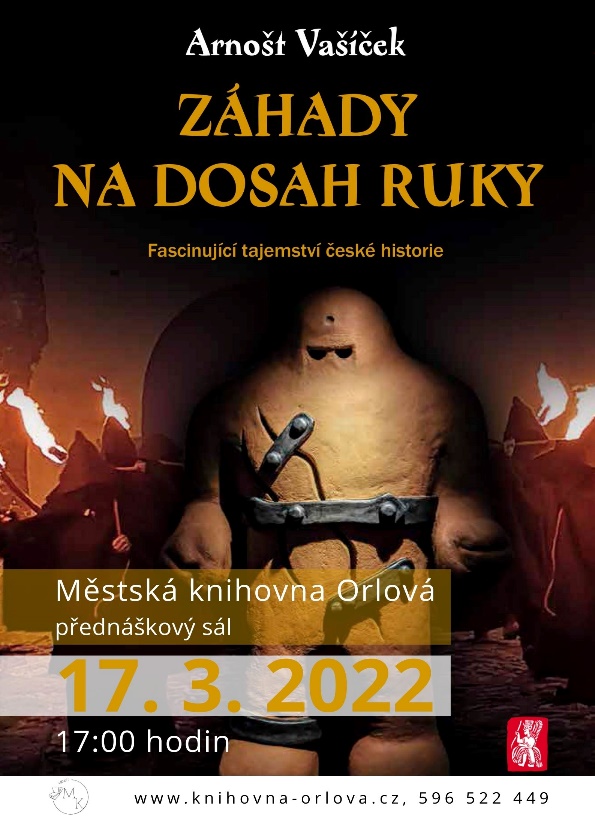 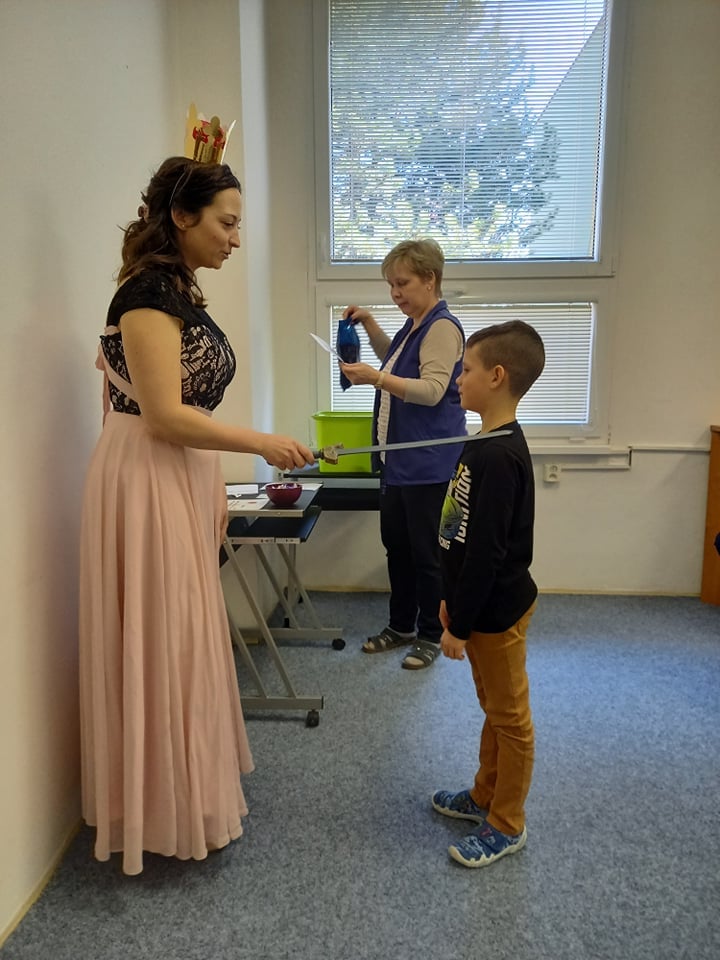 23. 3. Pasování na čtenáře ZŠ Ke Studánce
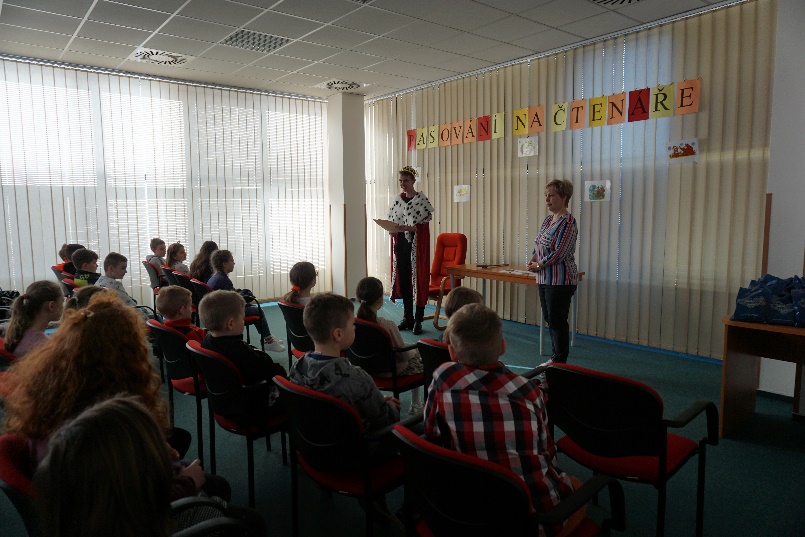 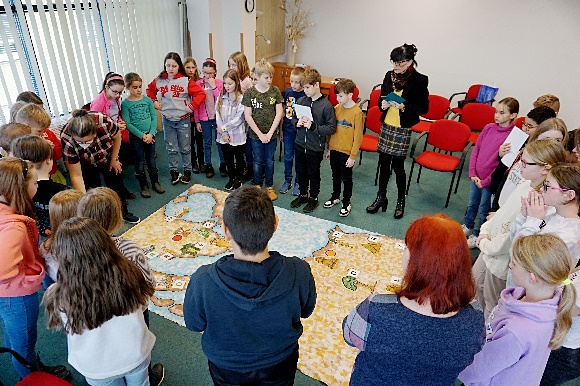 Městská knihovna Orlová, příspěvková organizace							2022
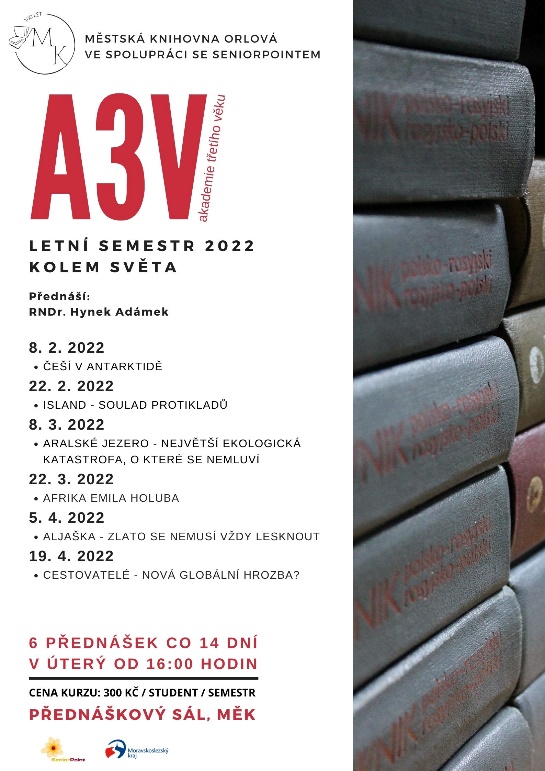 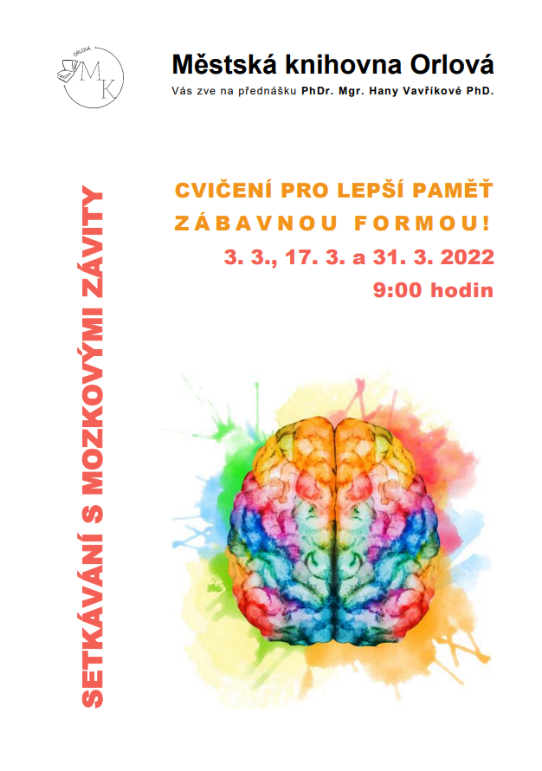 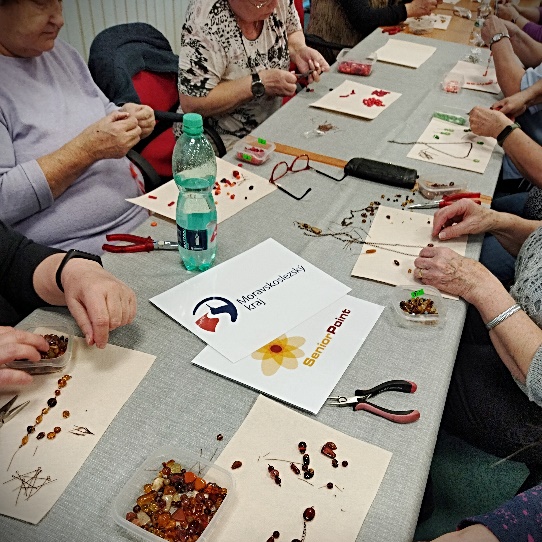 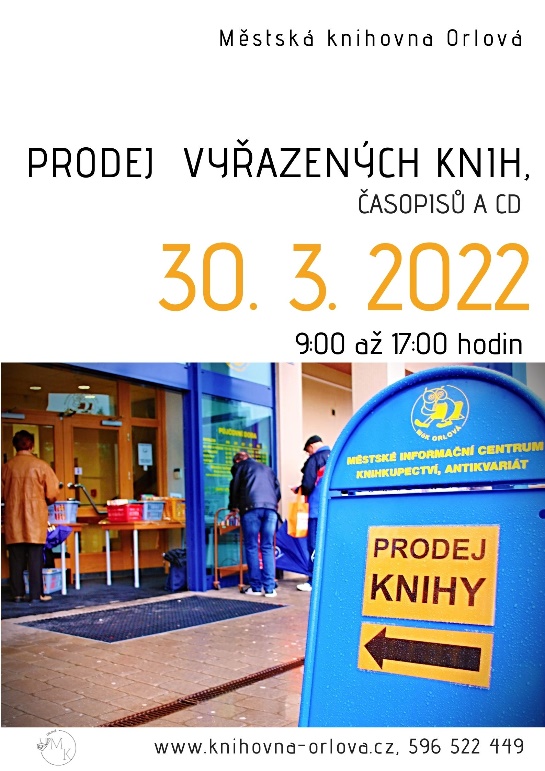 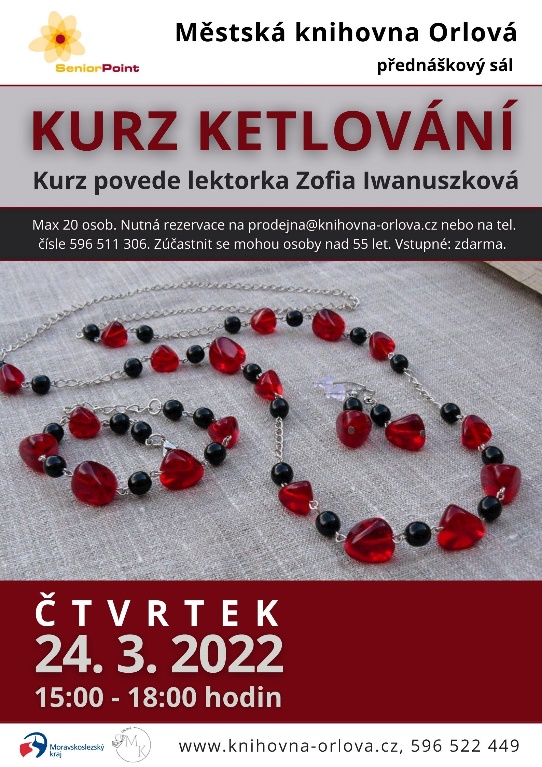 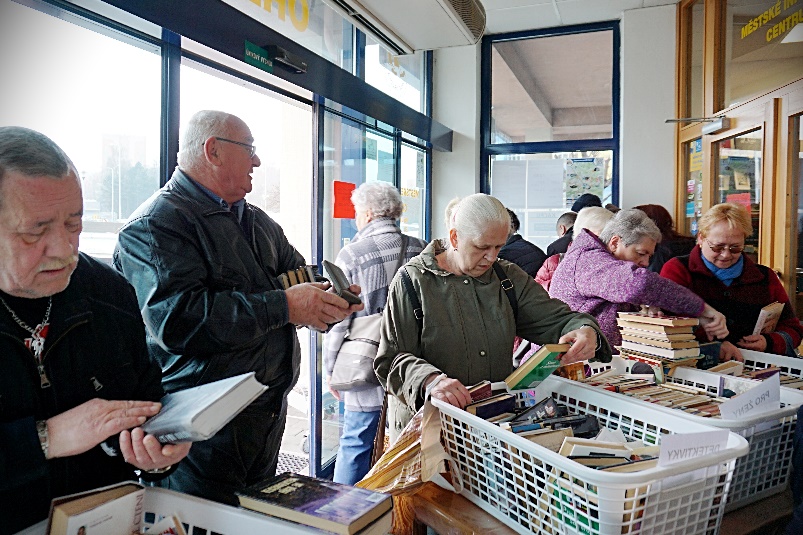 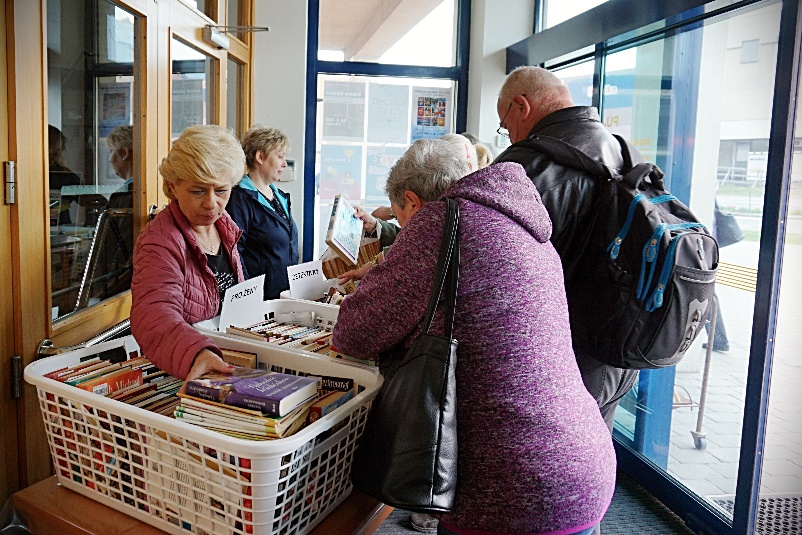 Městská knihovna Orlová, příspěvková organizace							2022
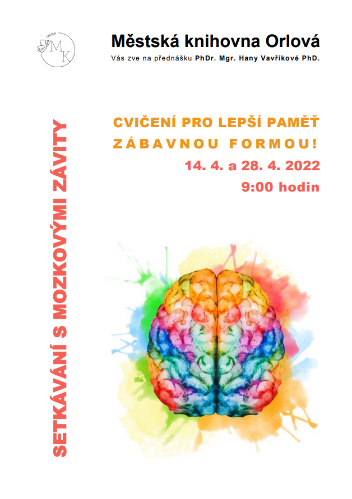 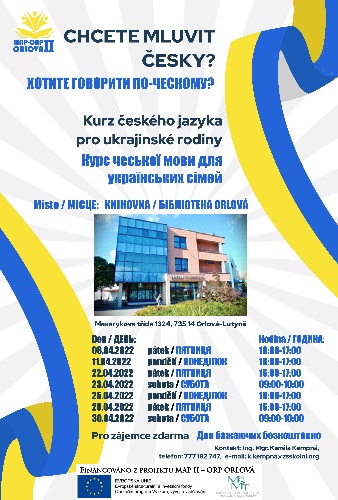 DUBEN
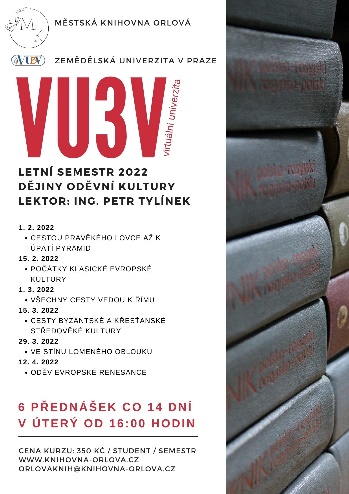 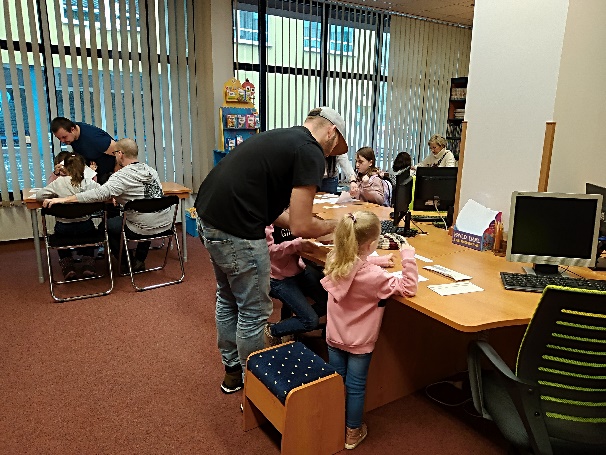 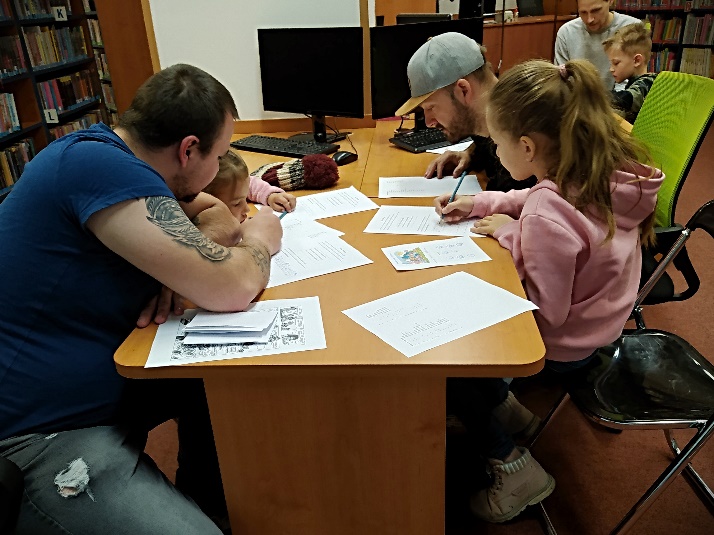 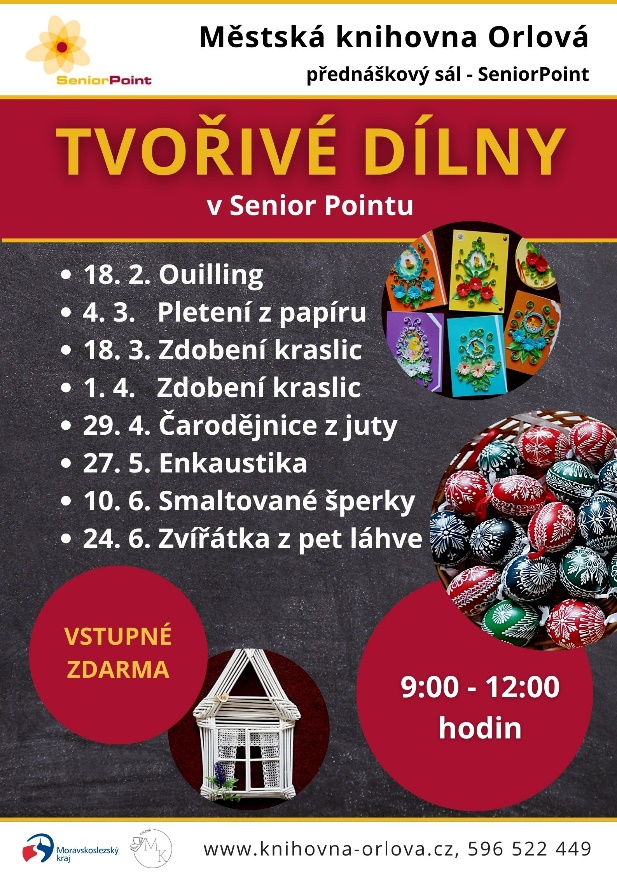 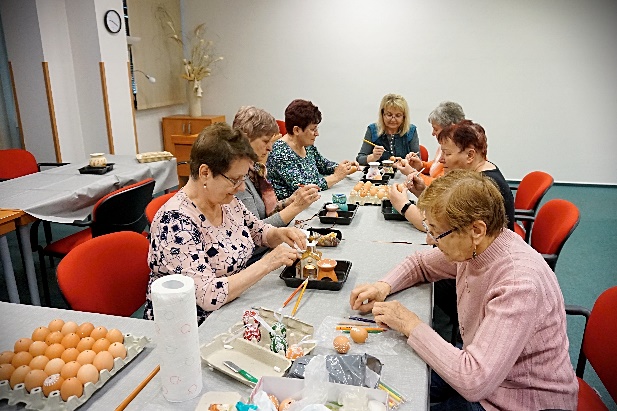 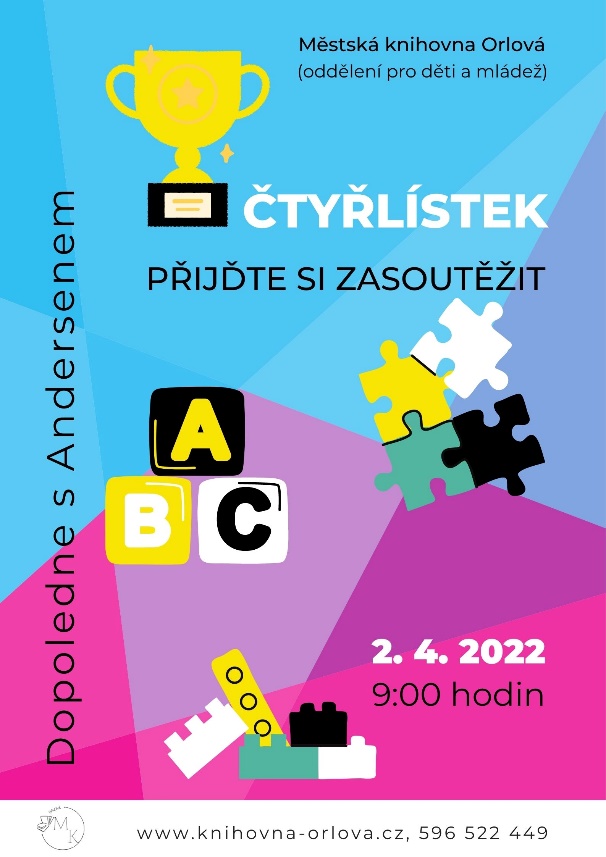 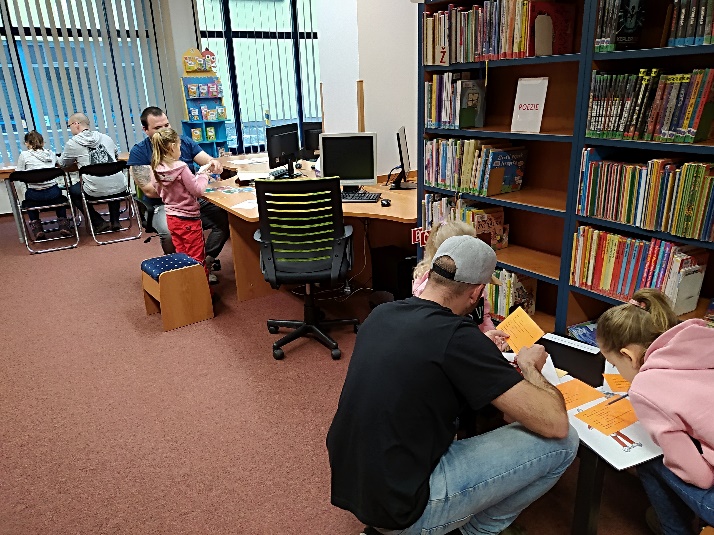 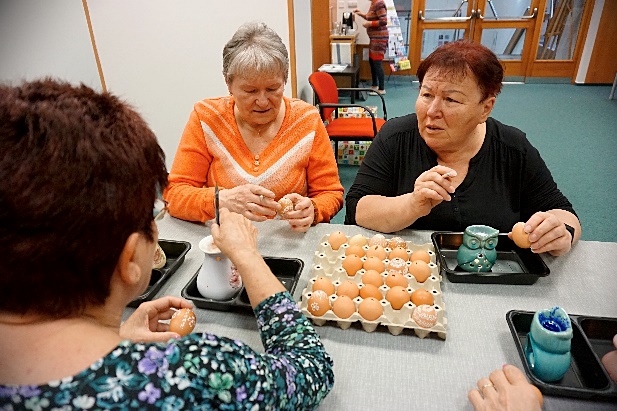 Městská knihovna Orlová, příspěvková organizace							2022
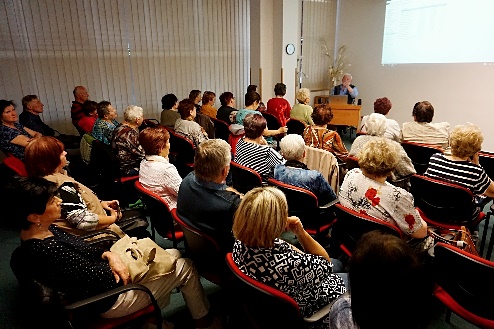 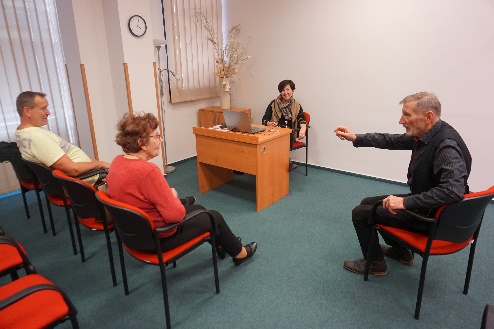 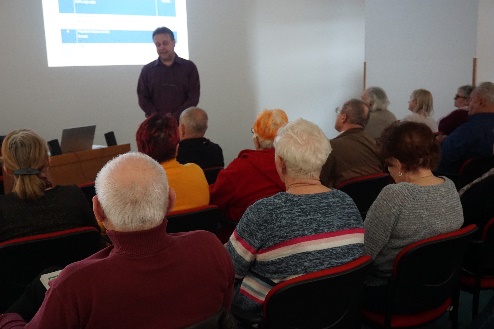 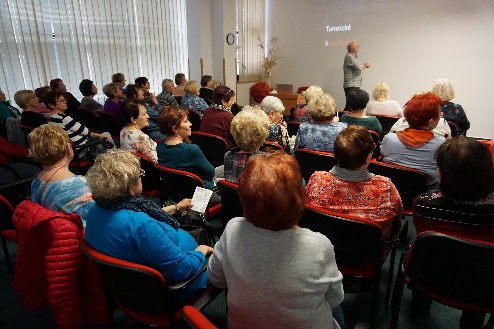 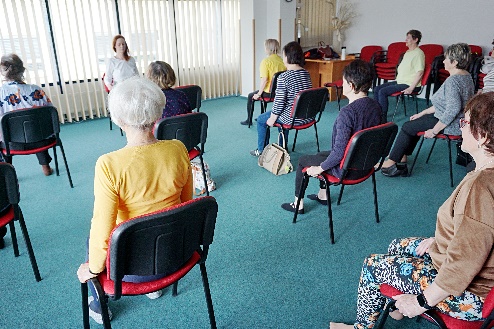 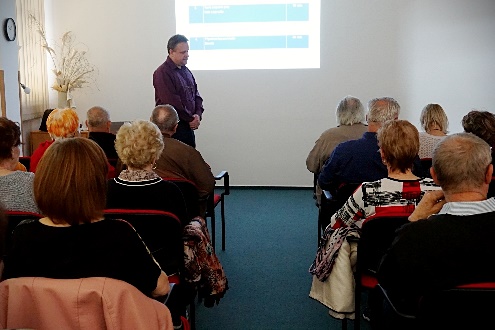 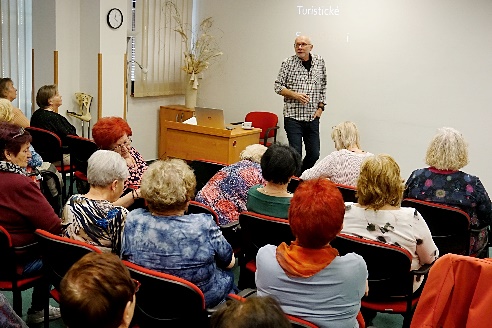 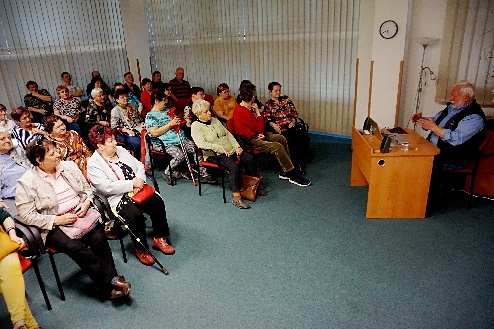 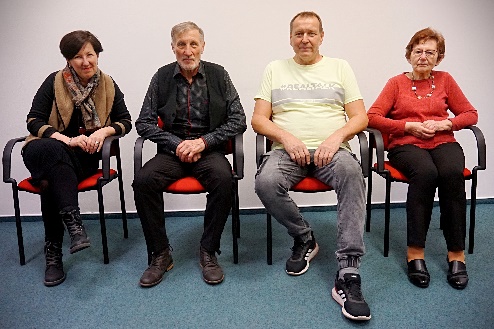 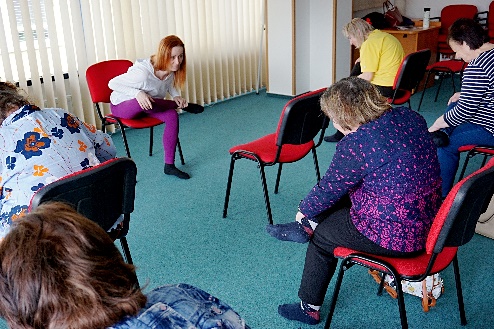 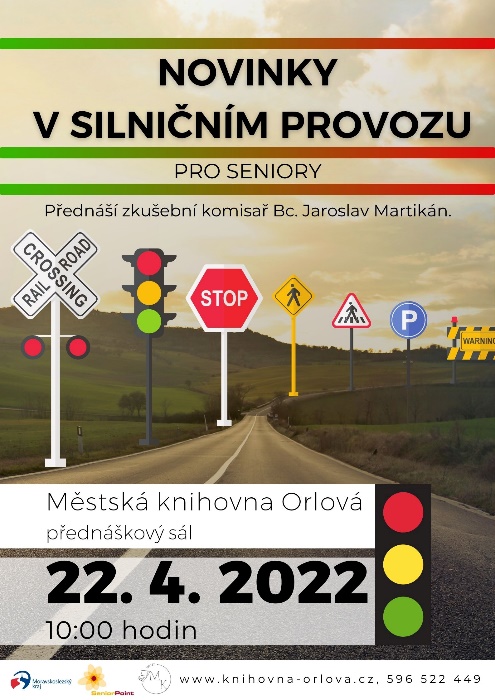 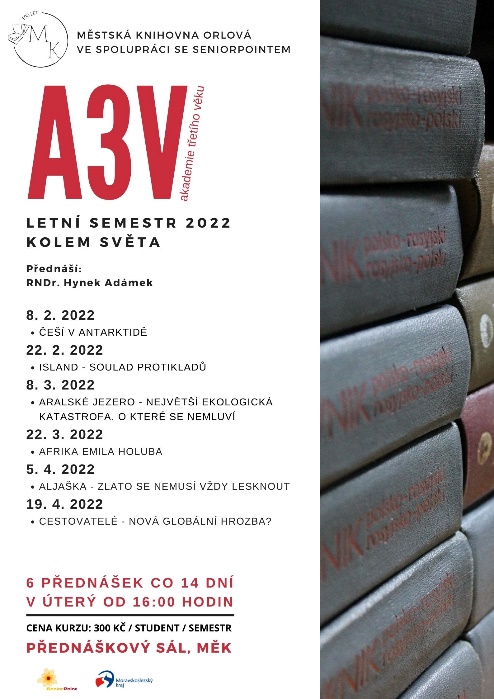 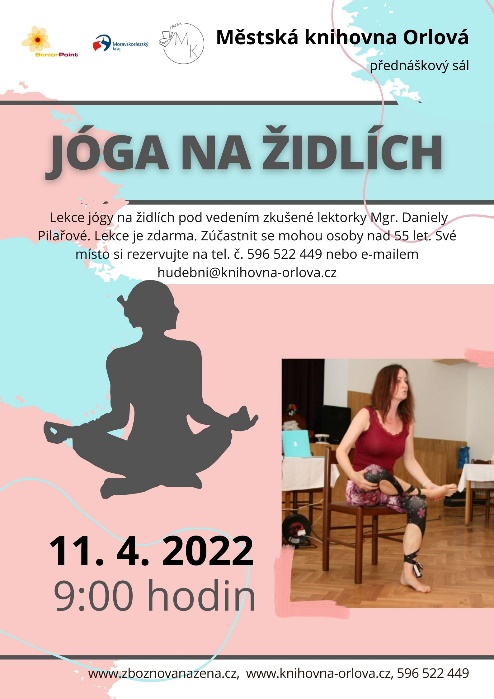 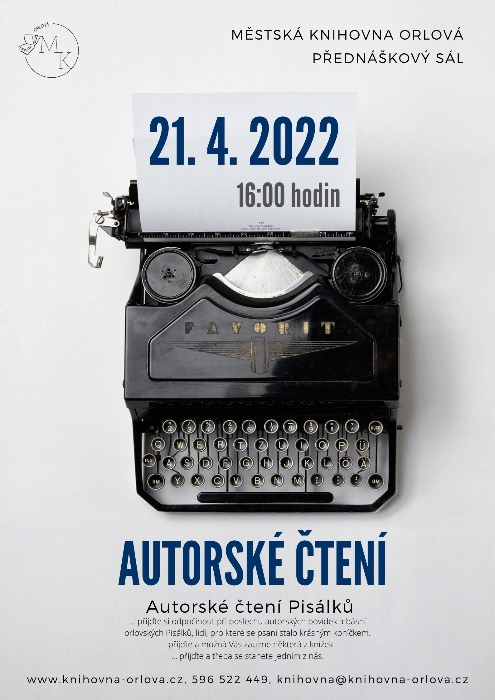 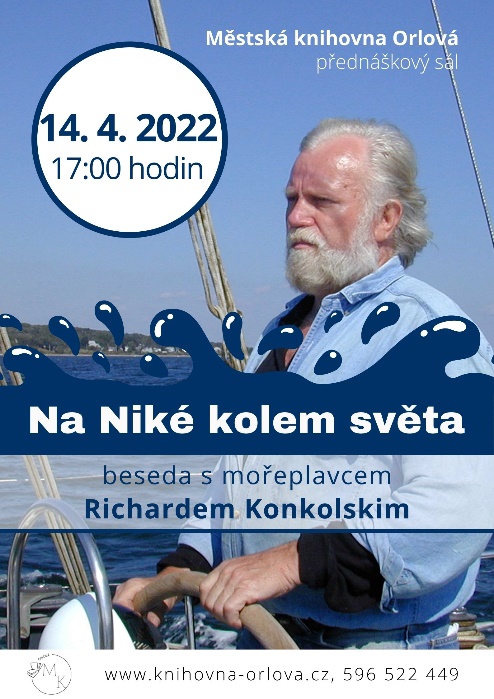 Městská knihovna Orlová, příspěvková organizace							2022
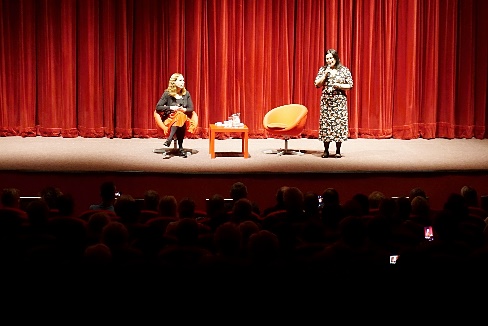 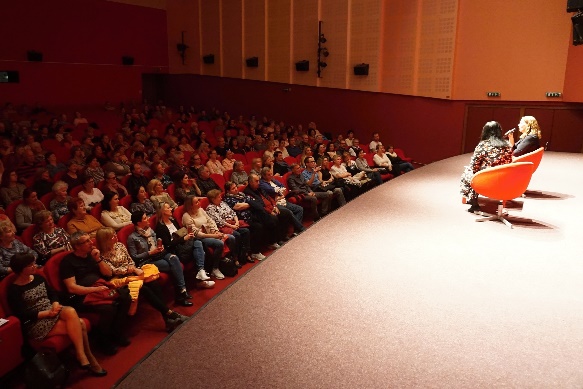 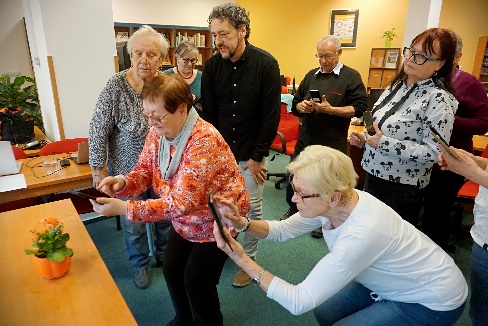 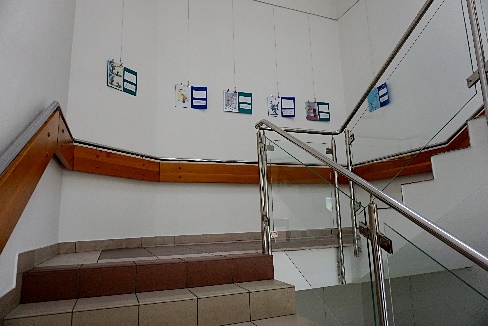 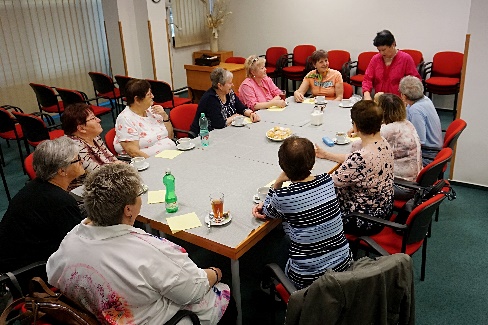 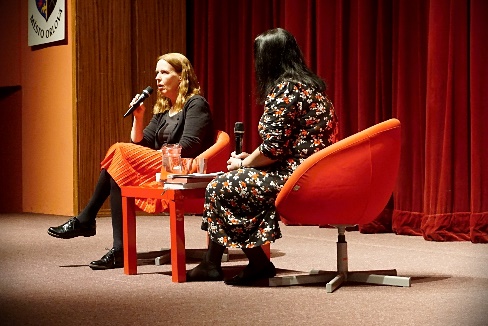 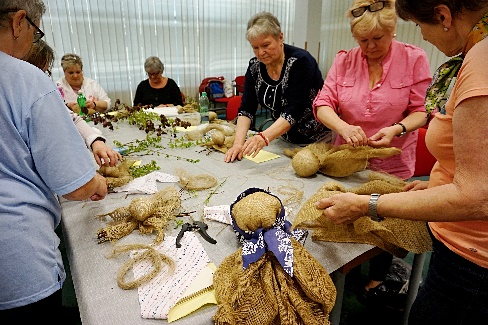 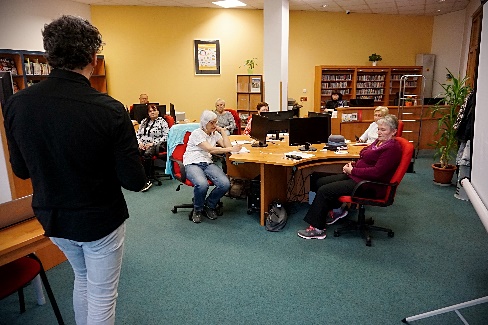 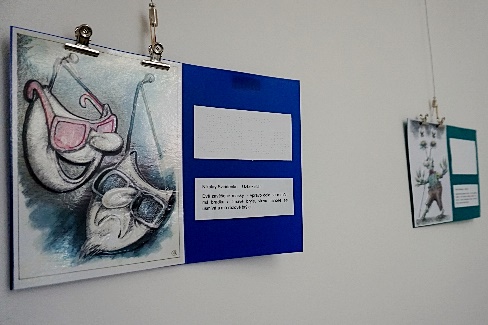 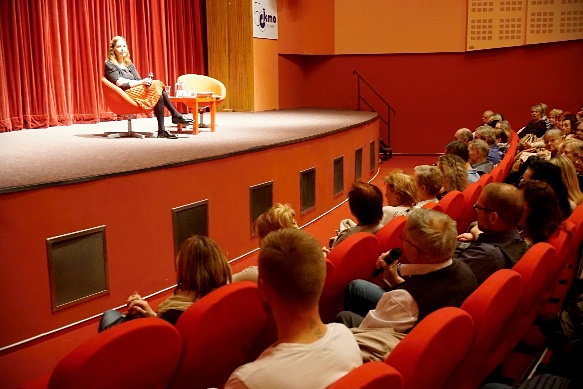 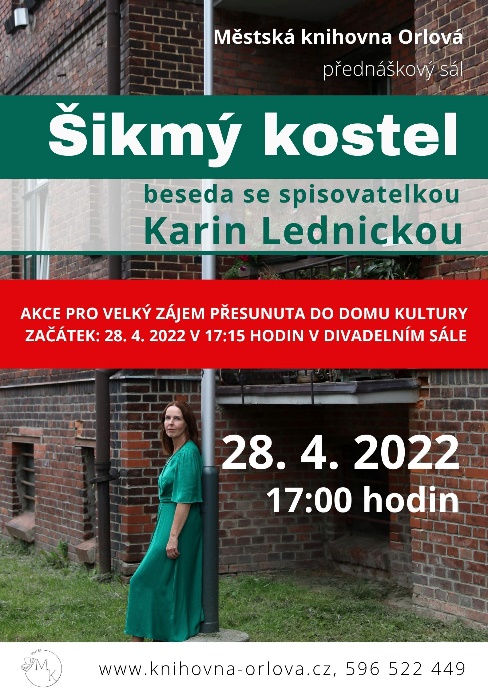 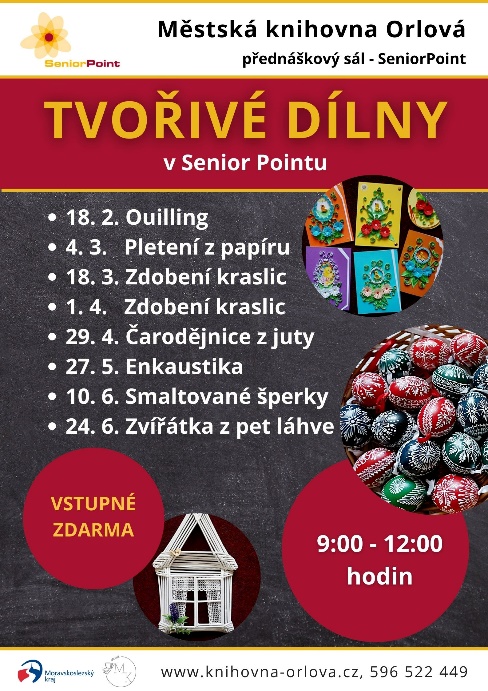 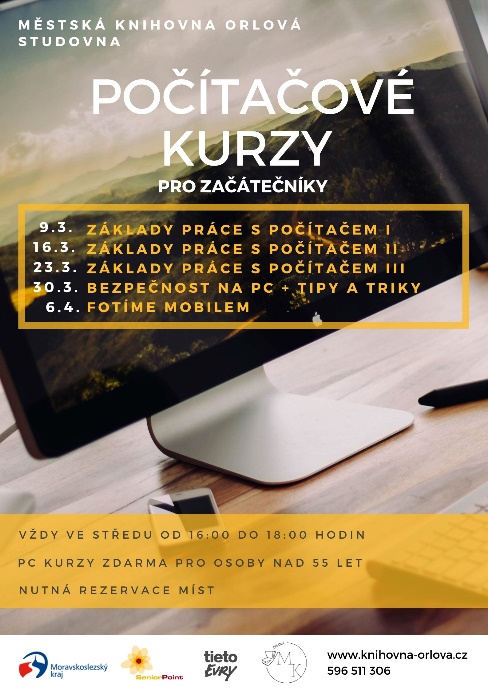 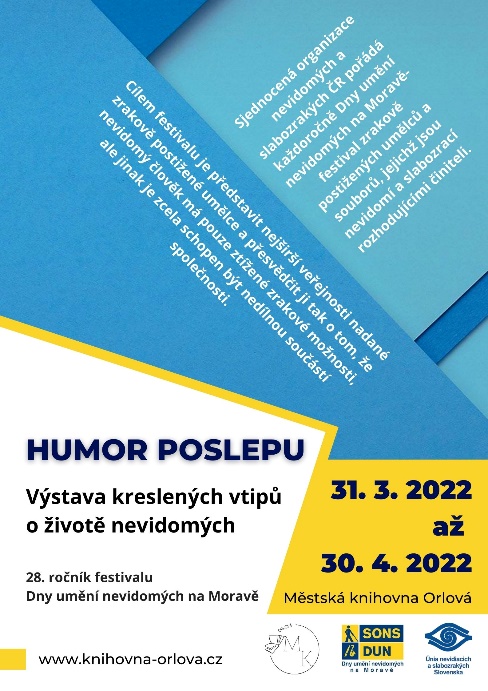 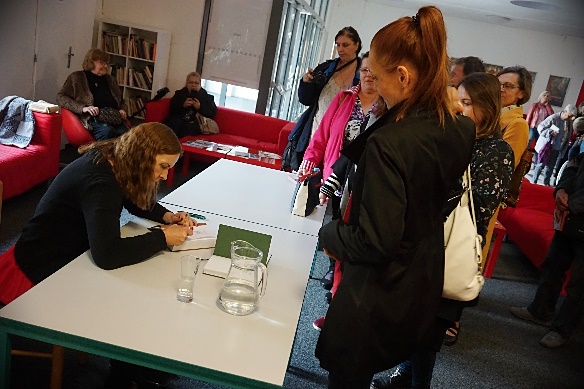 Městská knihovna Orlová, příspěvková organizace							2022
KVĚTEN
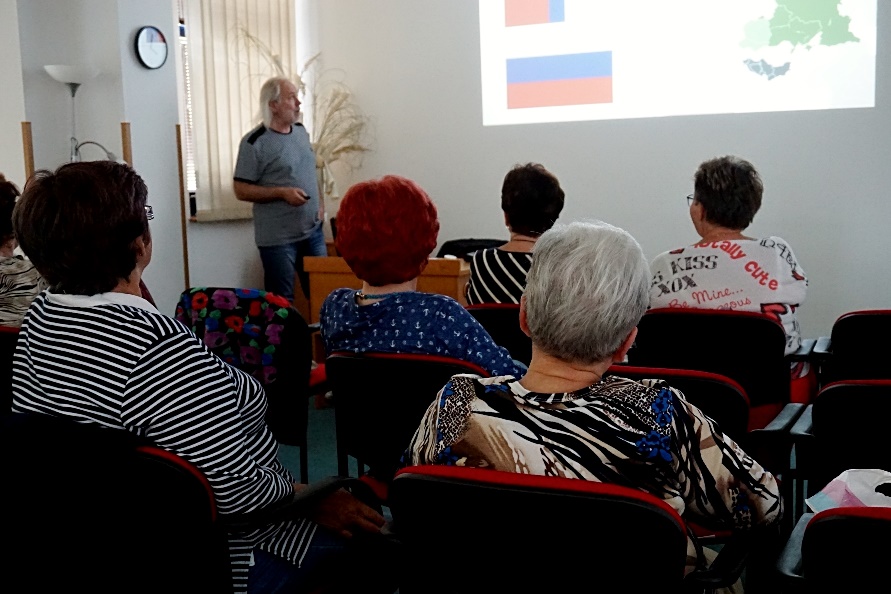 30. 5. 2022 Pasování na čtenáře – ZŠ Karla Dvořáčka
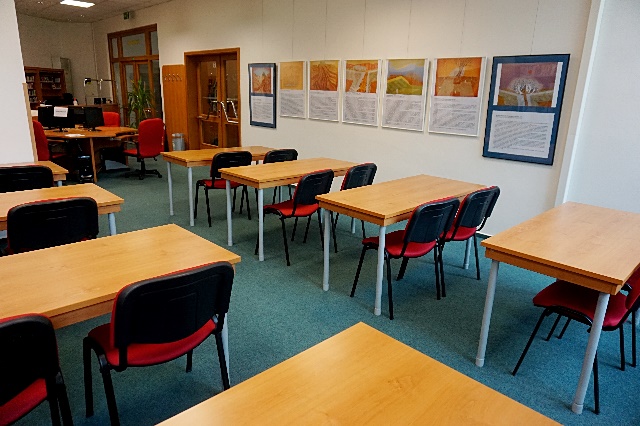 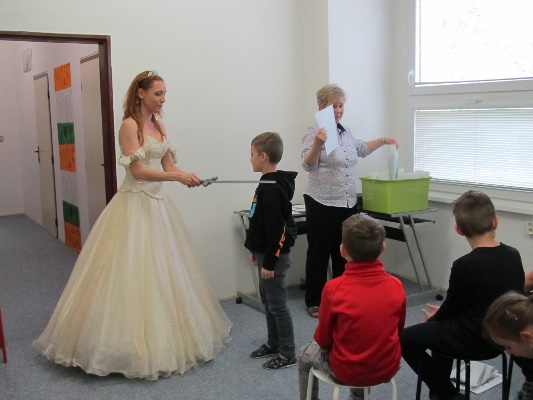 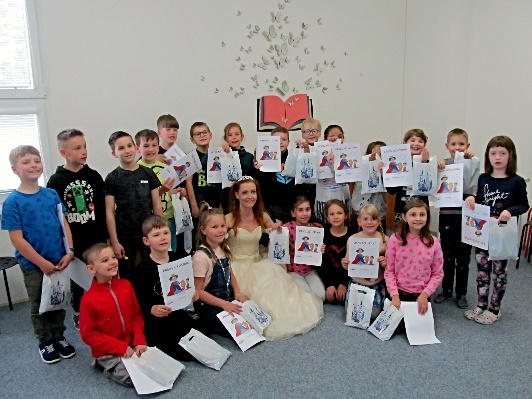 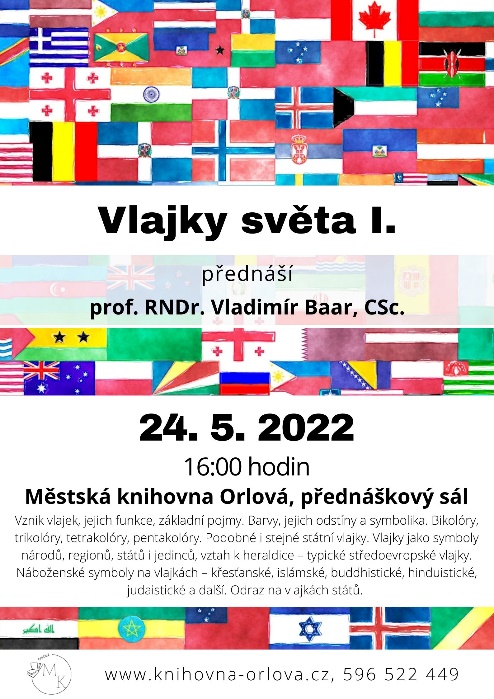 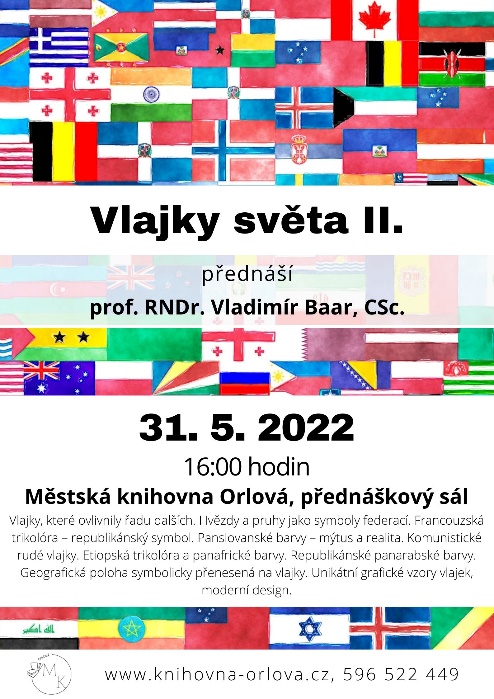 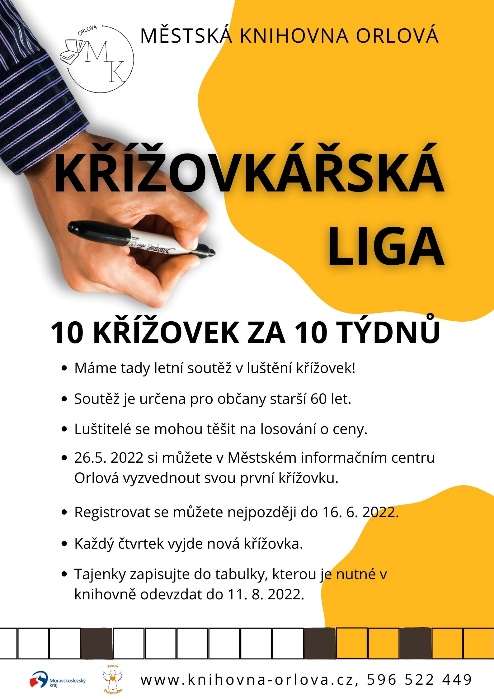 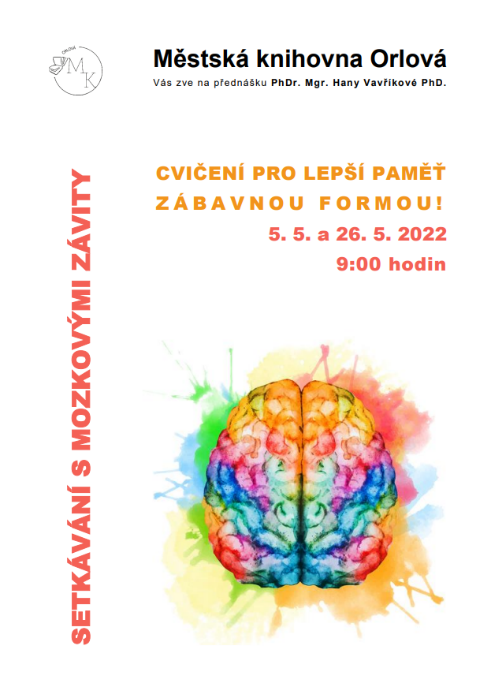 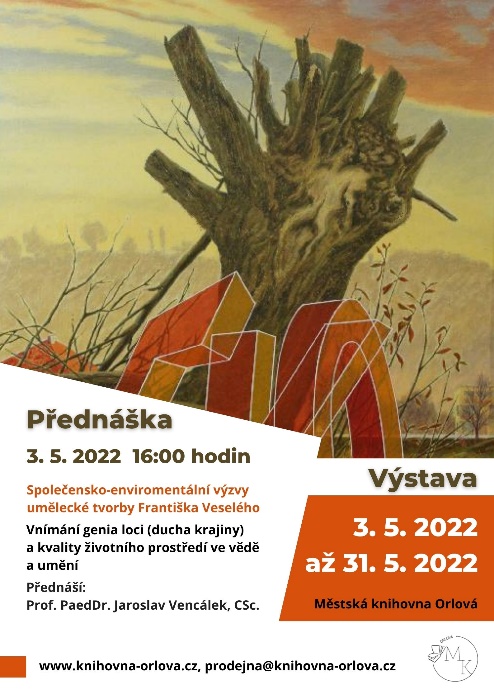 Městská knihovna Orlová, příspěvková organizace							2022
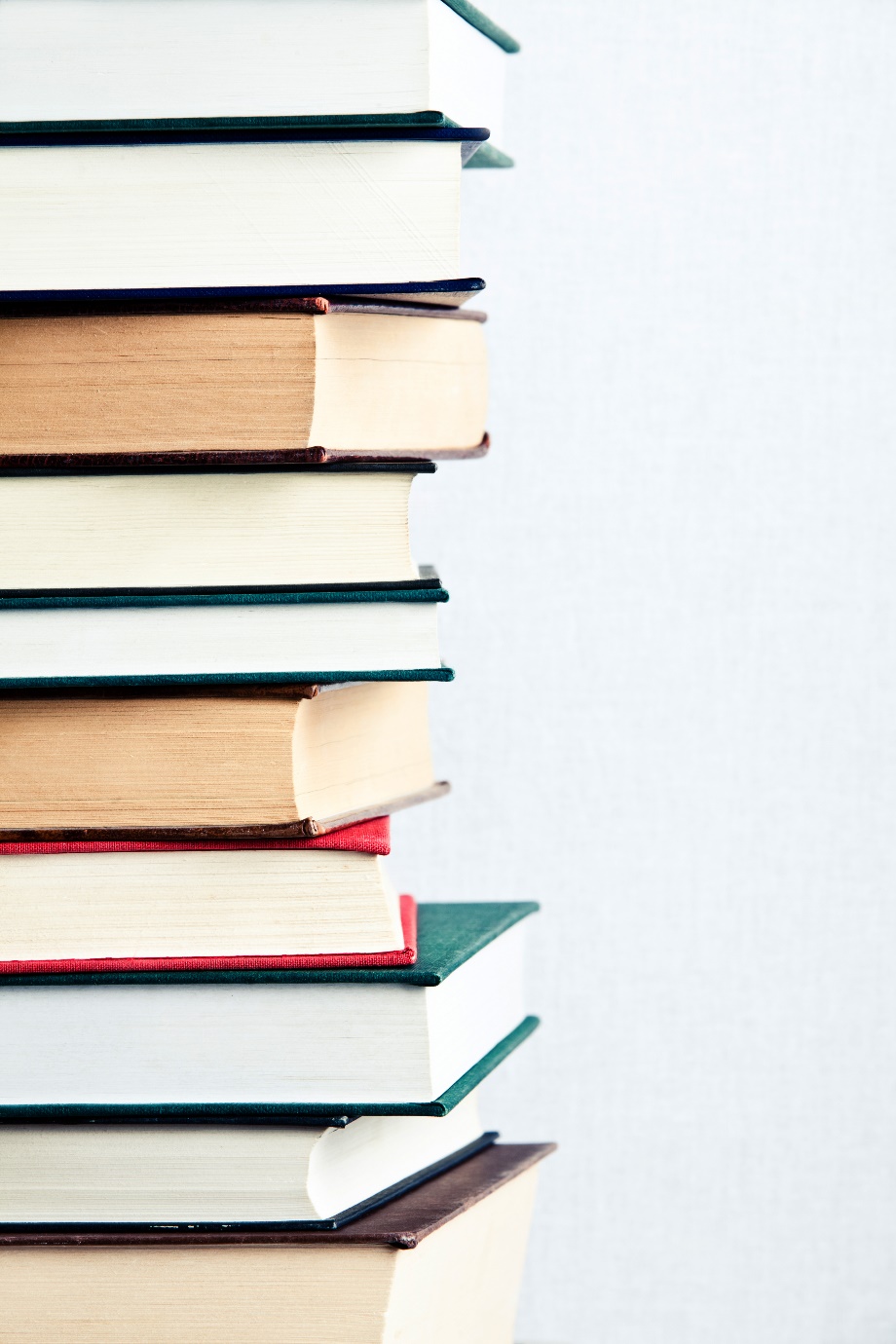 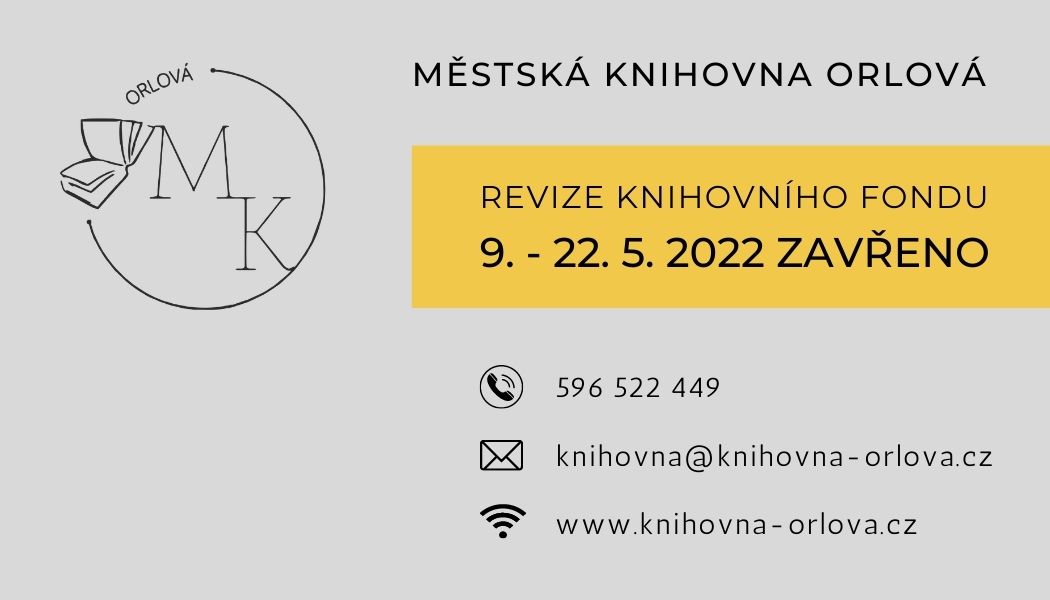 Městská knihovna Orlová, příspěvková organizace							2022
ČERVEN
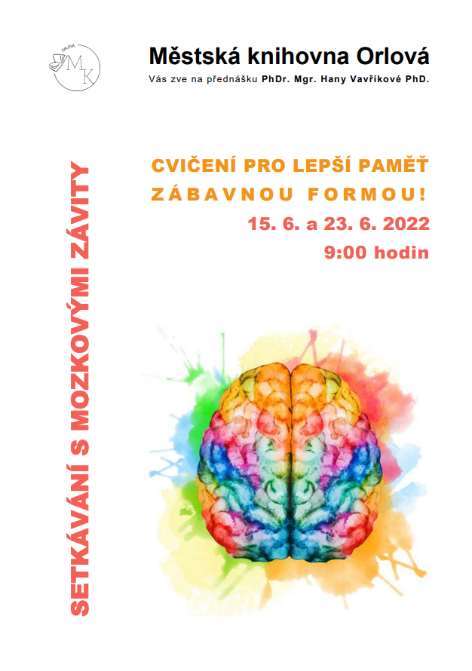 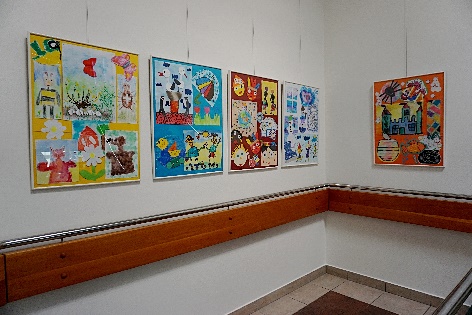 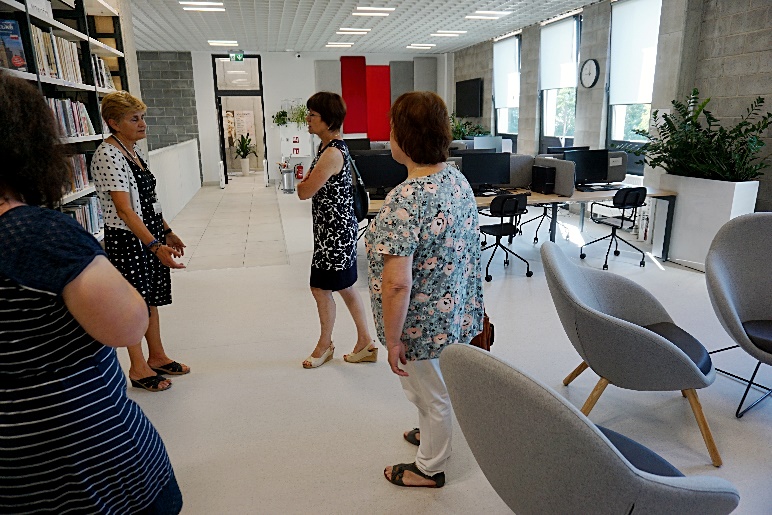 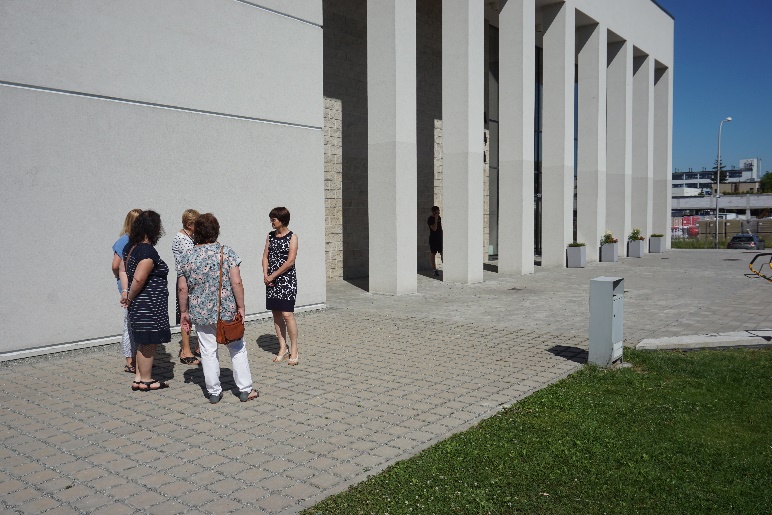 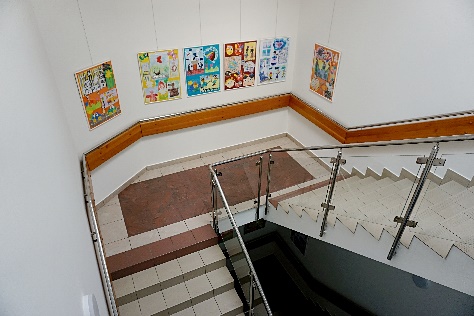 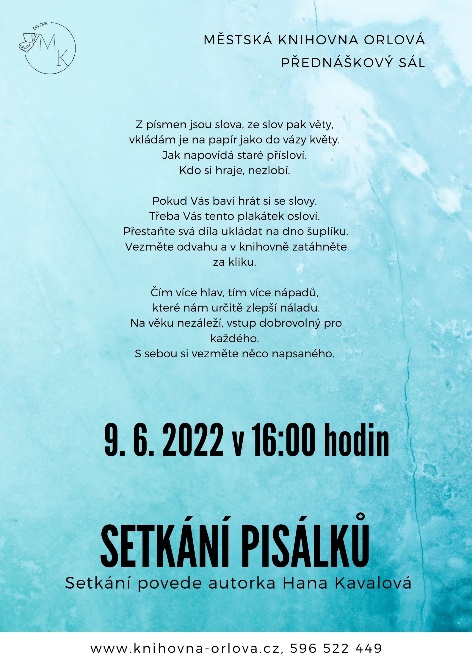 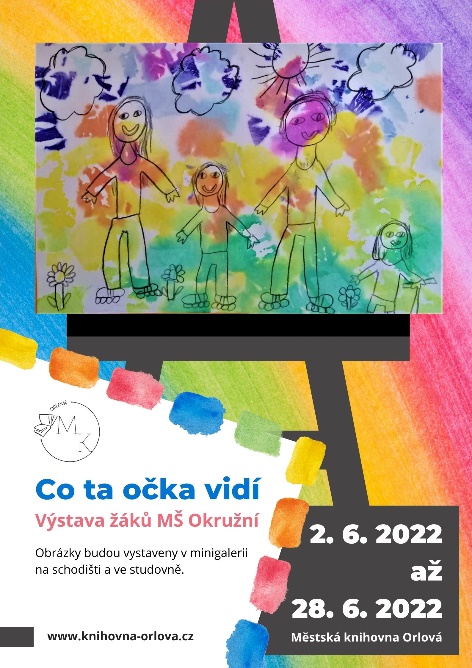 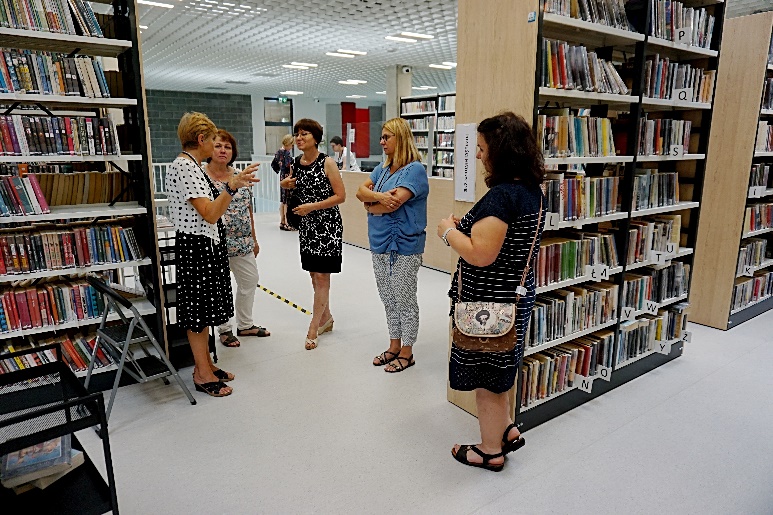 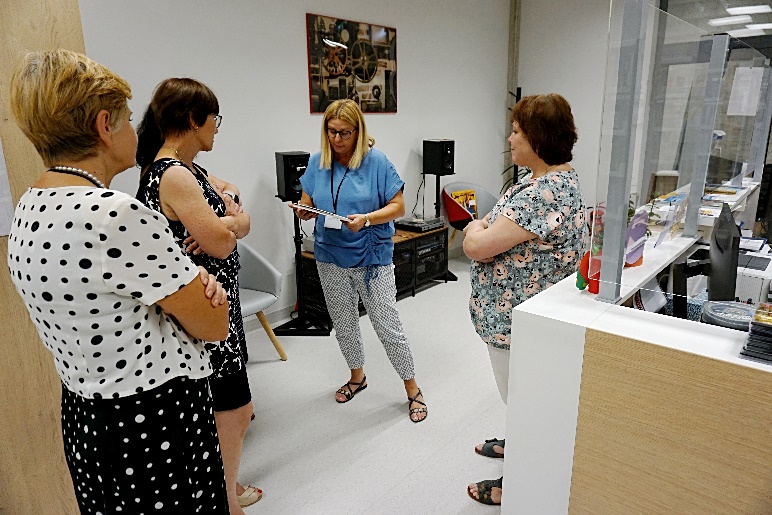 Městská knihovna Orlová, příspěvková organizace							2022
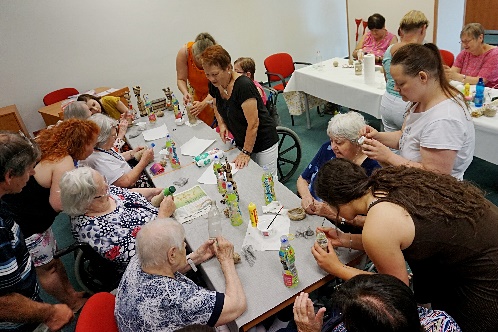 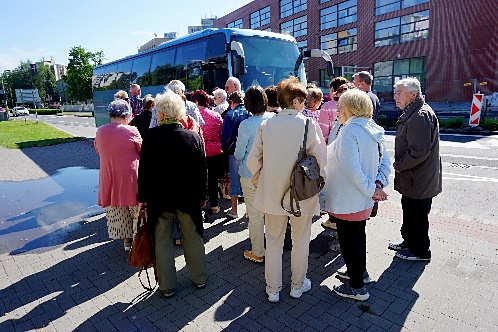 Zájezd do muzea VŠB
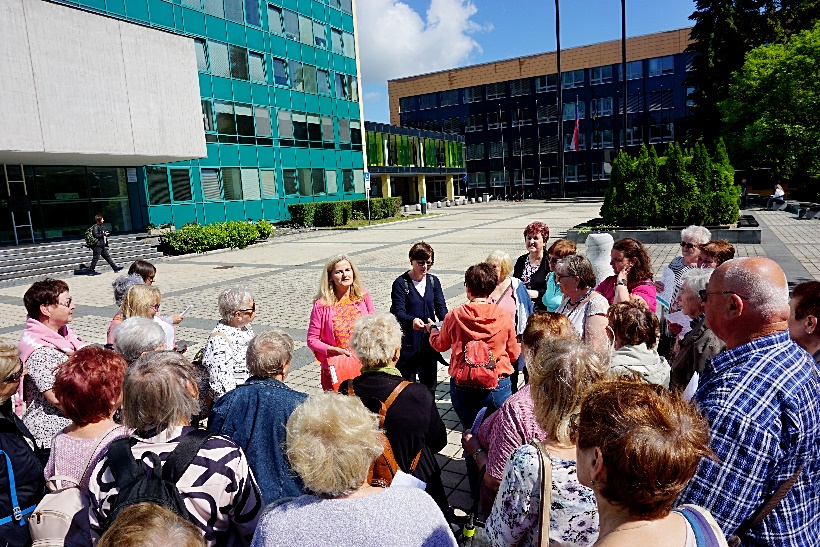 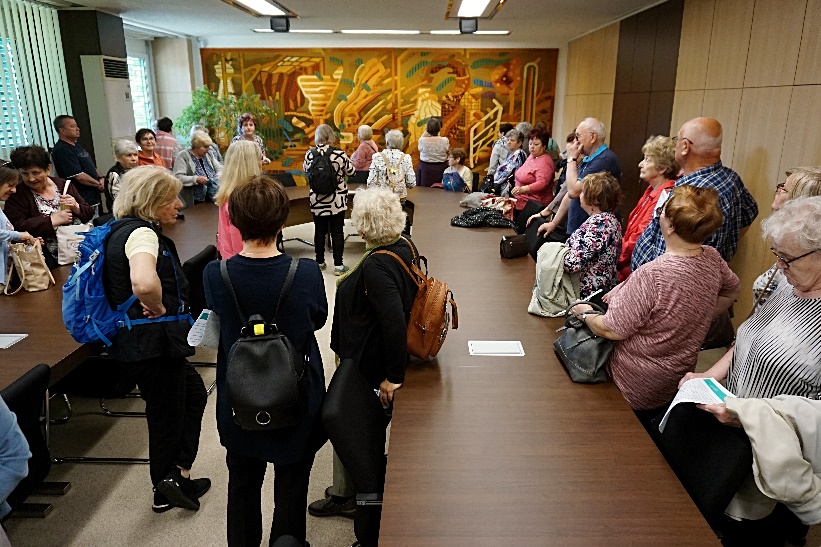 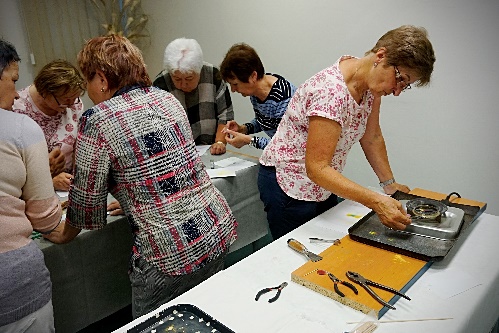 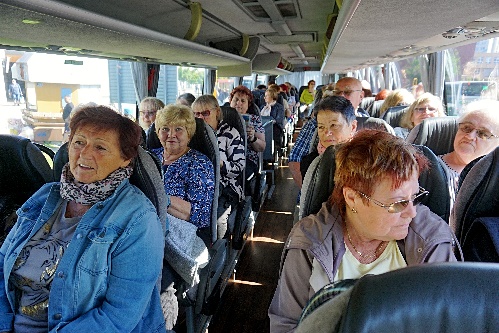 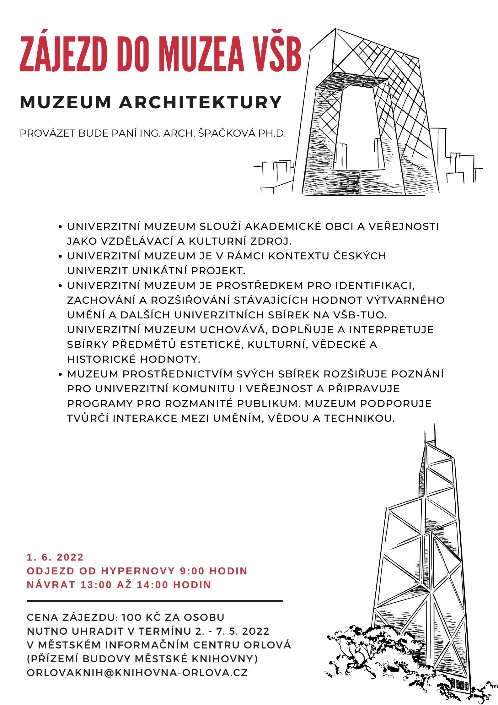 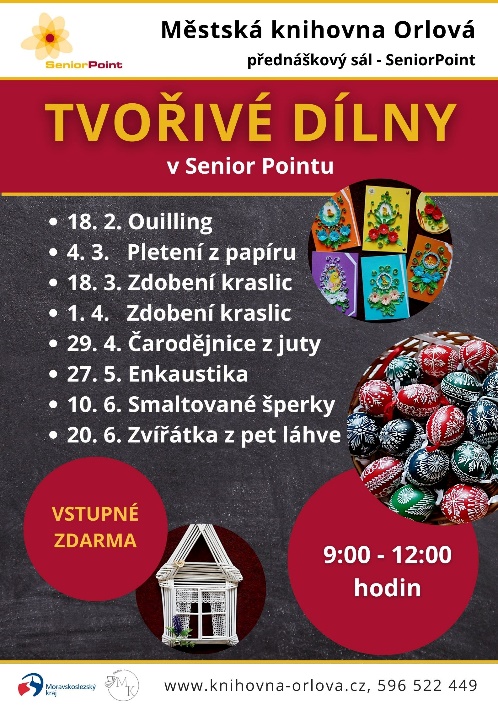 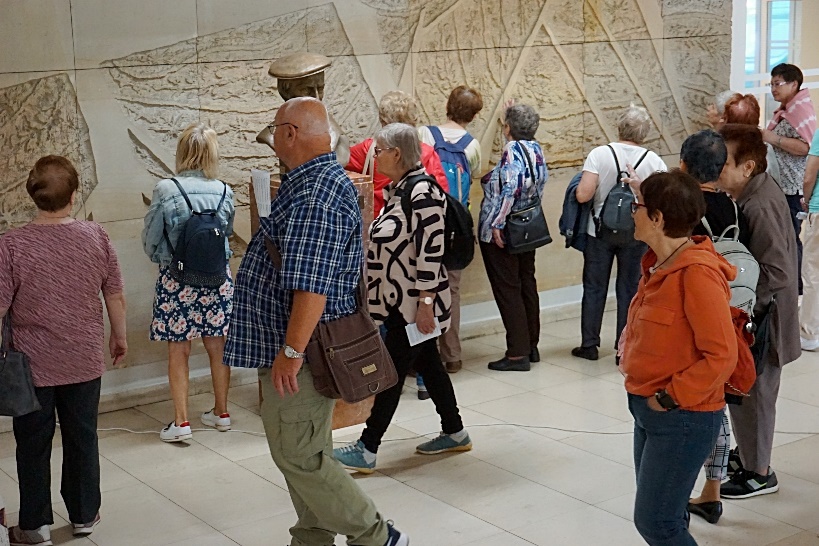 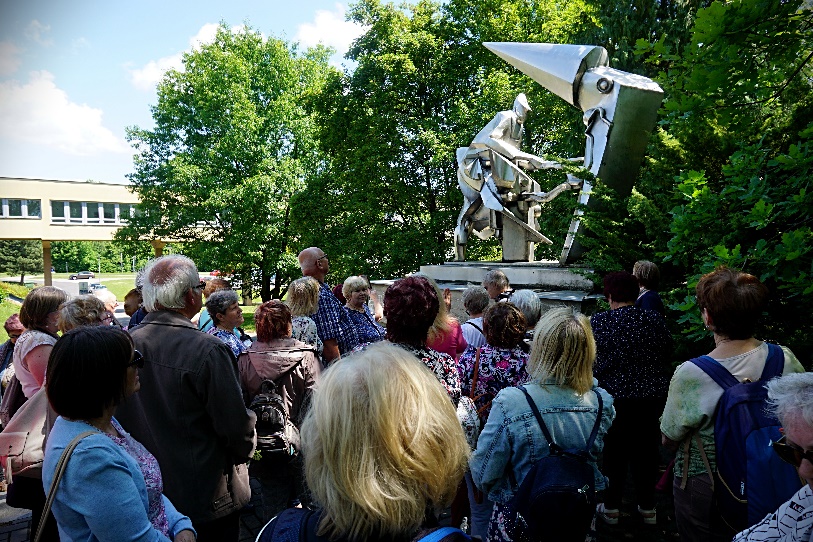 Městská knihovna Orlová, příspěvková organizace							2022
ČERVENEC + SRPEN
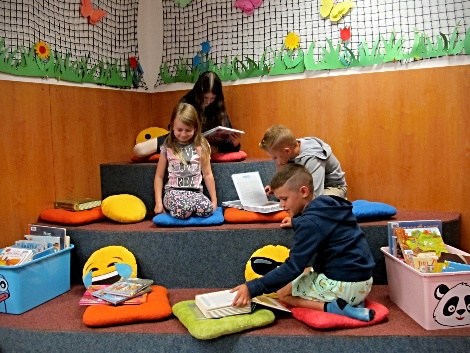 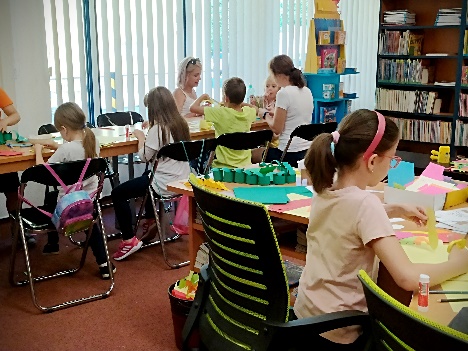 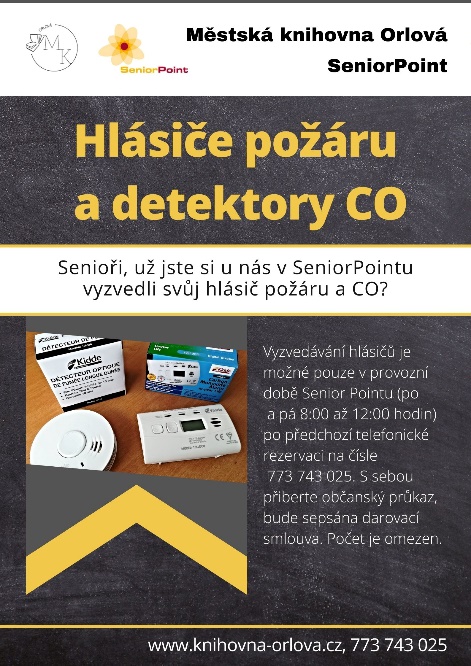 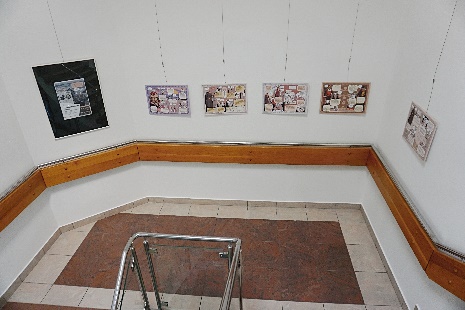 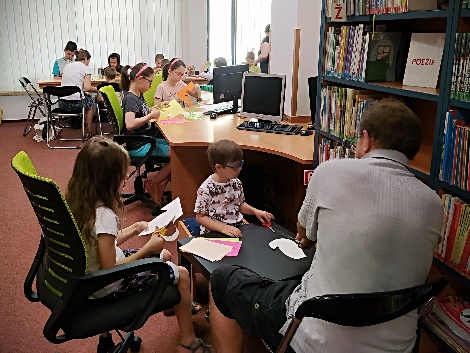 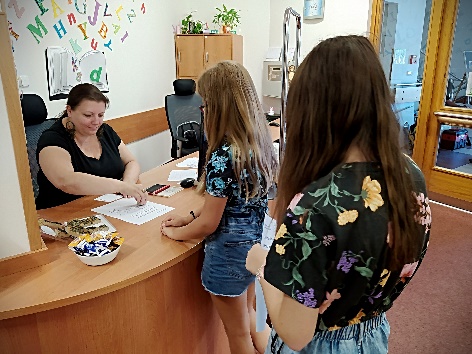 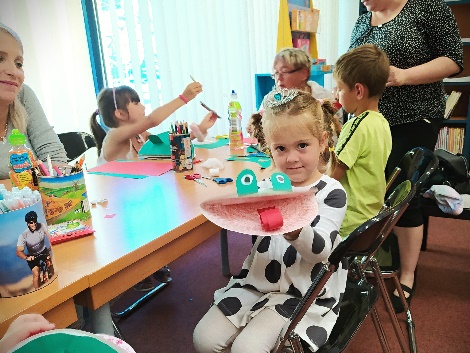 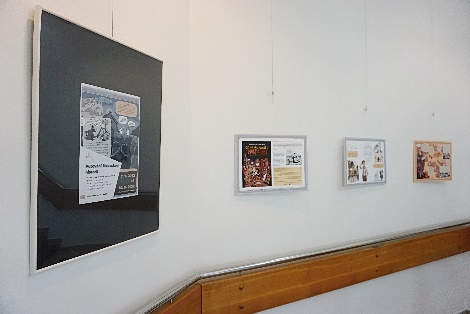 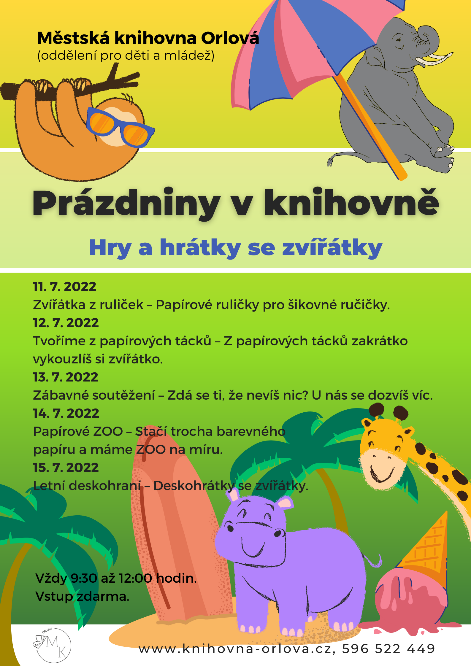 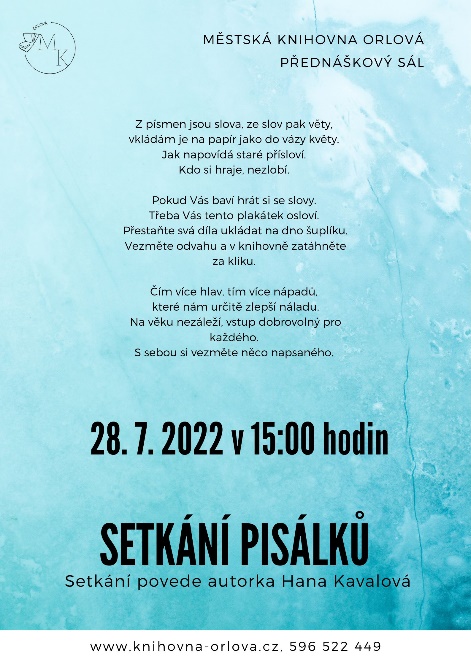 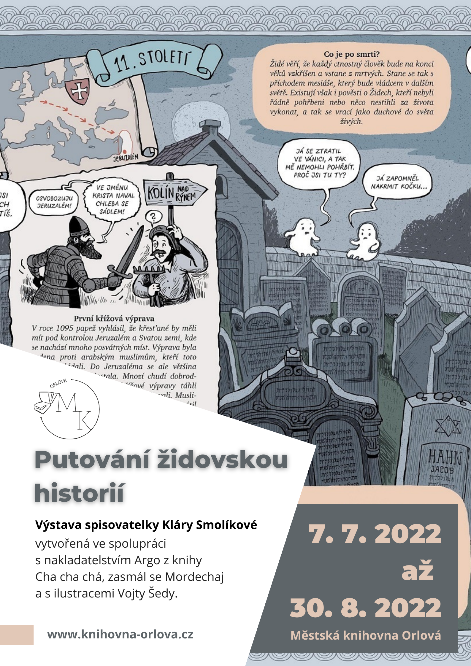 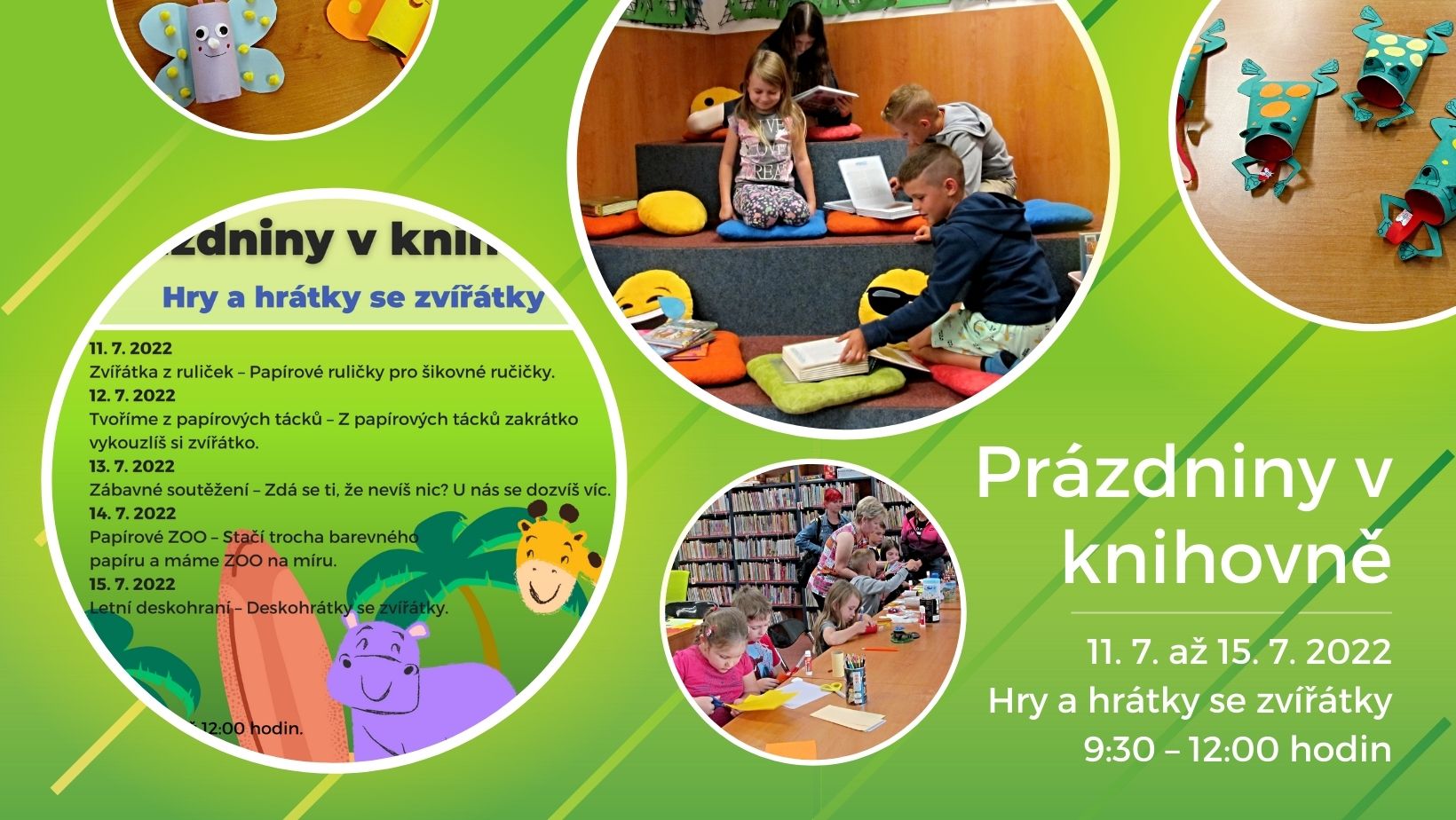 Městská knihovna Orlová, příspěvková organizace							2022
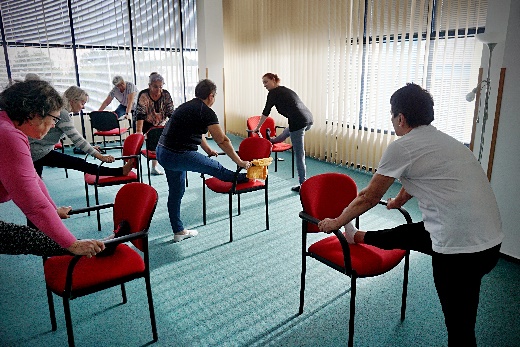 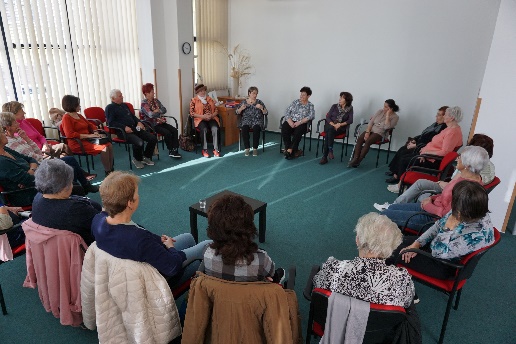 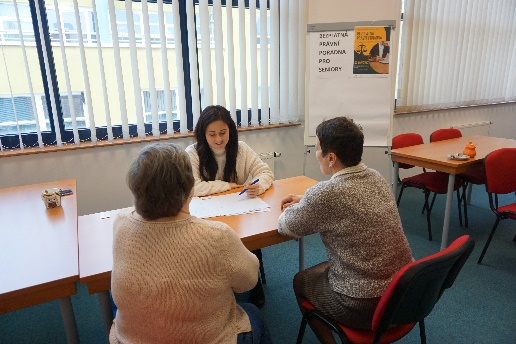 ZÁŘÍ
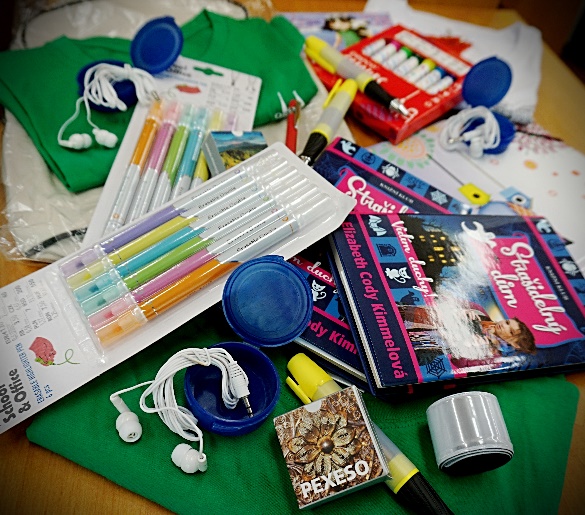 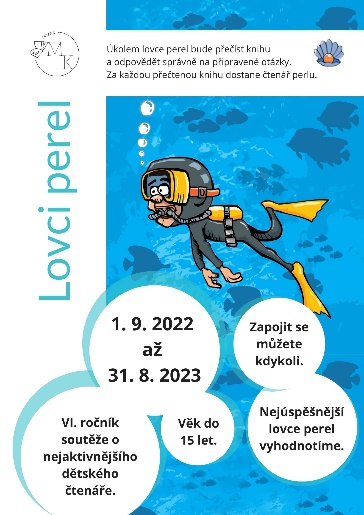 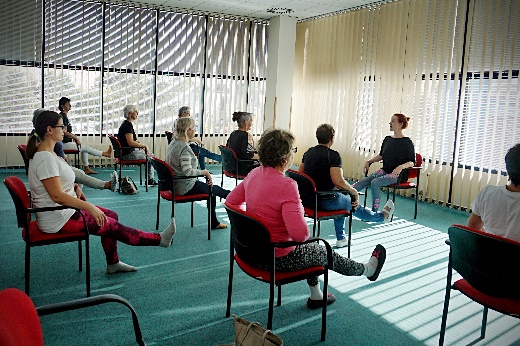 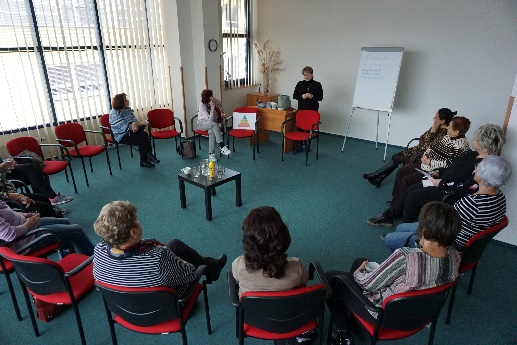 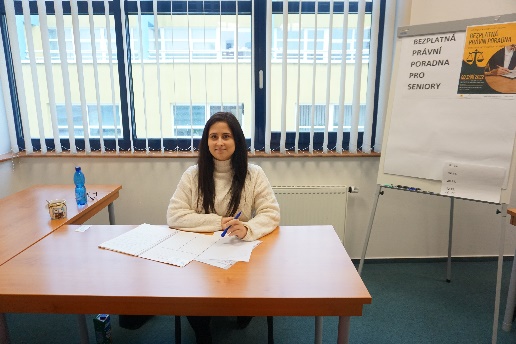 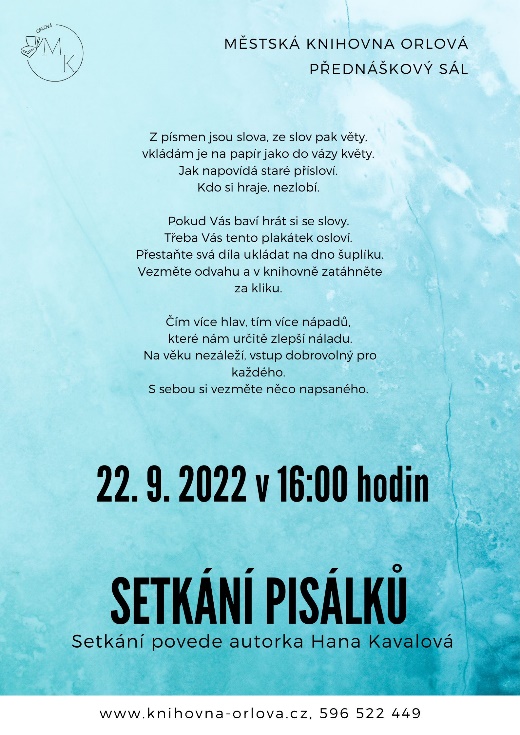 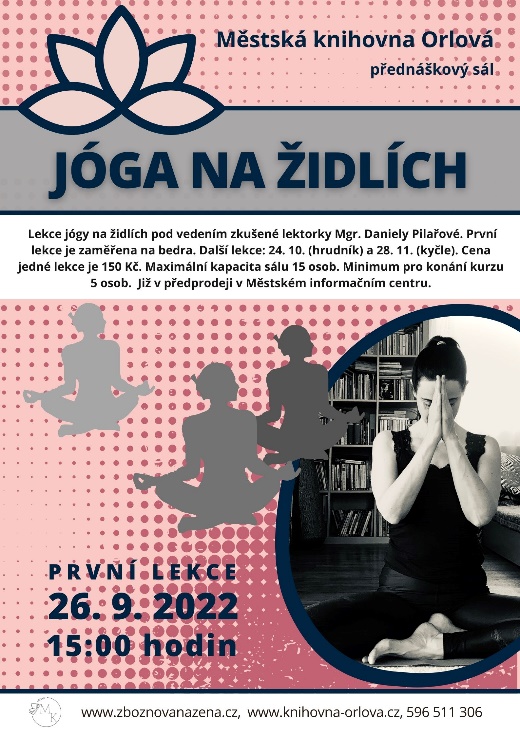 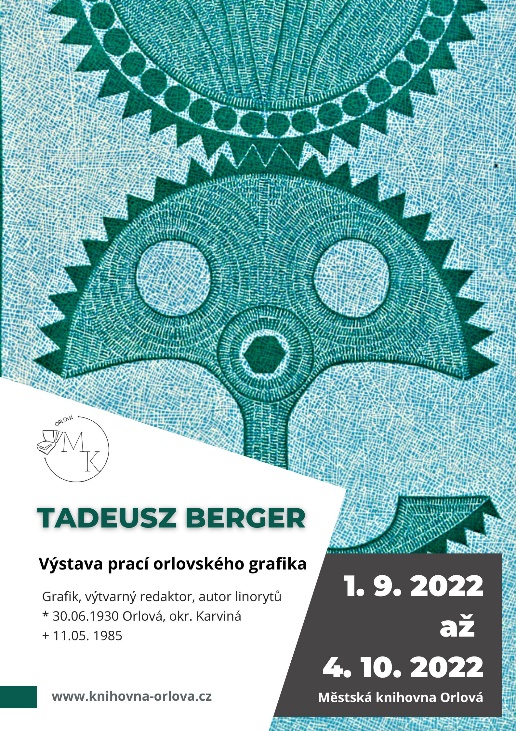 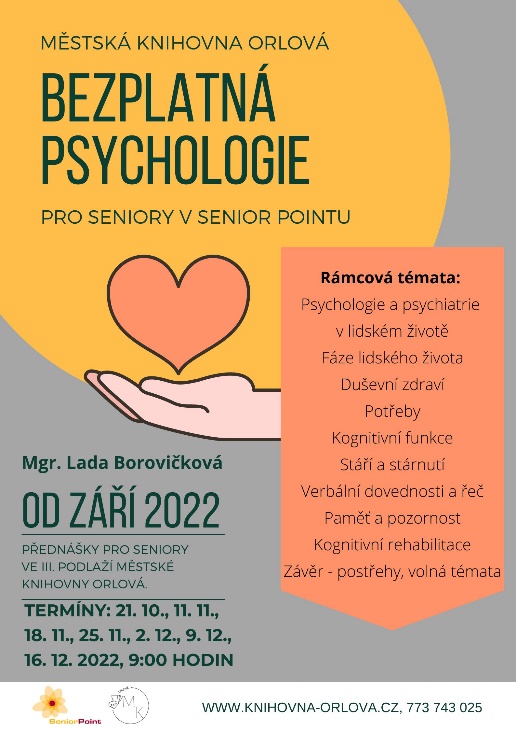 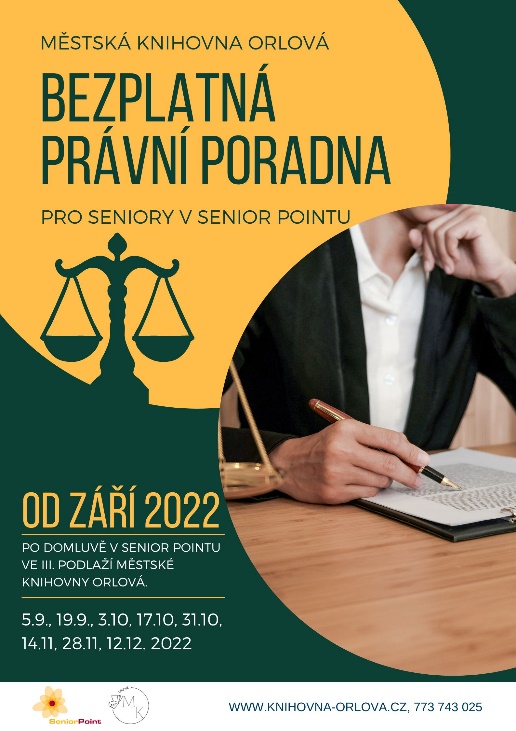 Městská knihovna Orlová, příspěvková organizace							2022
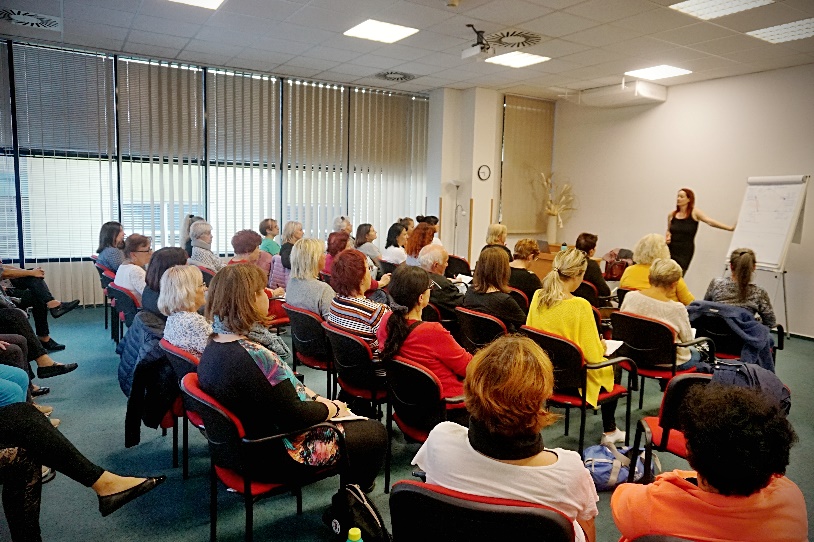 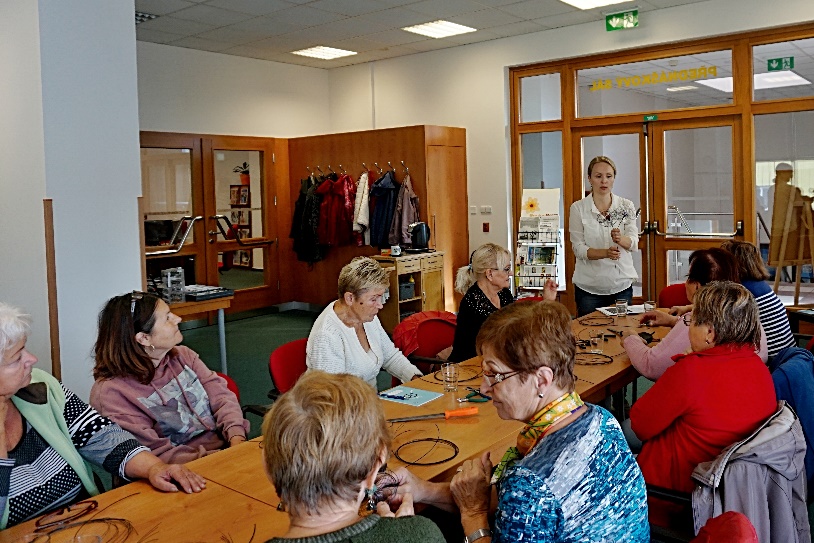 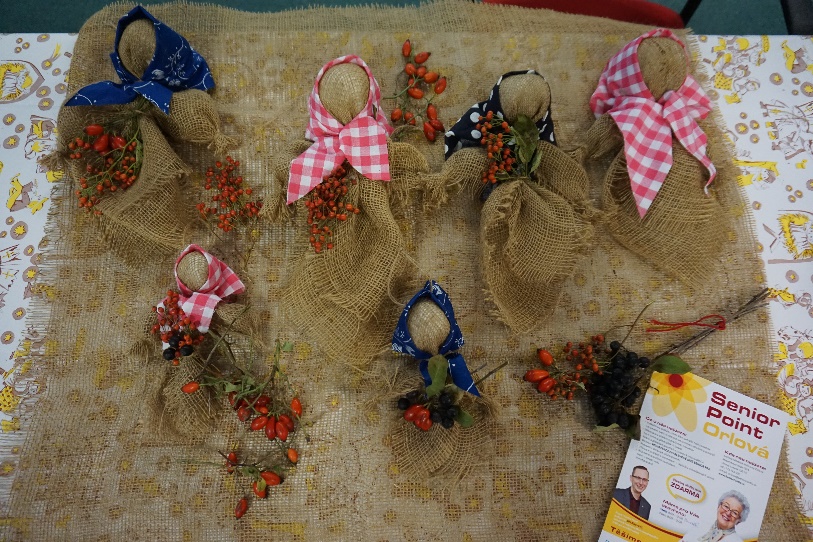 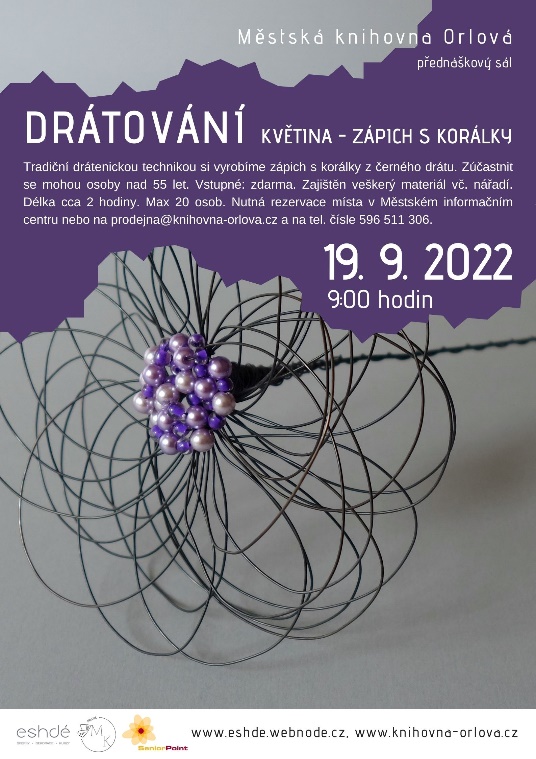 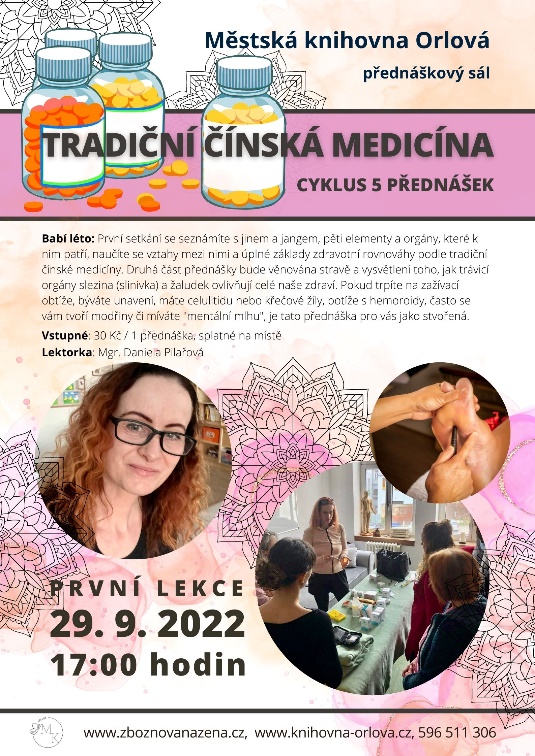 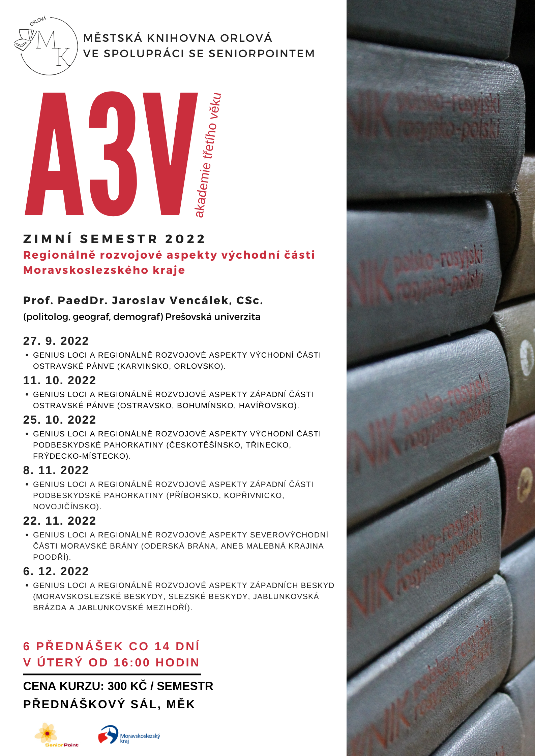 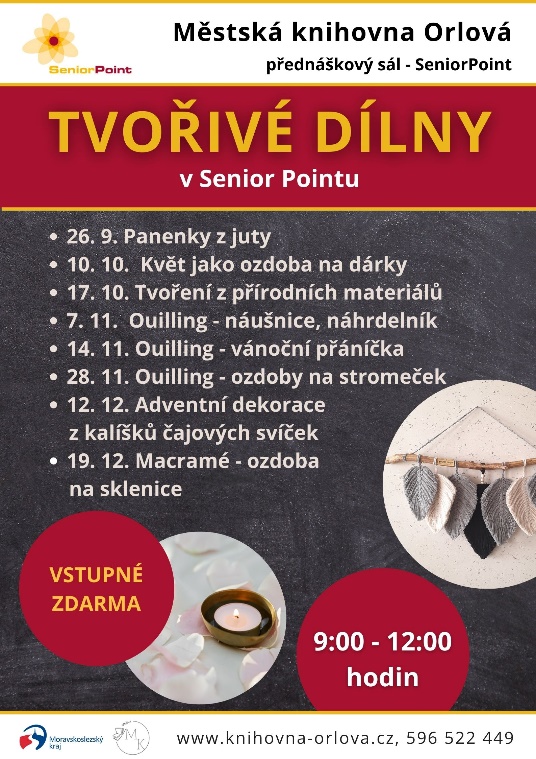 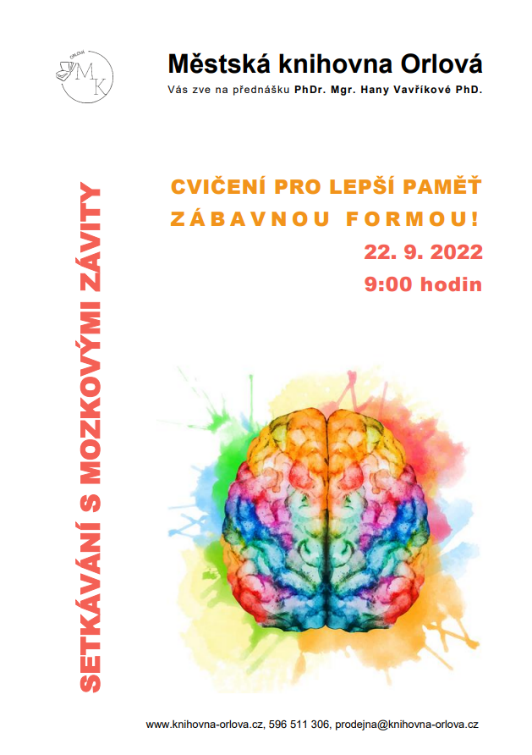 Městská knihovna Orlová, příspěvková organizace							2022
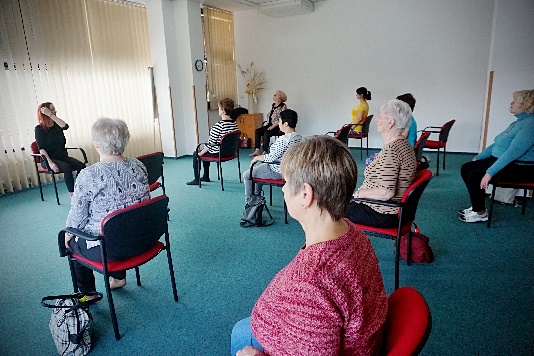 ŘÍJEN
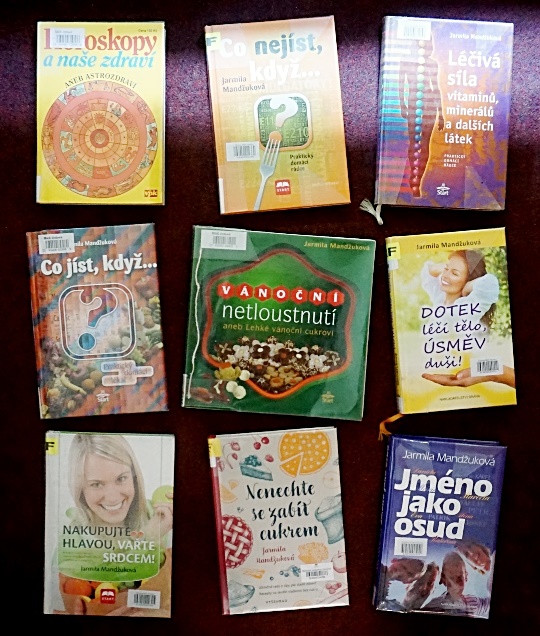 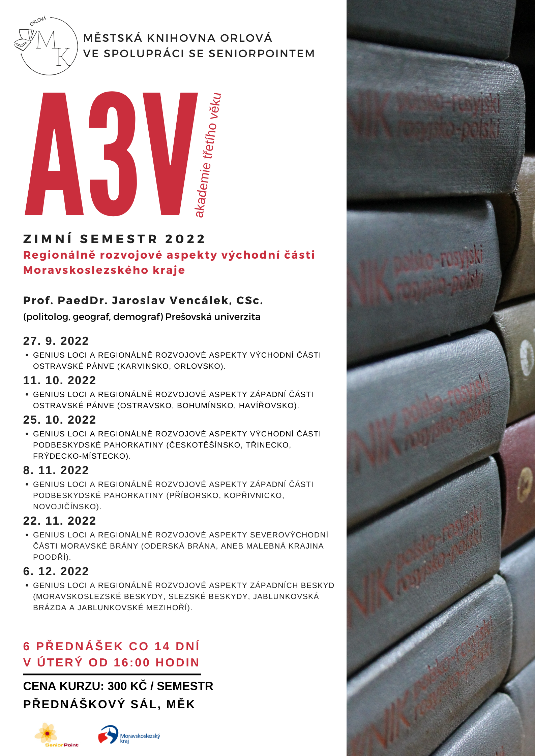 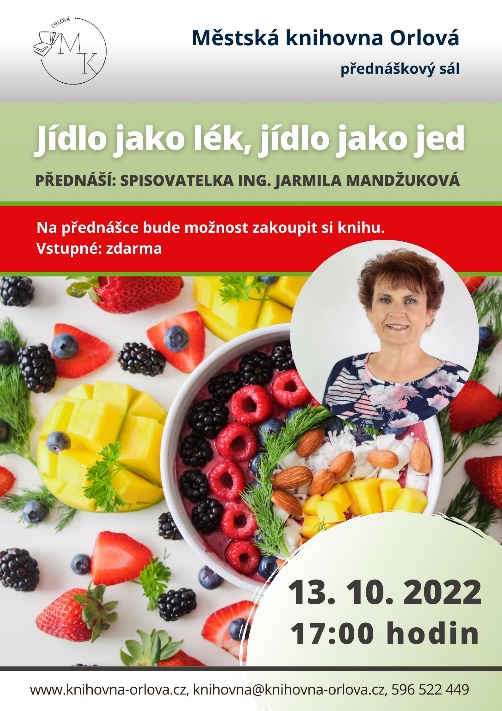 Školení knihovníků 12. 10. 2022
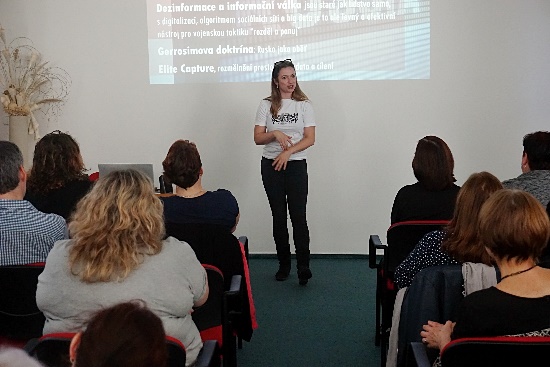 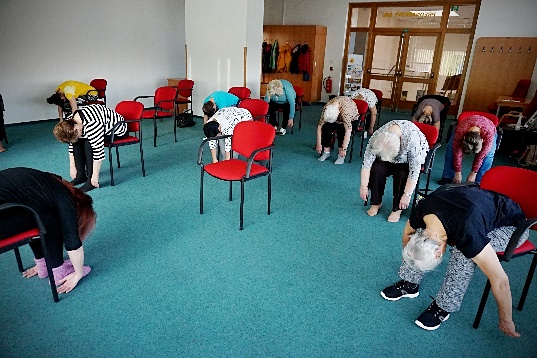 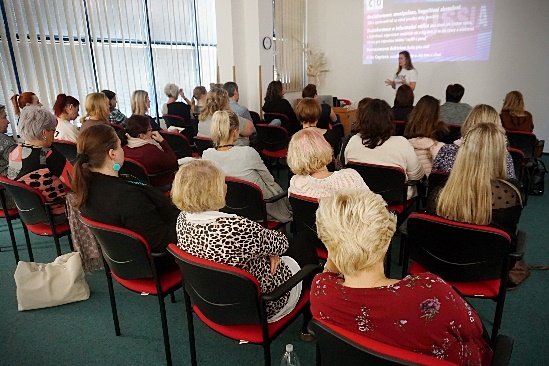 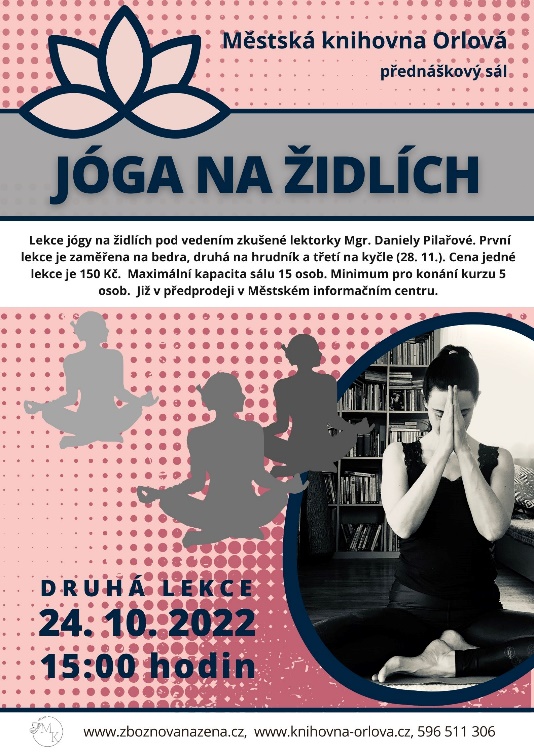 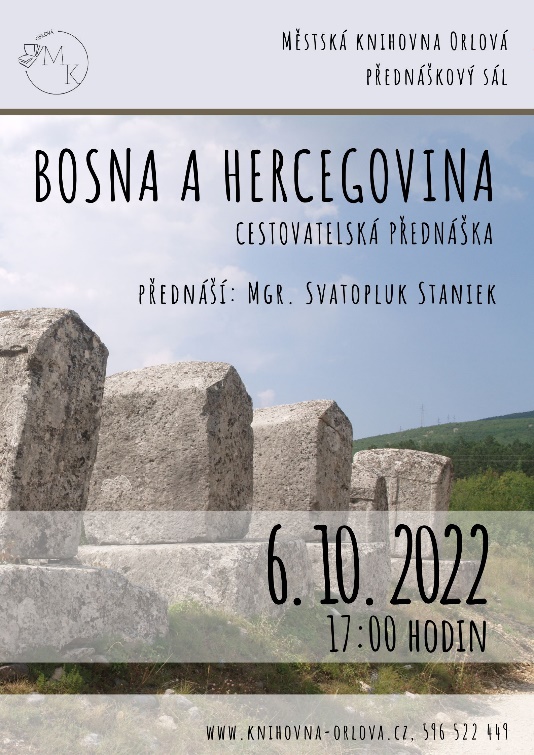 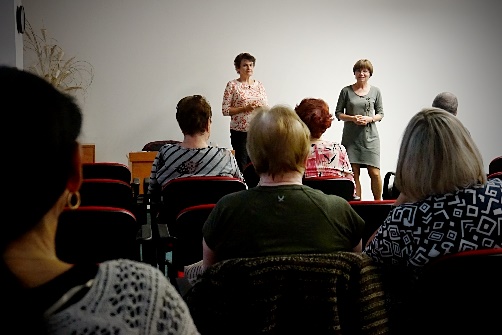 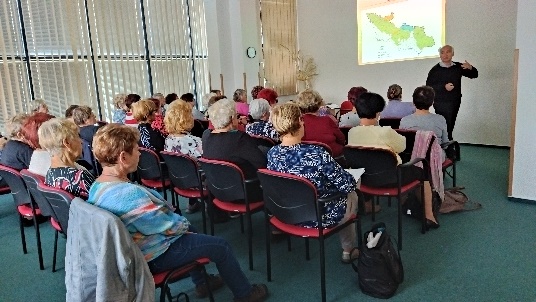 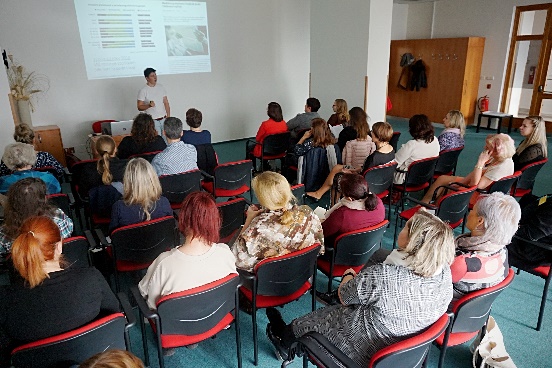 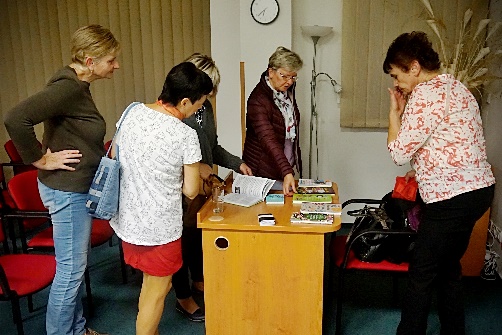 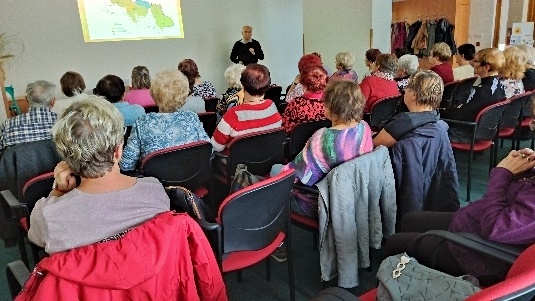 Městská knihovna Orlová, příspěvková organizace							2022
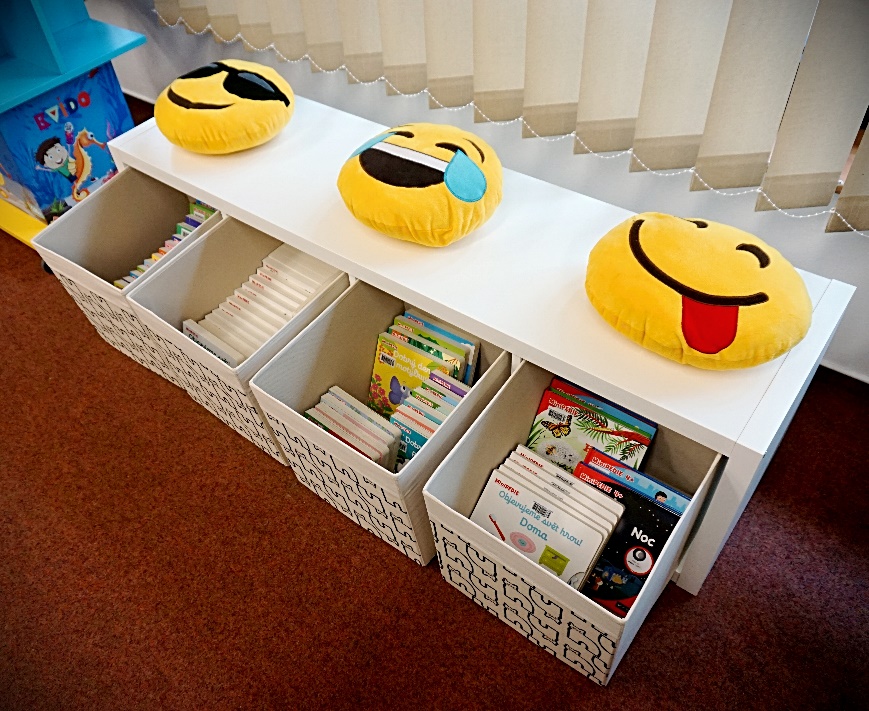 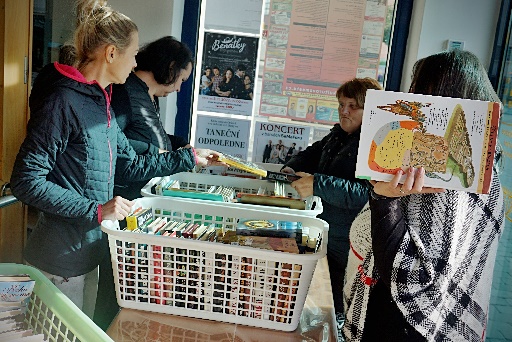 MinipedieNovinka na našem oddělení pro děti a mládež
Zábavné leporelo pro nejmenší děti s posuvnými prvky a pestrými ilustracemi pomocí kterého, se naučíte spoustu nových věcí.
Knížky s prvky Montessori. Různé varianty. Vhodné pro děti od 2 let.
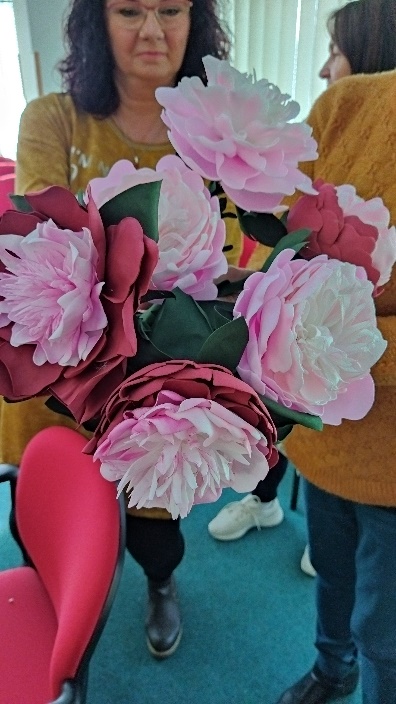 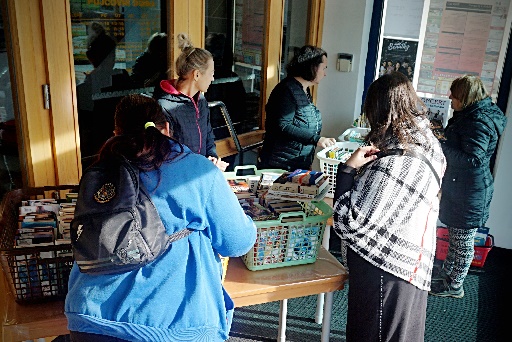 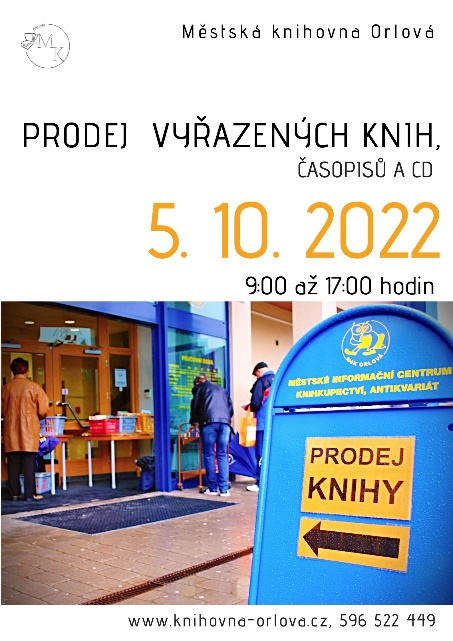 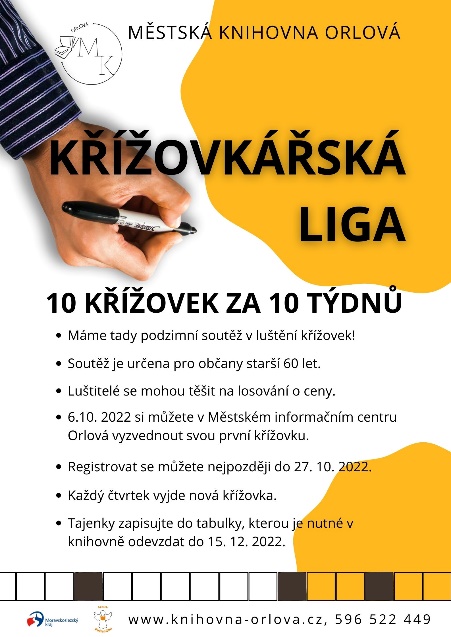 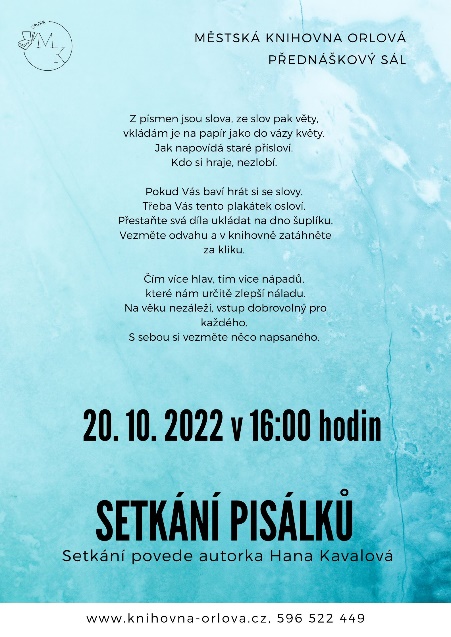 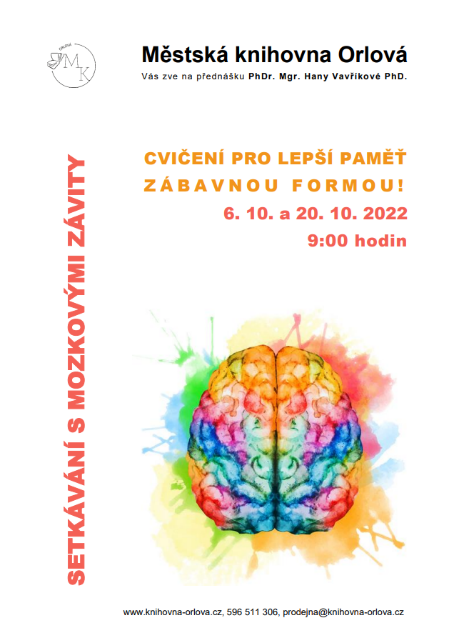 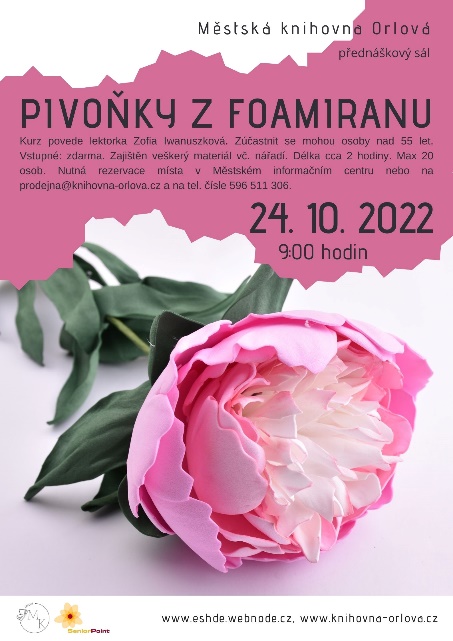 Městská knihovna Orlová, příspěvková organizace							2022
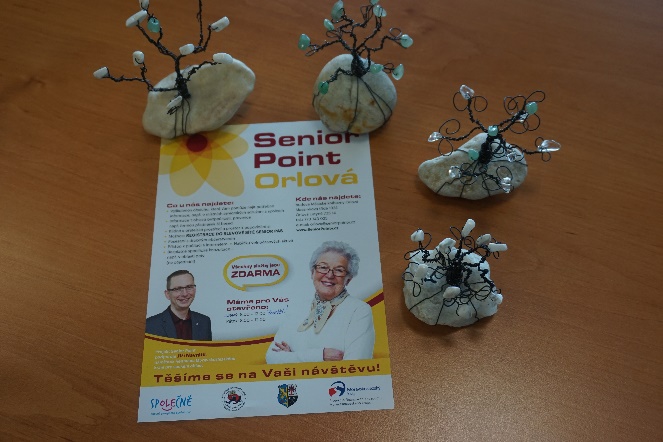 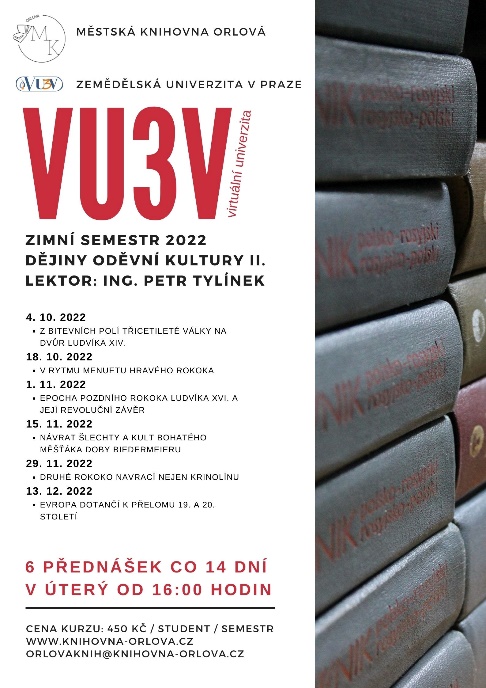 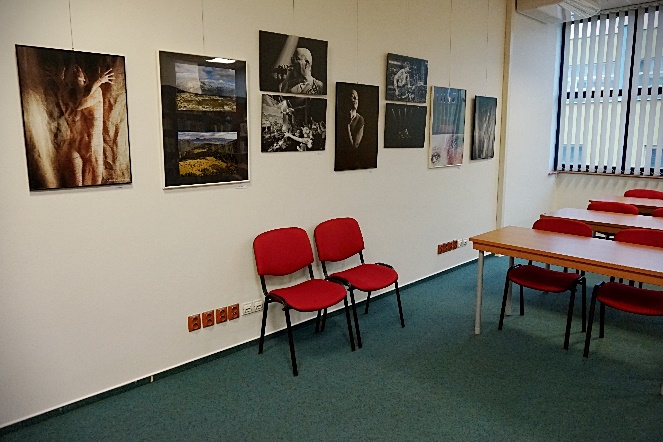 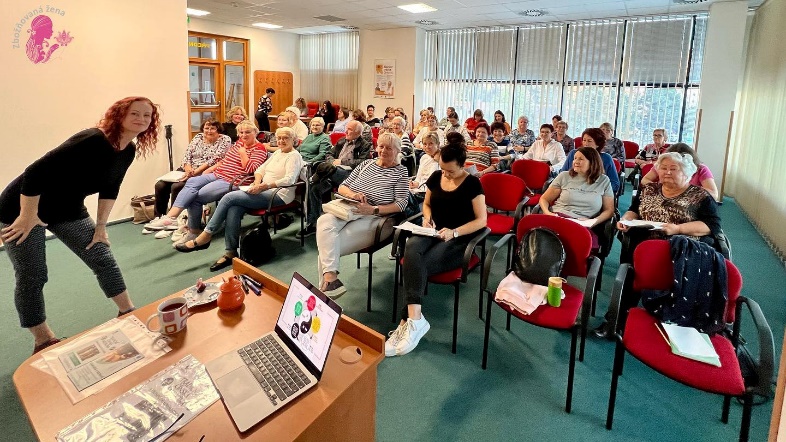 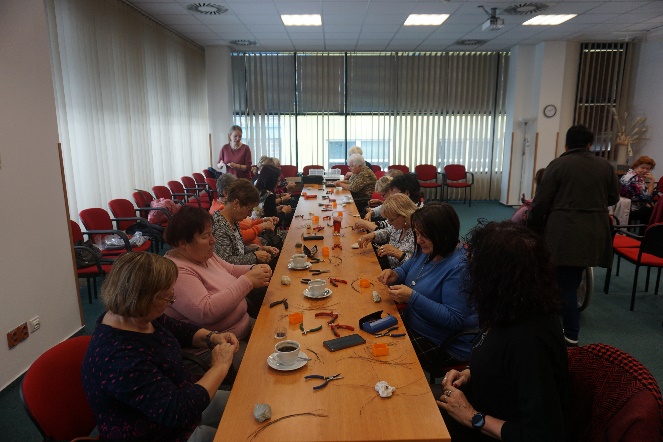 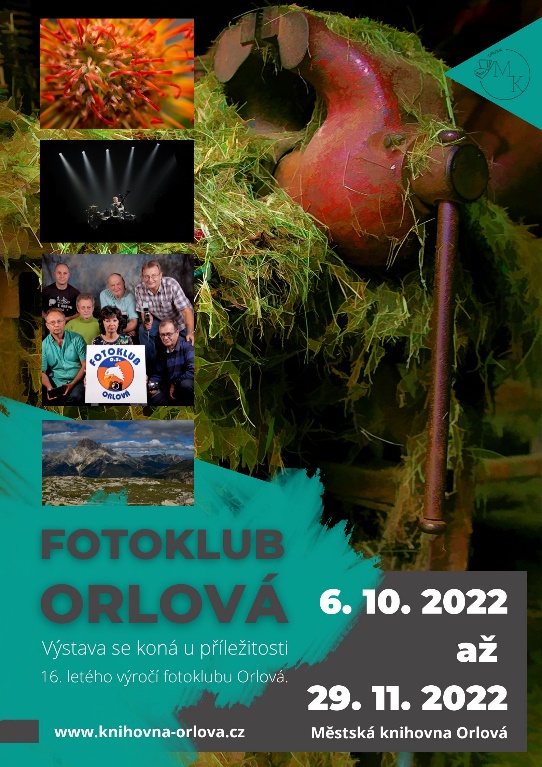 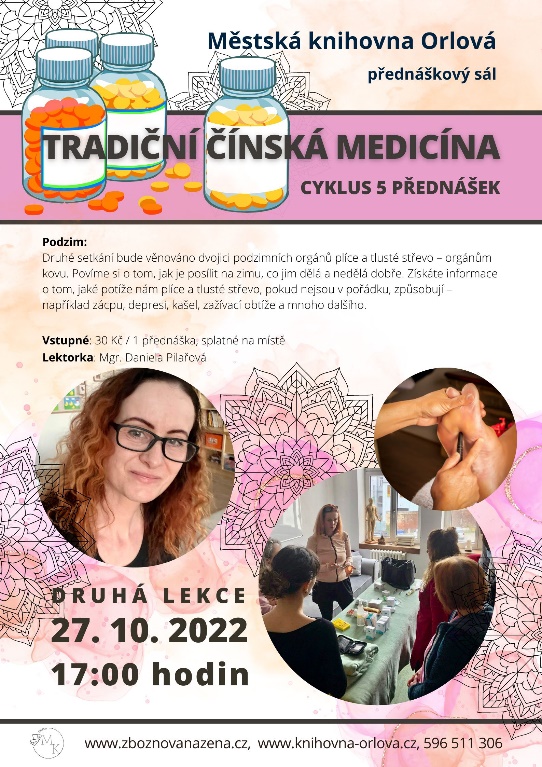 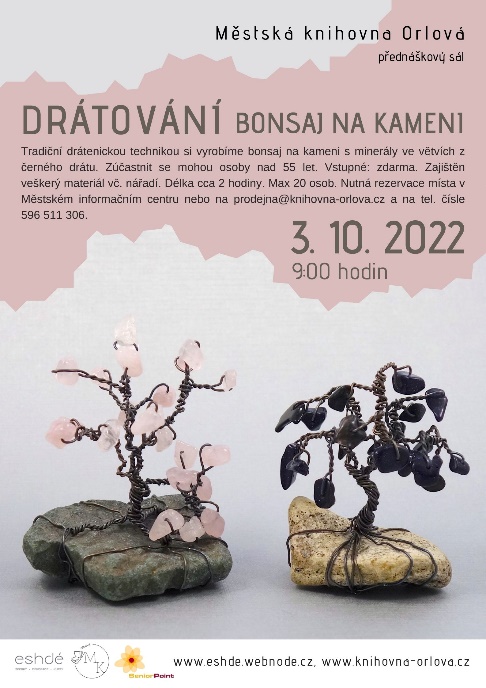 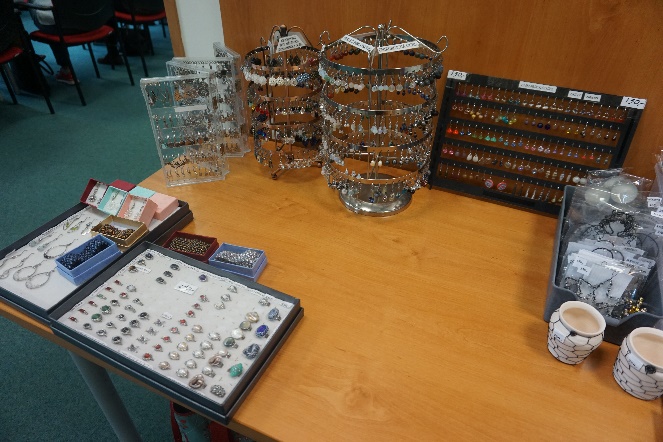 Městská knihovna Orlová, příspěvková organizace							2022
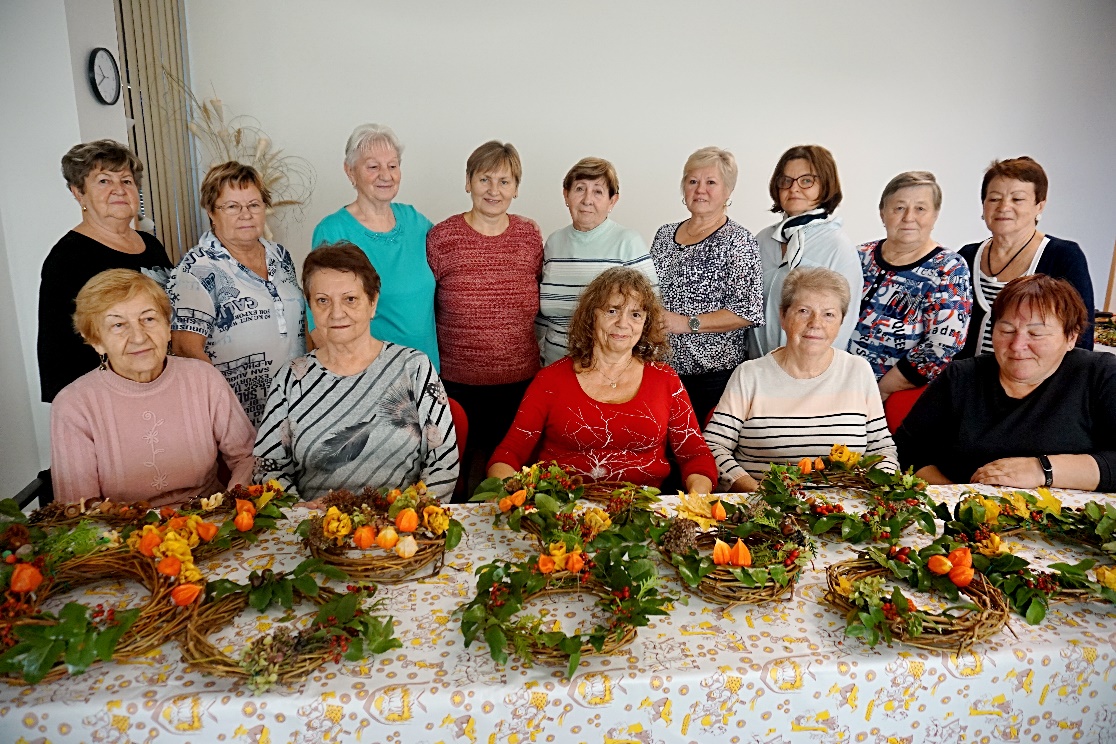 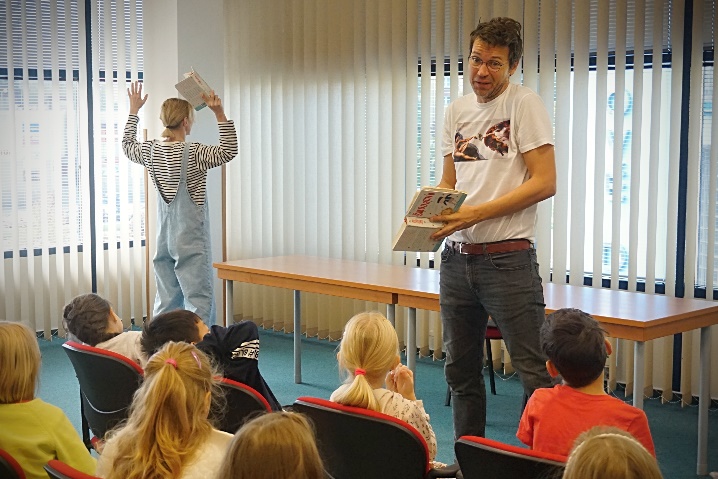 6. 10. 2022Listování pro základní školy
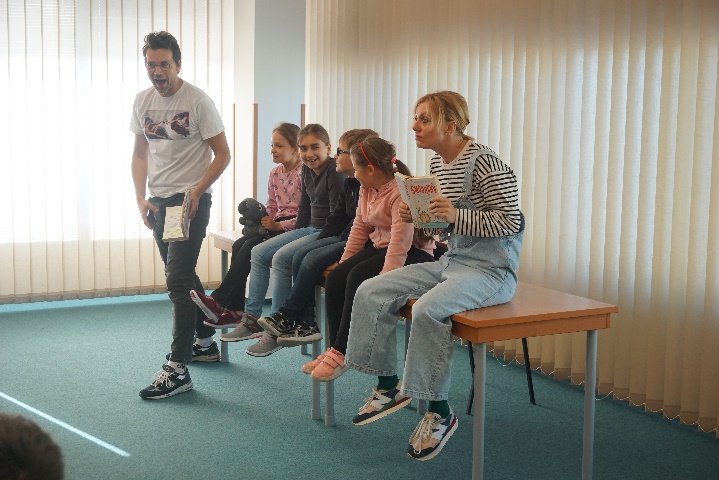 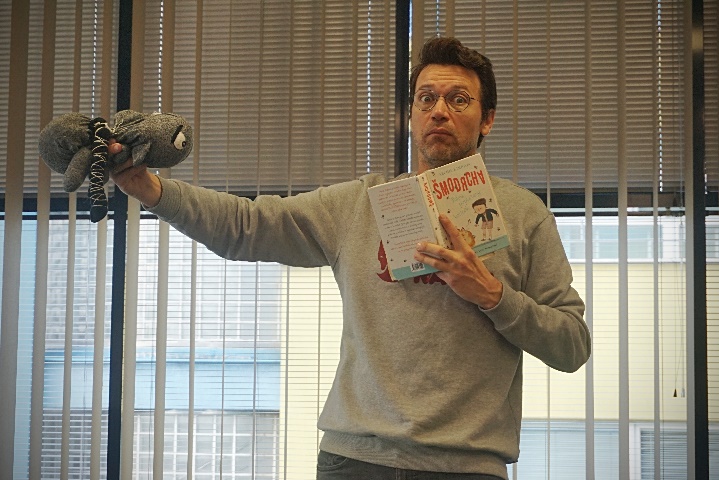 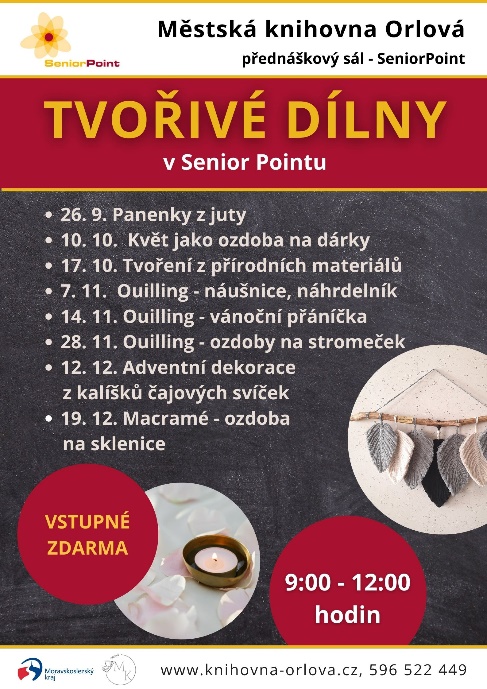 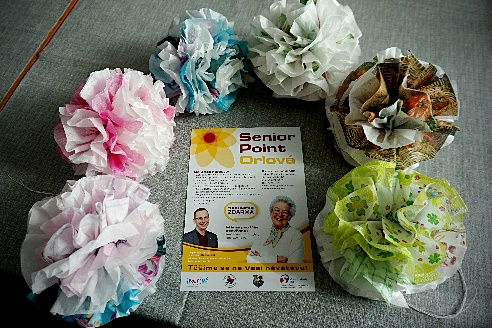 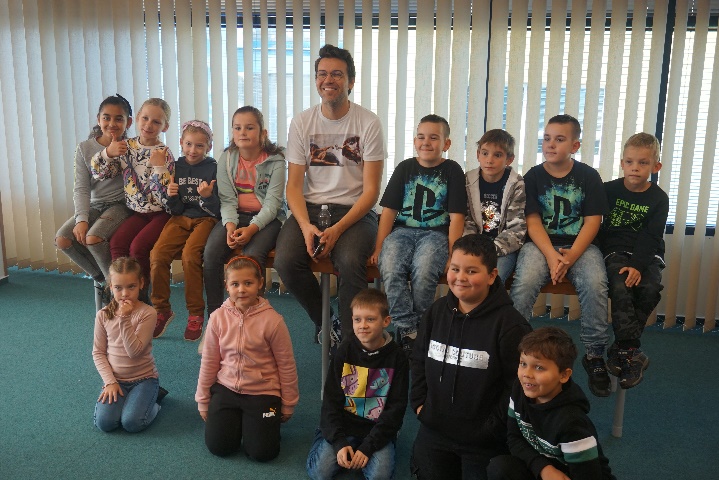 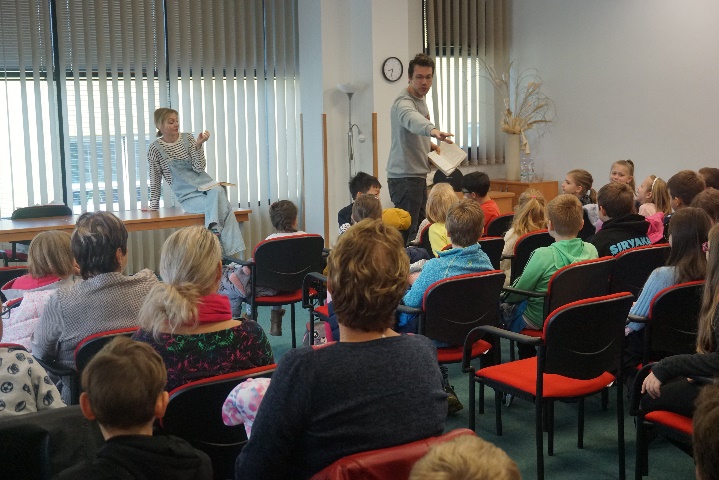 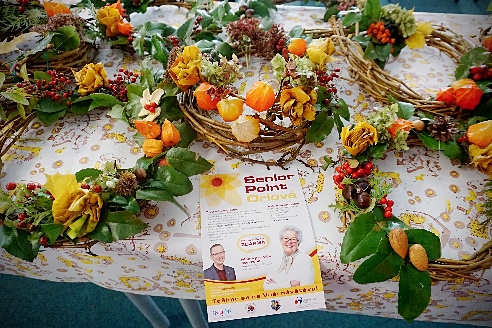 Městská knihovna Orlová, příspěvková organizace							2022
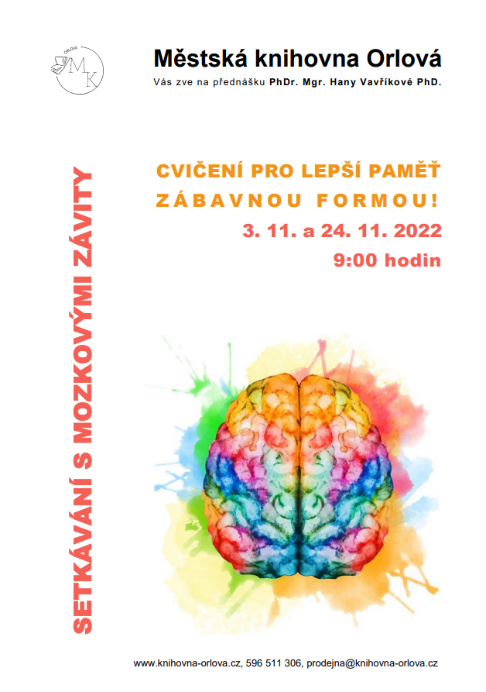 LISTOPAD
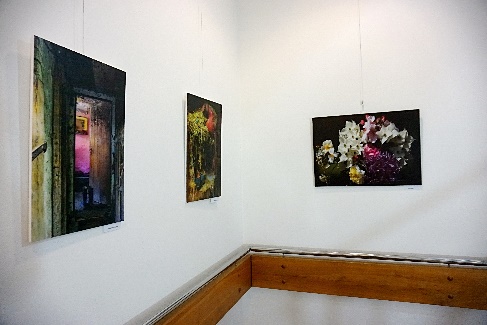 Den válečných veteránů

I letos si u nás v Městském informačním centru můžete pořídit květ vlčího máku a přispět tak na válečné veterány.
Den válečných veteránů se slaví celosvětově 11. listopadu, u příležitosti konce první světové války. Květy vlčího máku pokrývaly hroby vojáků padlých na západní frontě a staly se proto symbolem tohoto svátku. Připněte si vlčí mák jako symbol úcty k válečným veteránům a dalším bojovníkům za svobodu. Pořízením květu přispějete na přímou pomoc našim hrdinům a zachování jejich příběhů.
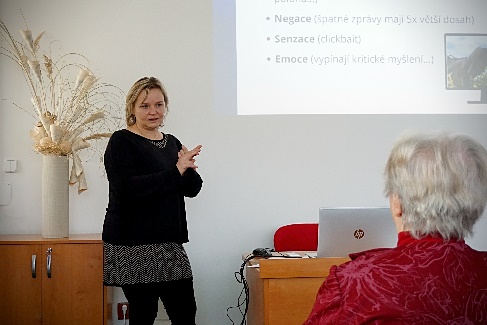 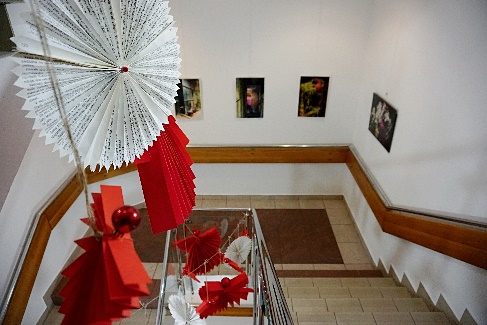 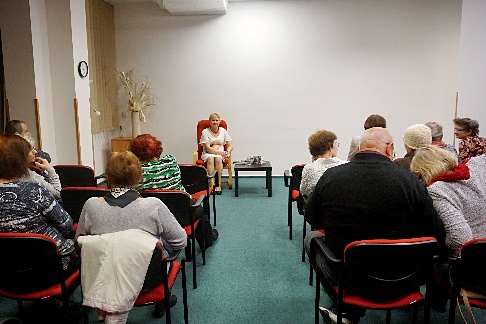 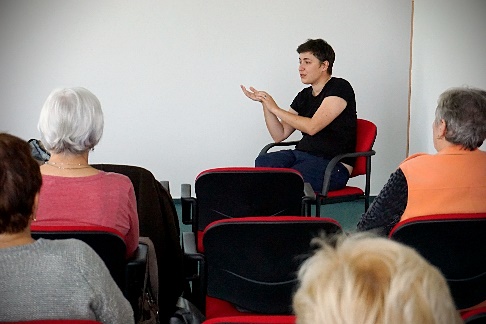 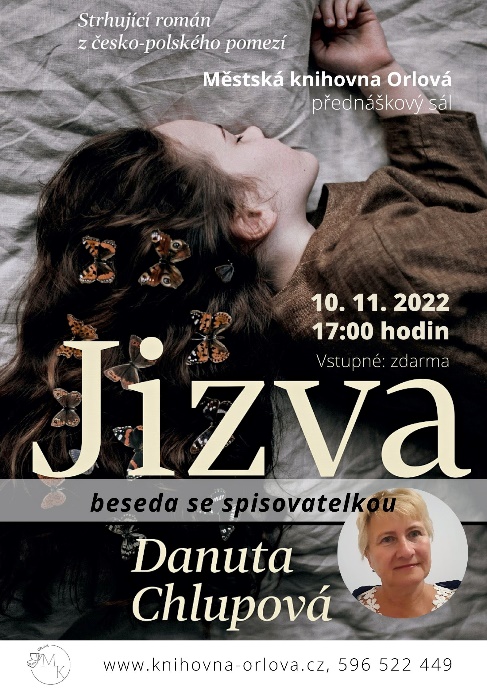 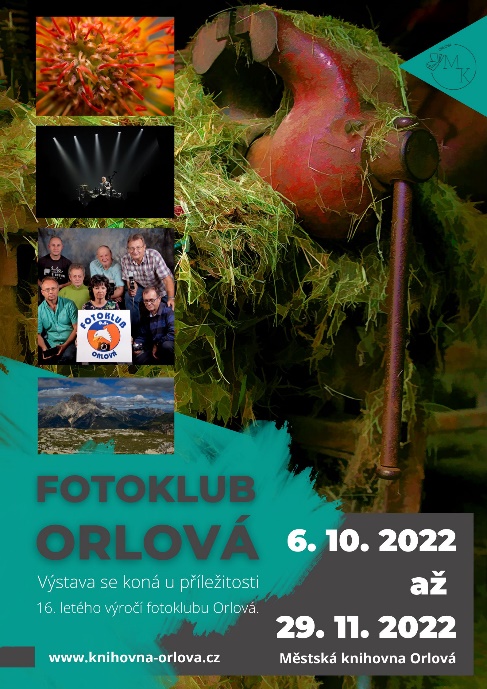 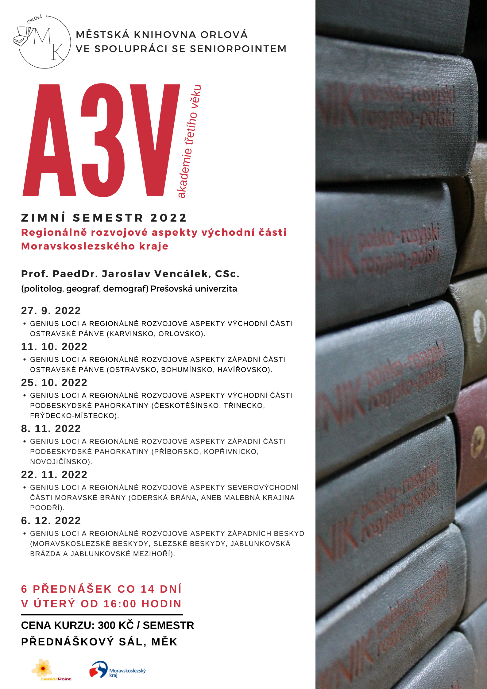 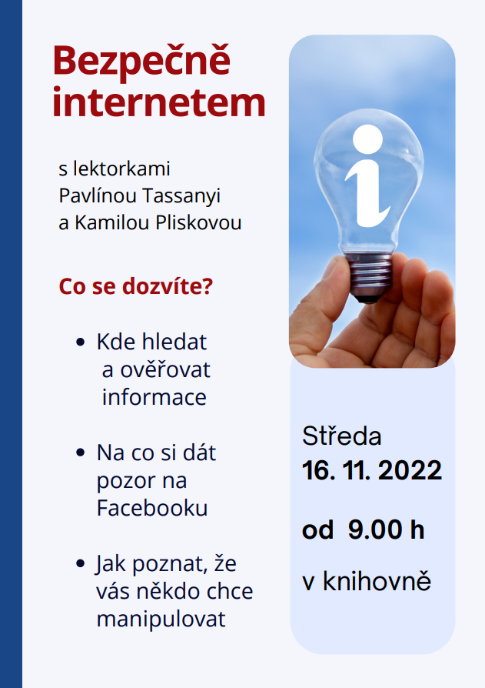 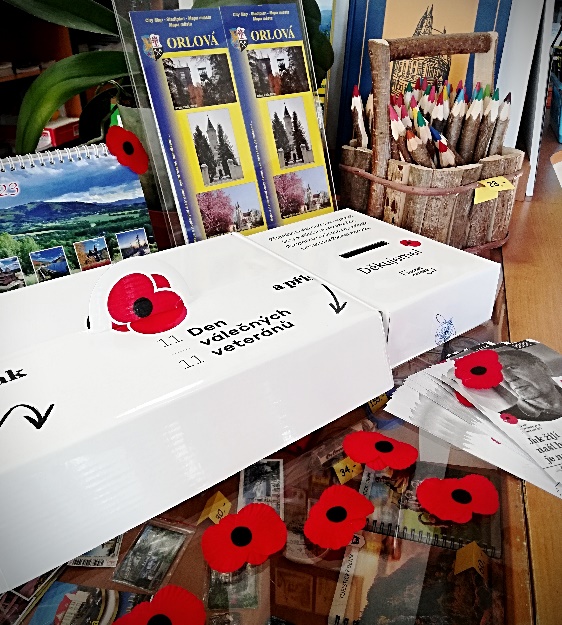 Městská knihovna Orlová, příspěvková organizace							2022
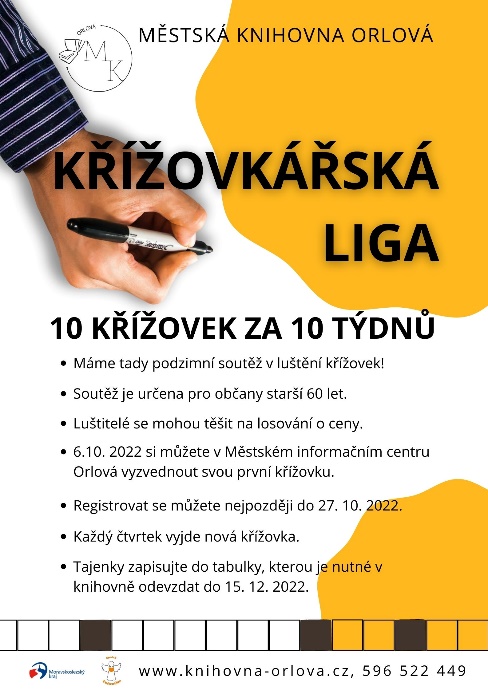 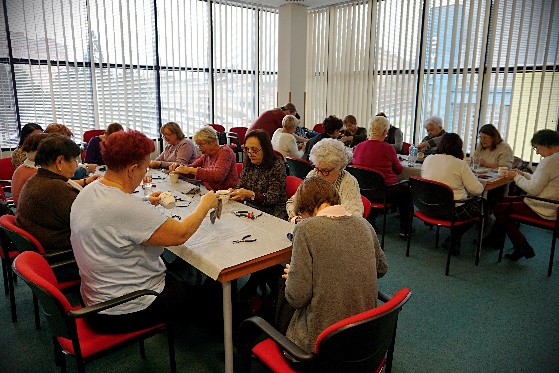 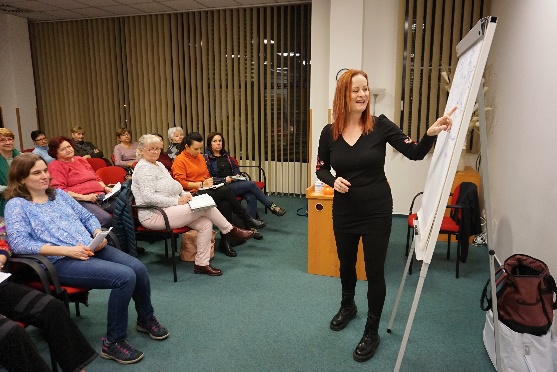 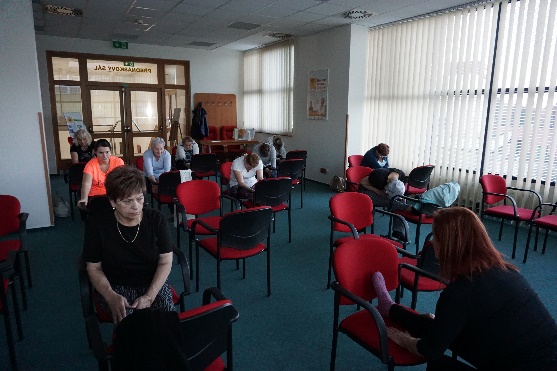 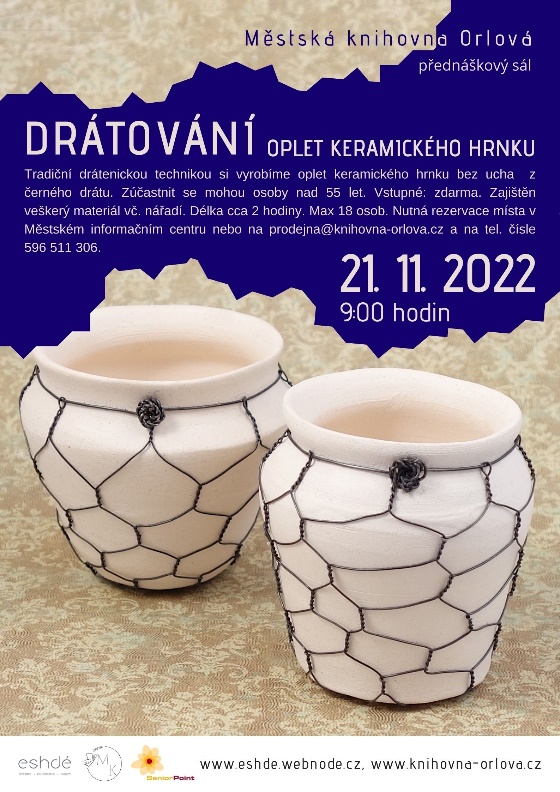 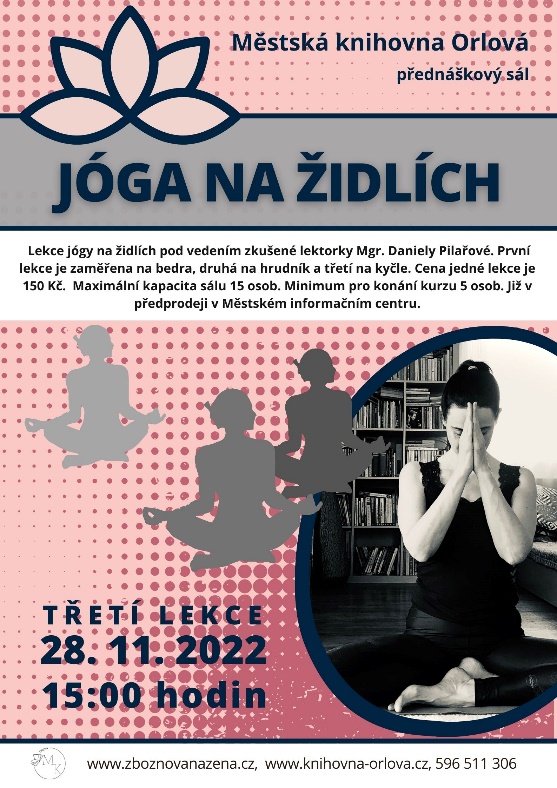 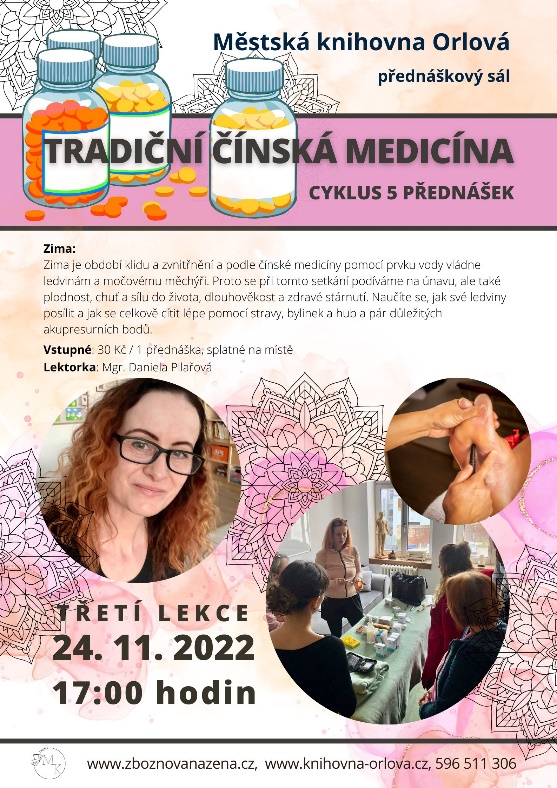 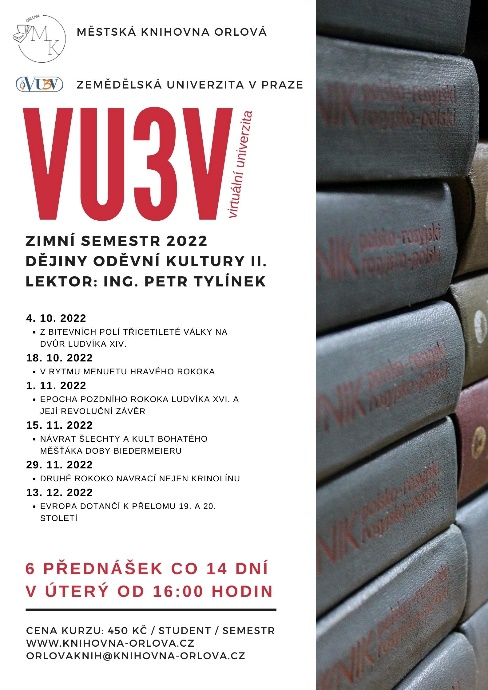 Městská knihovna Orlová, příspěvková organizace							2022
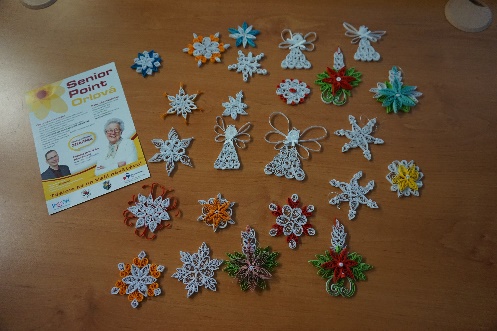 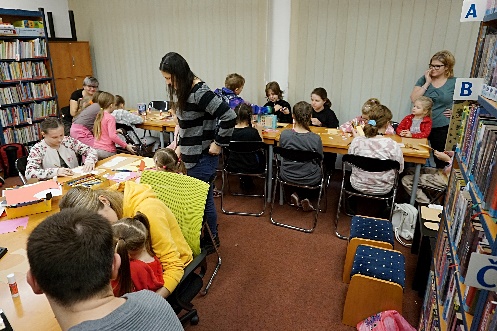 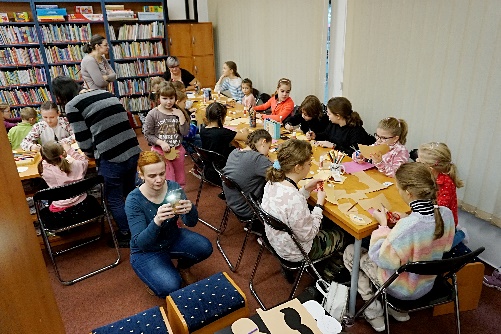 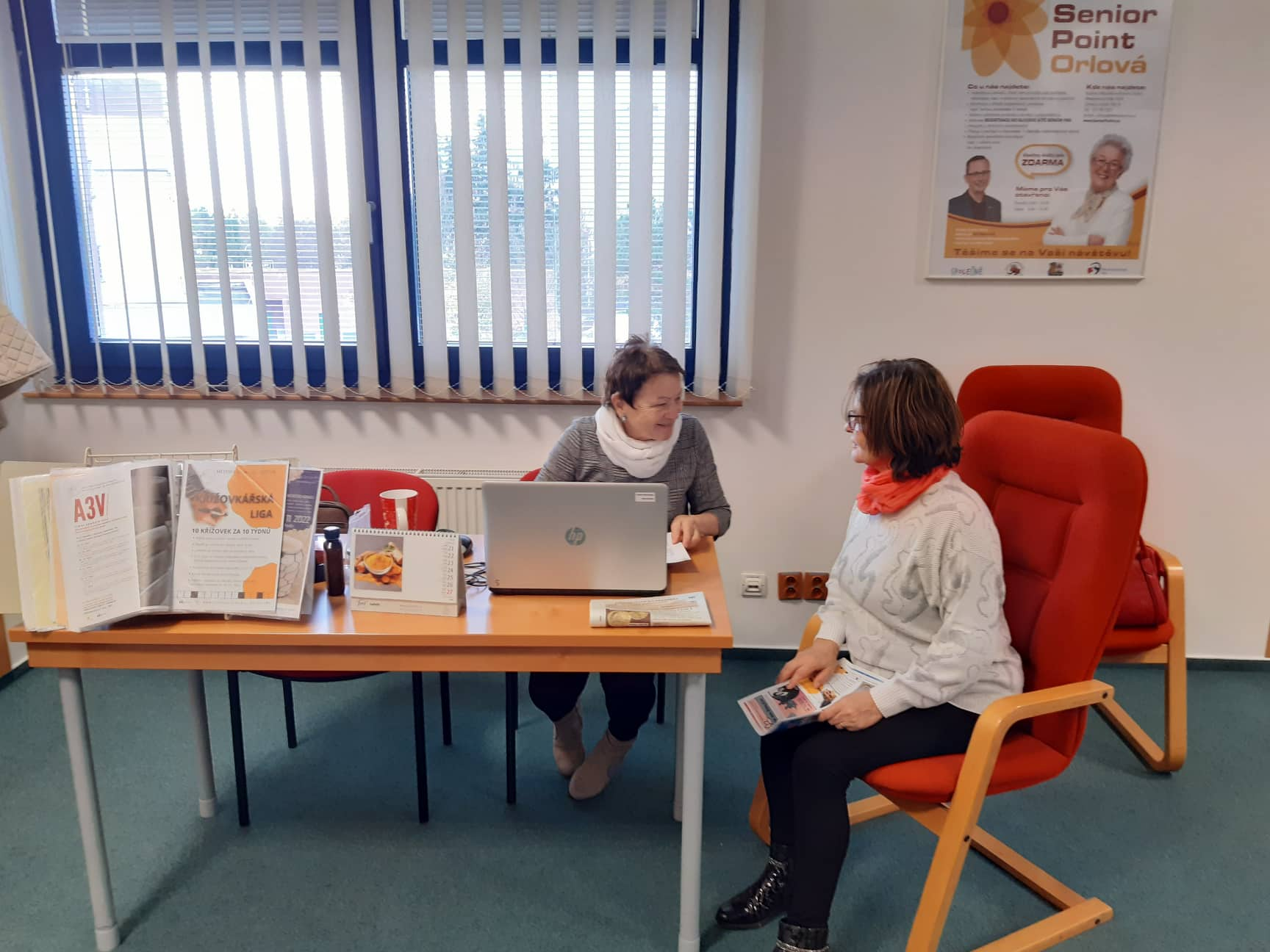 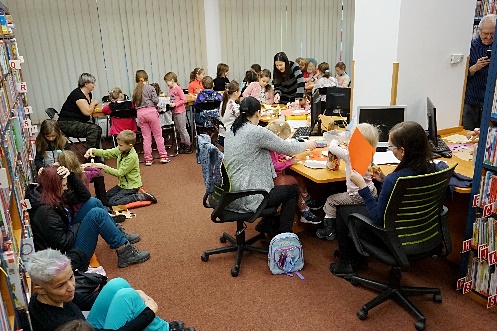 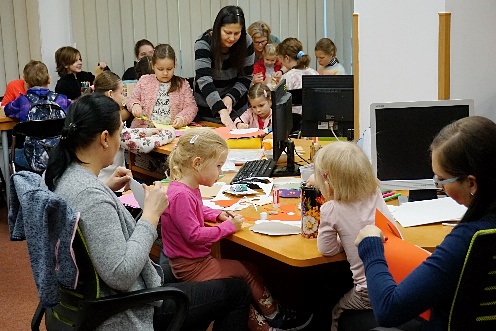 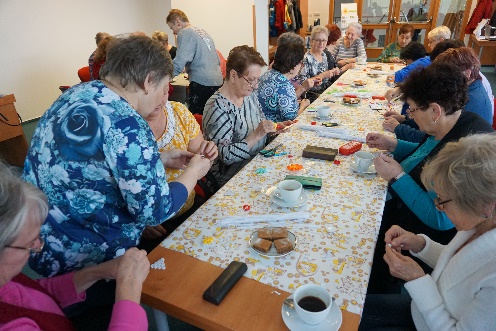 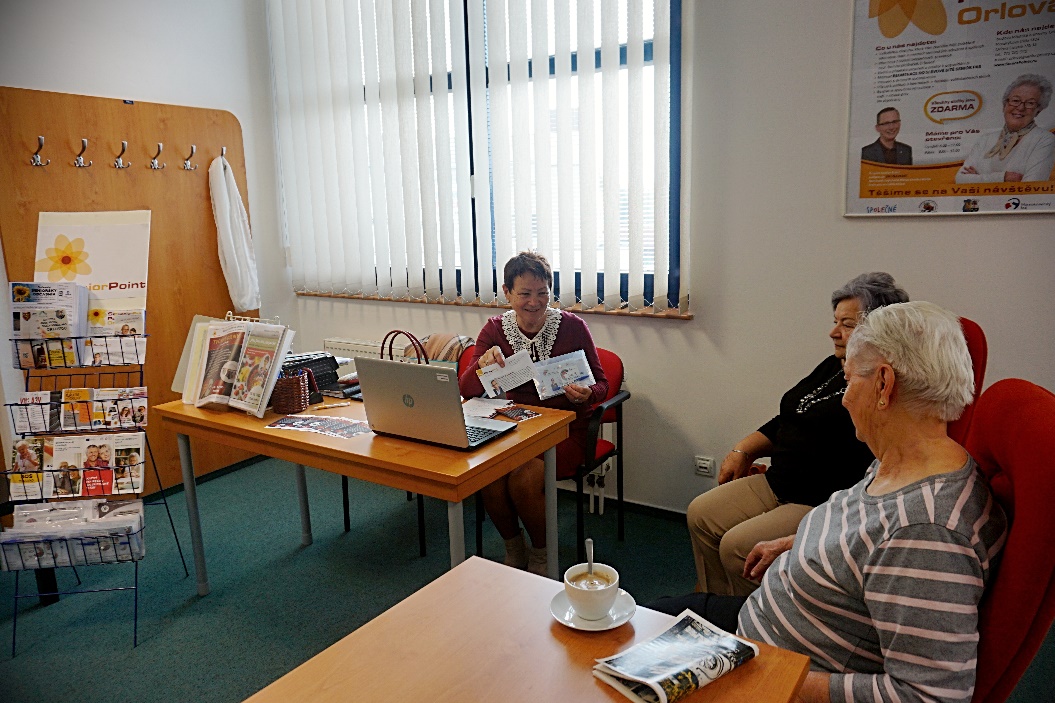 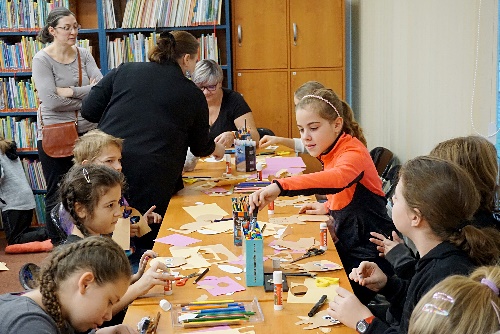 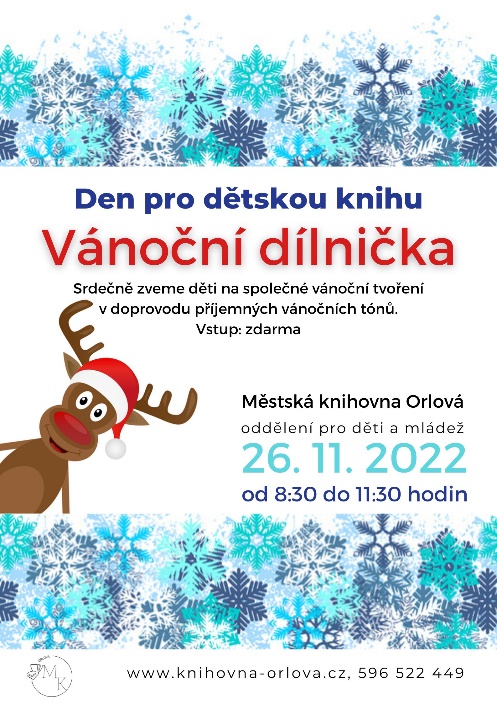 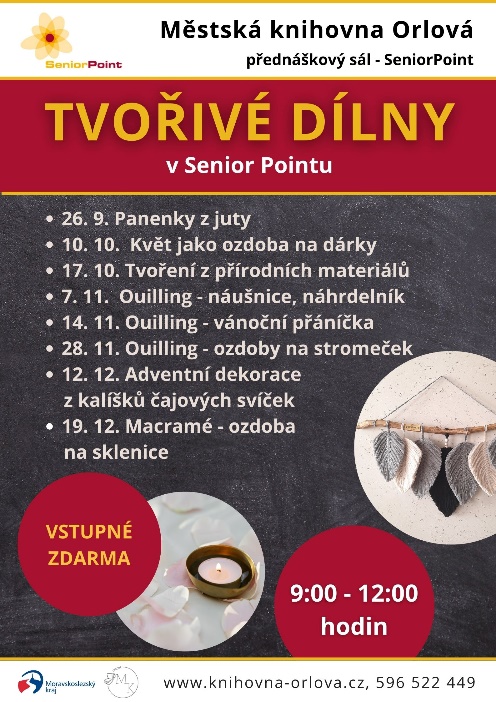 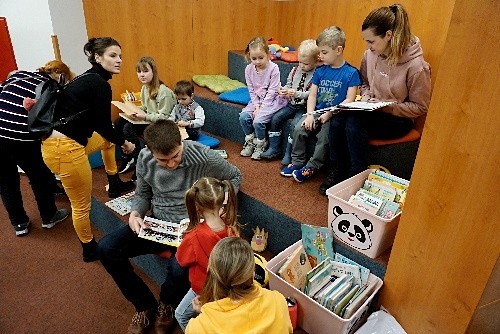 Městská knihovna Orlová, příspěvková organizace							2022
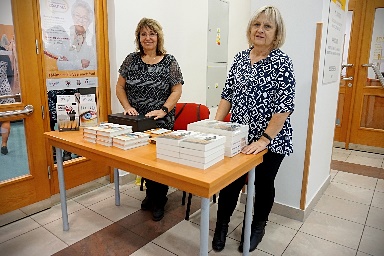 PROSINEC
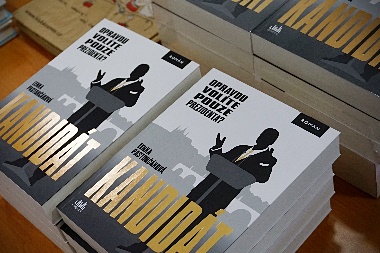 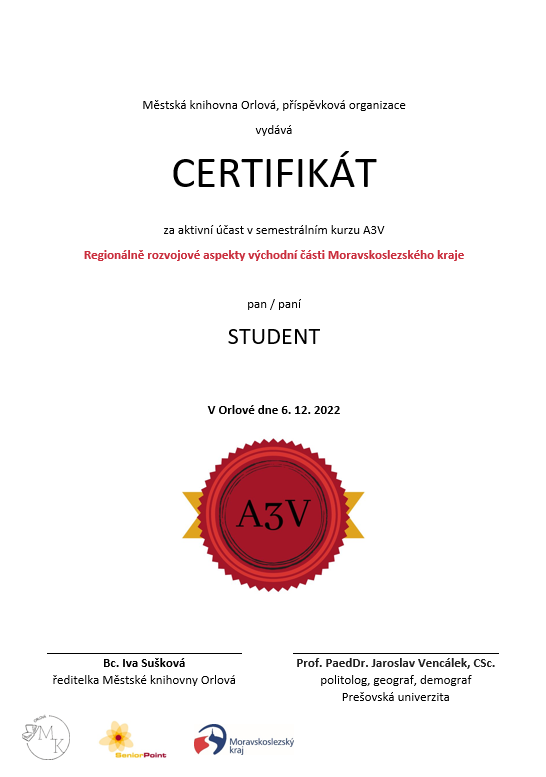 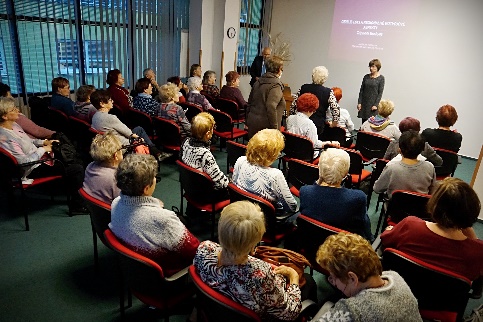 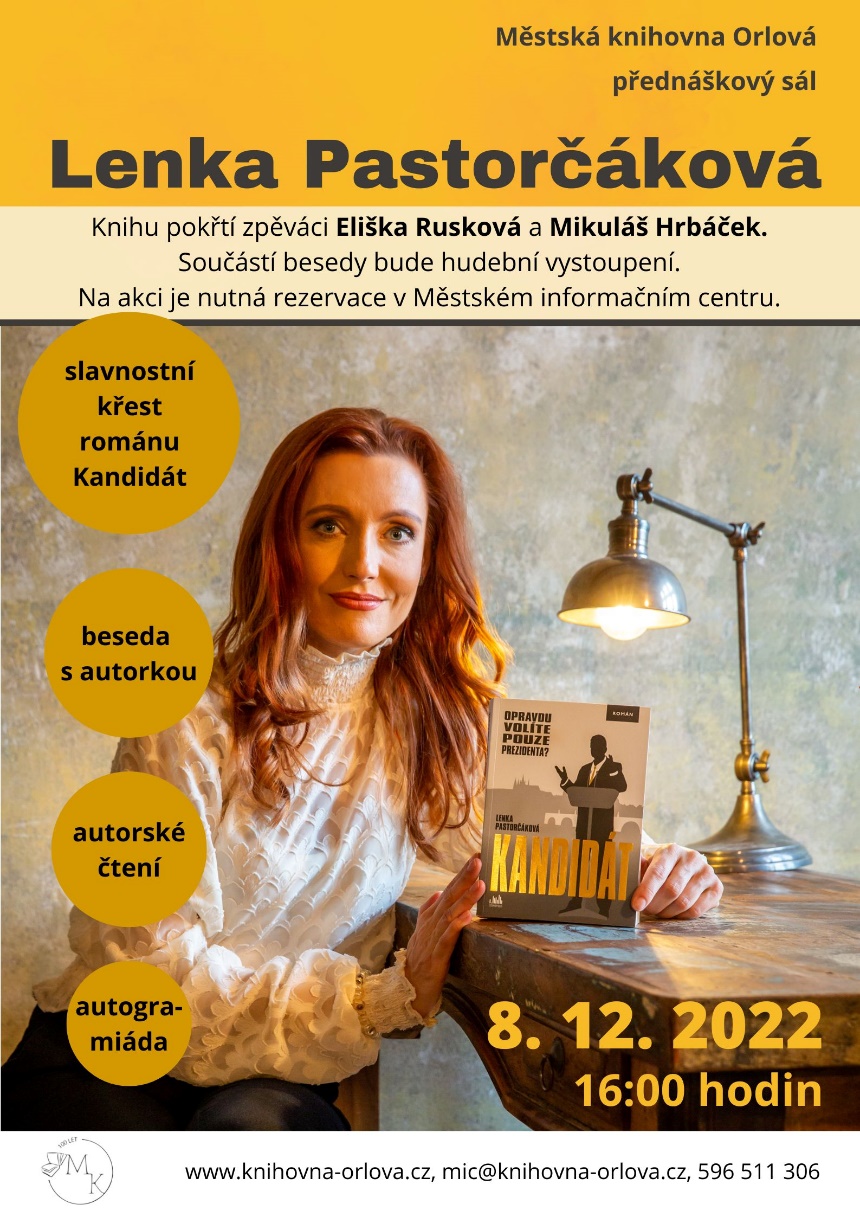 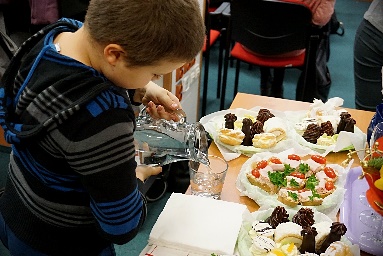 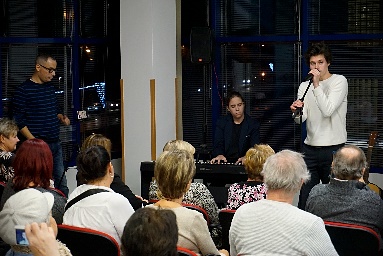 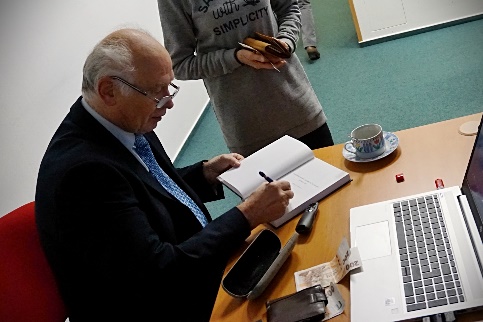 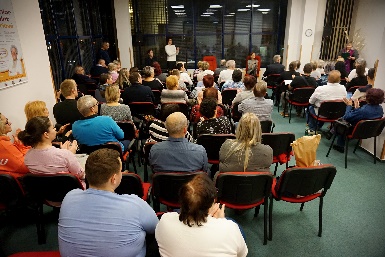 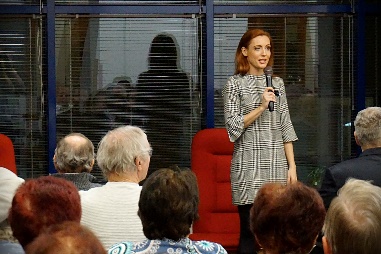 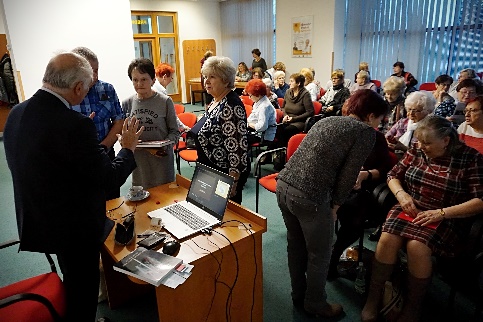 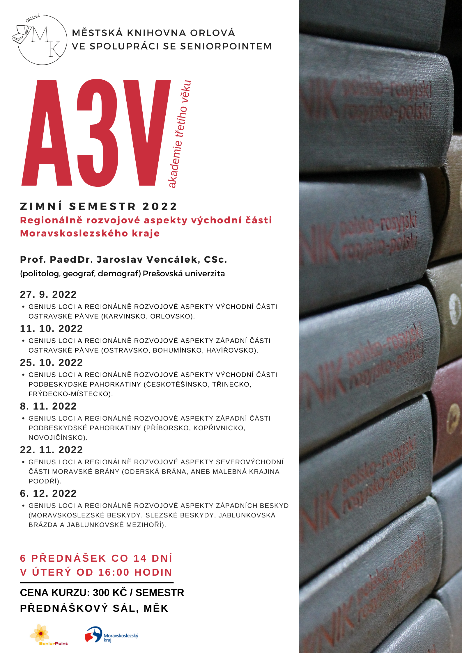 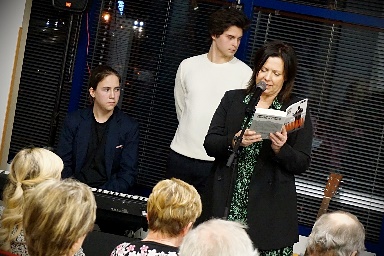 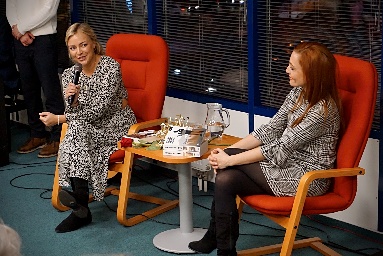 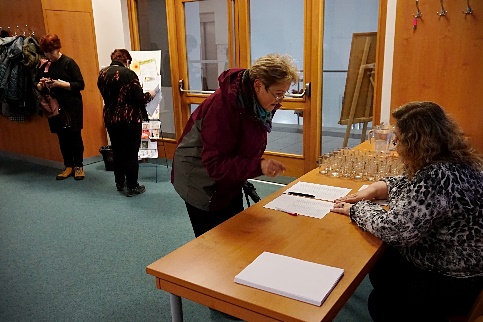 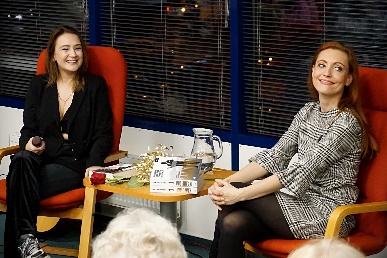 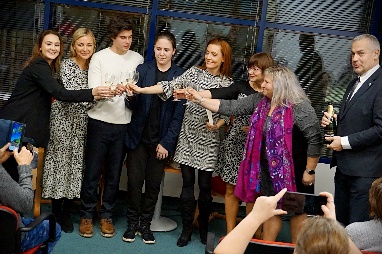 Městská knihovna Orlová, příspěvková organizace							2022
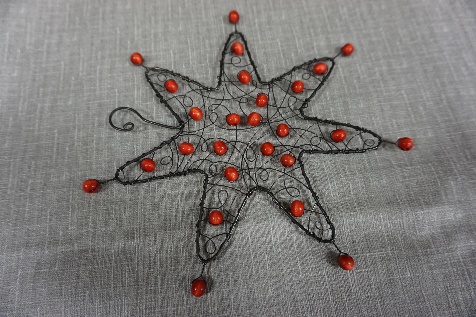 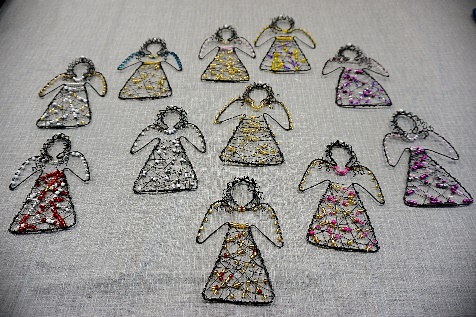 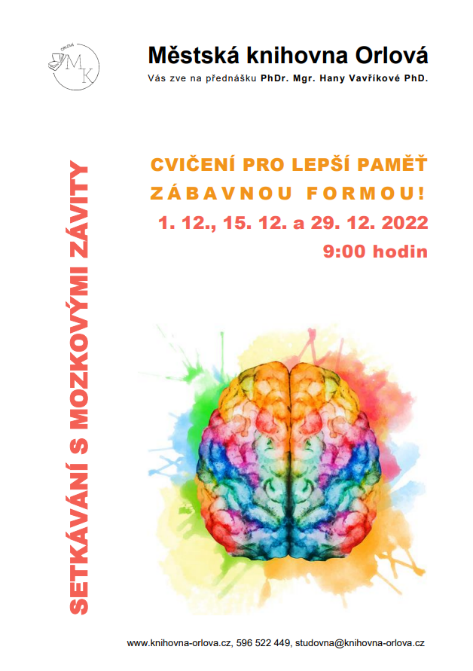 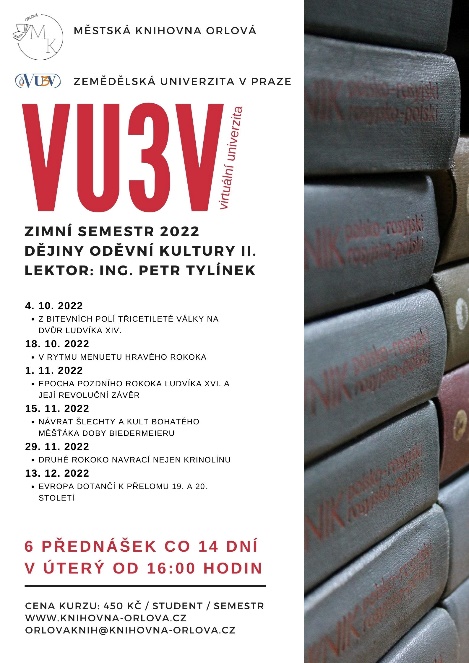 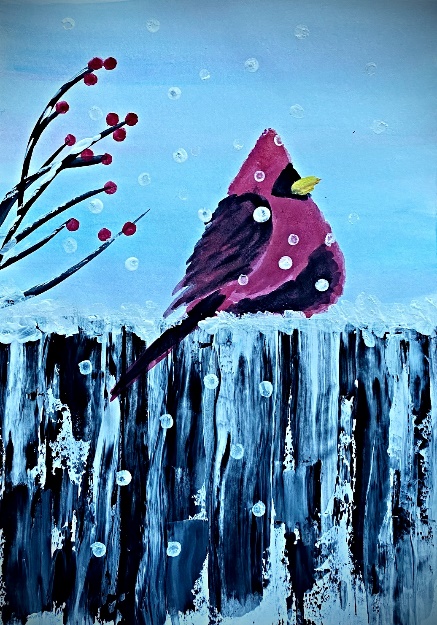 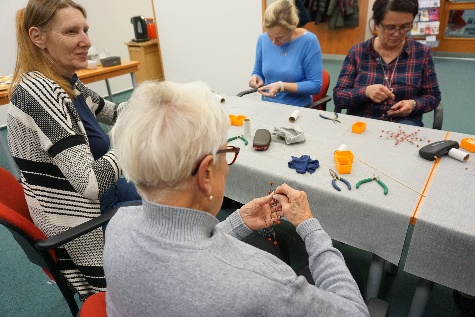 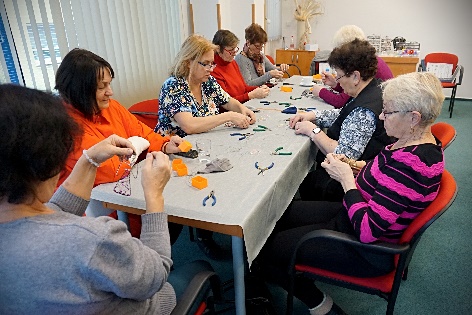 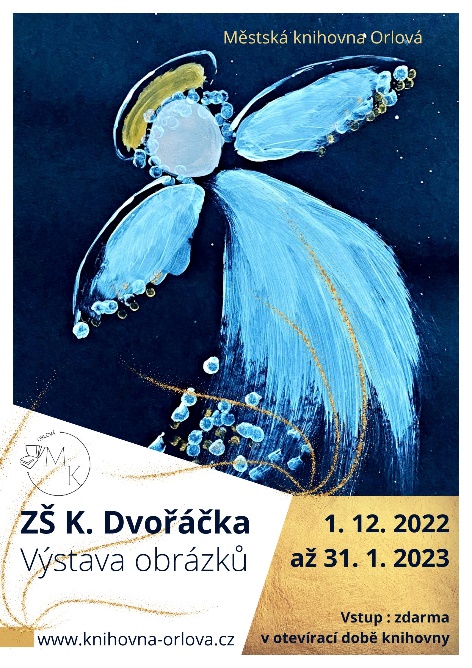 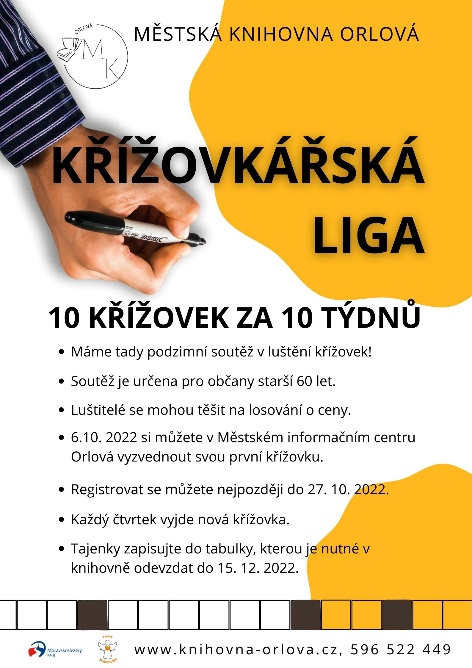 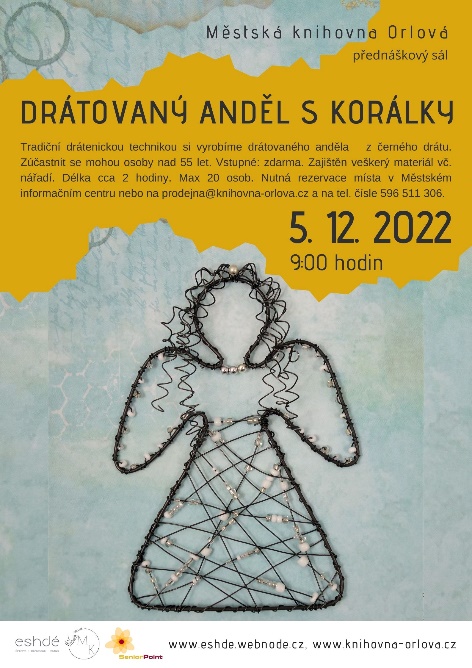 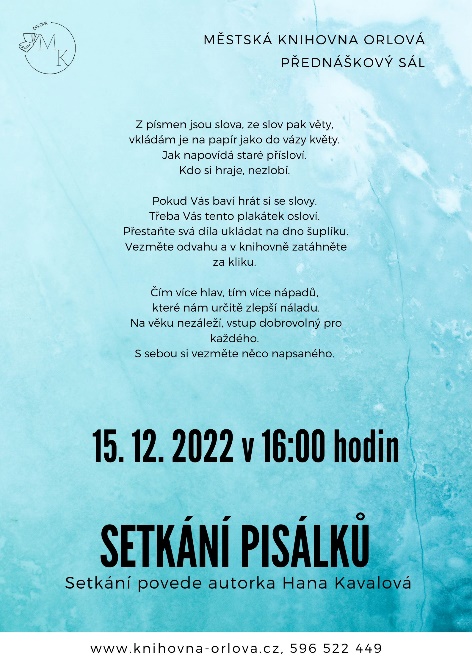 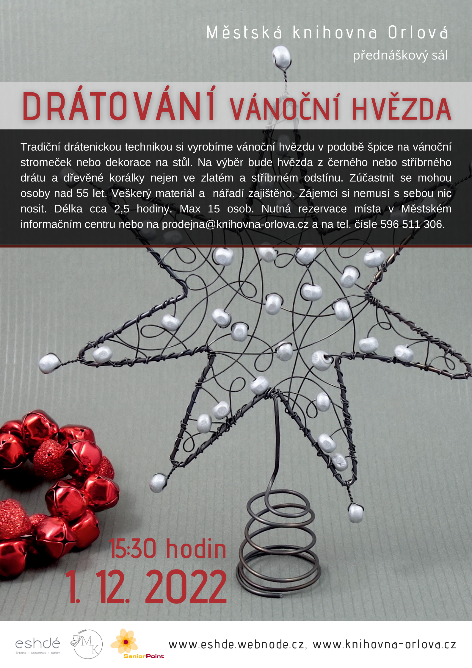 Městská knihovna Orlová, příspěvková organizace							2022
Výpůjčky:    81 384  
Návštěvníci:  4 094
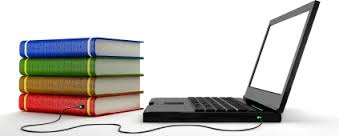